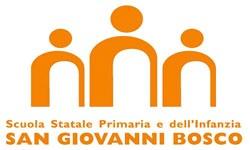 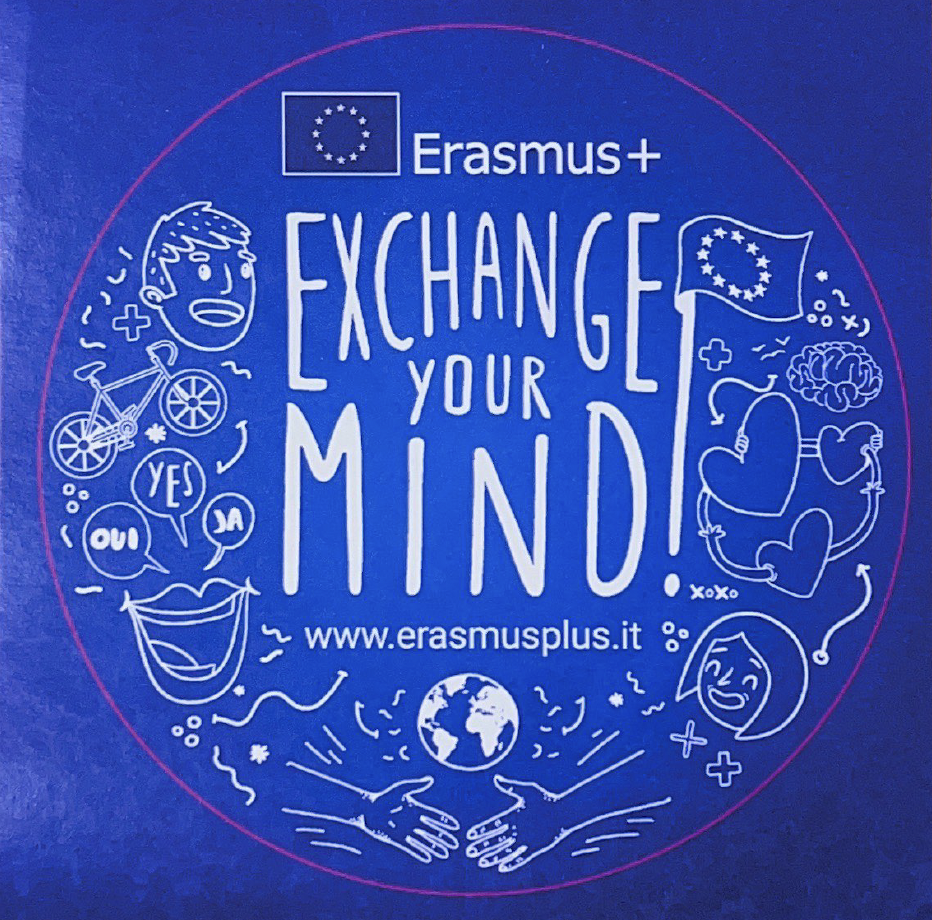 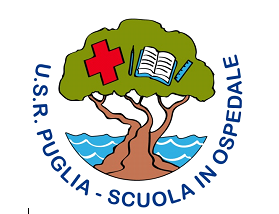 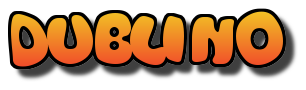 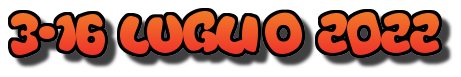 docenti: Ficarelli Fiorella
           Simone Natalizia
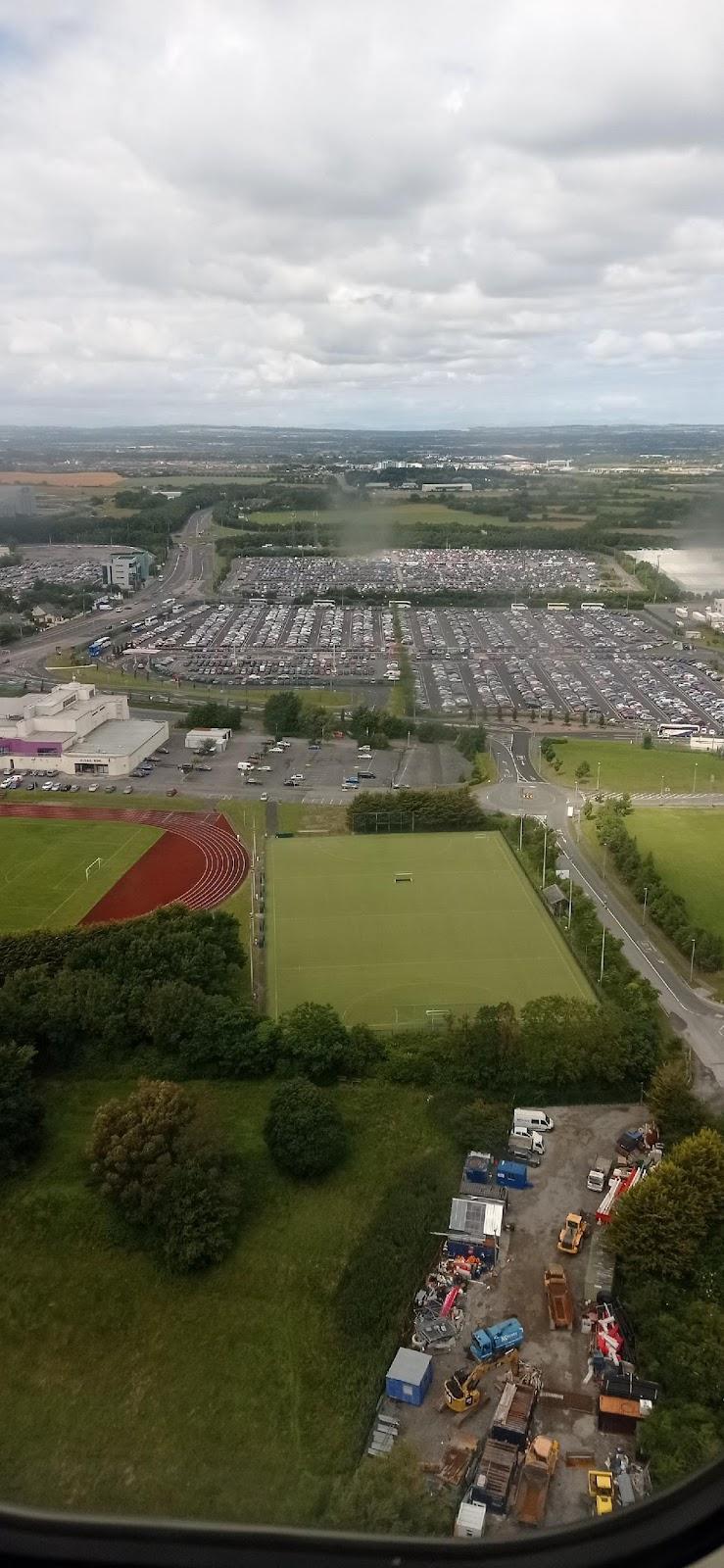 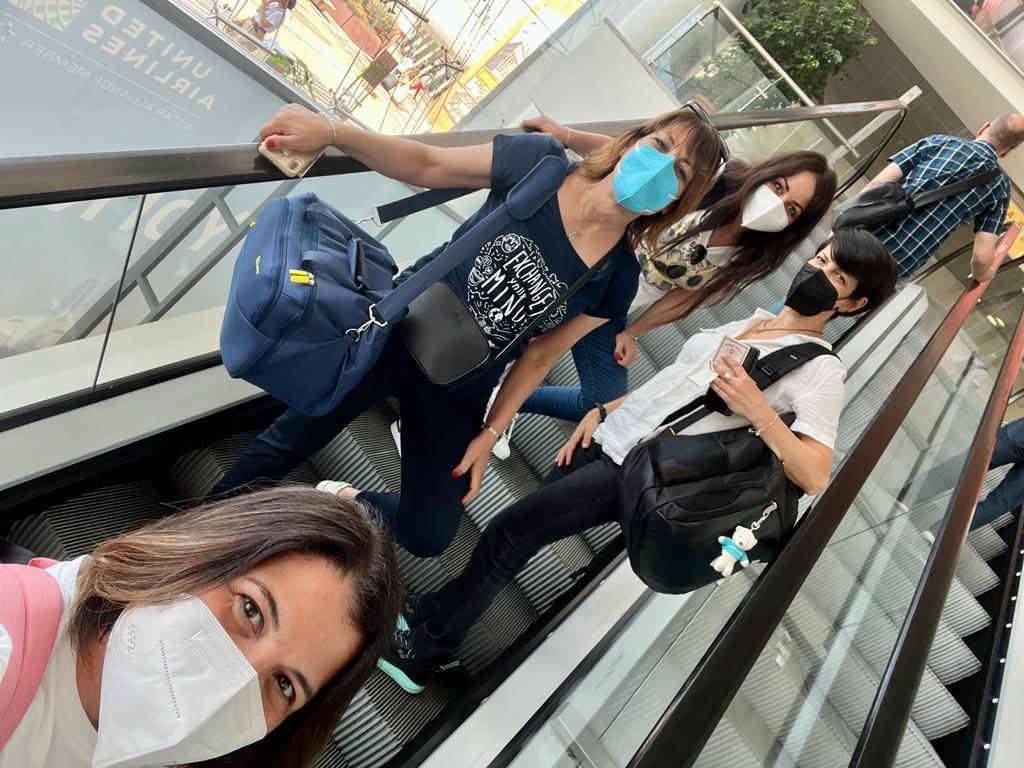 docenti: Ficarelli Fiorella
           Simone Natalizia
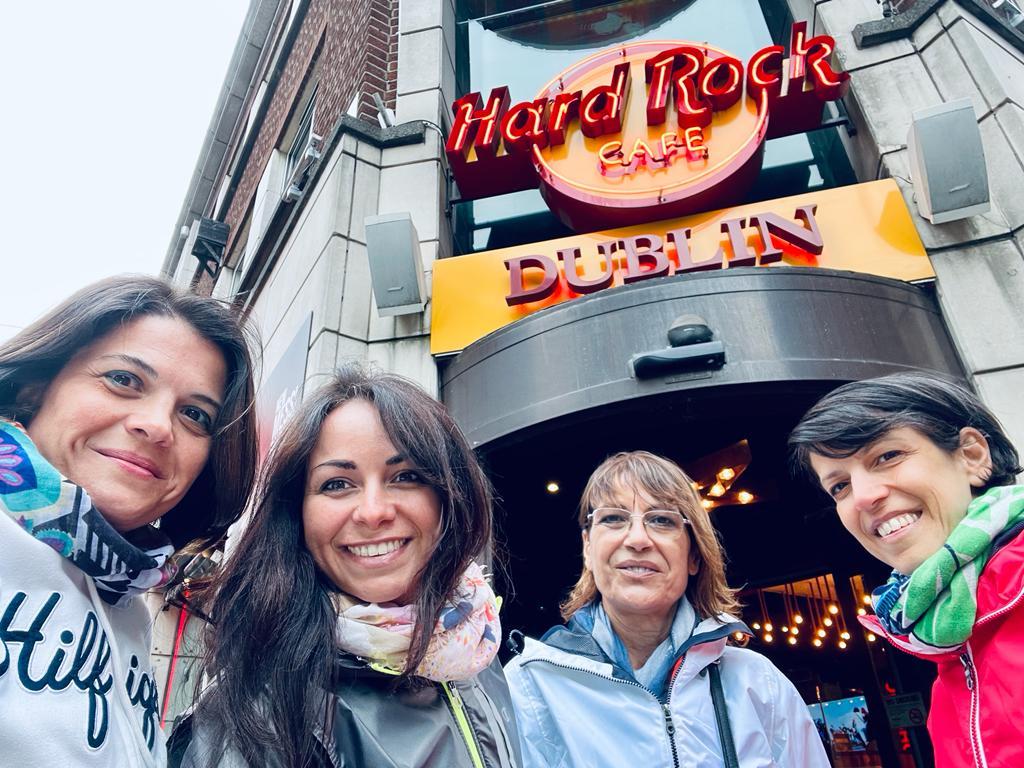 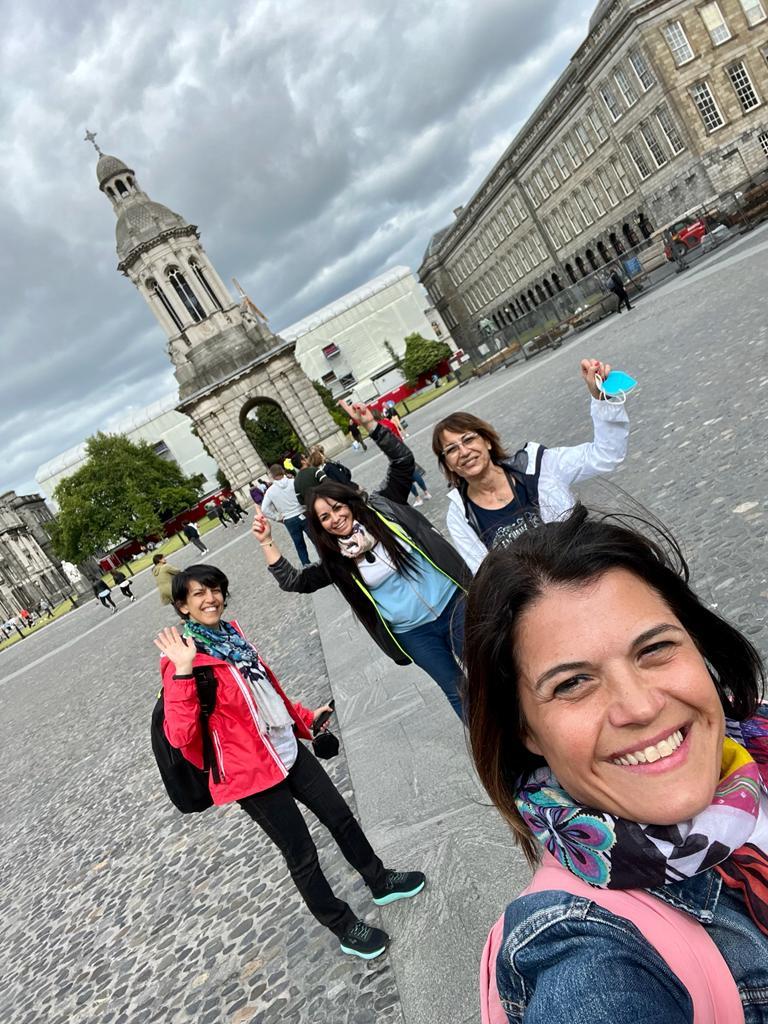 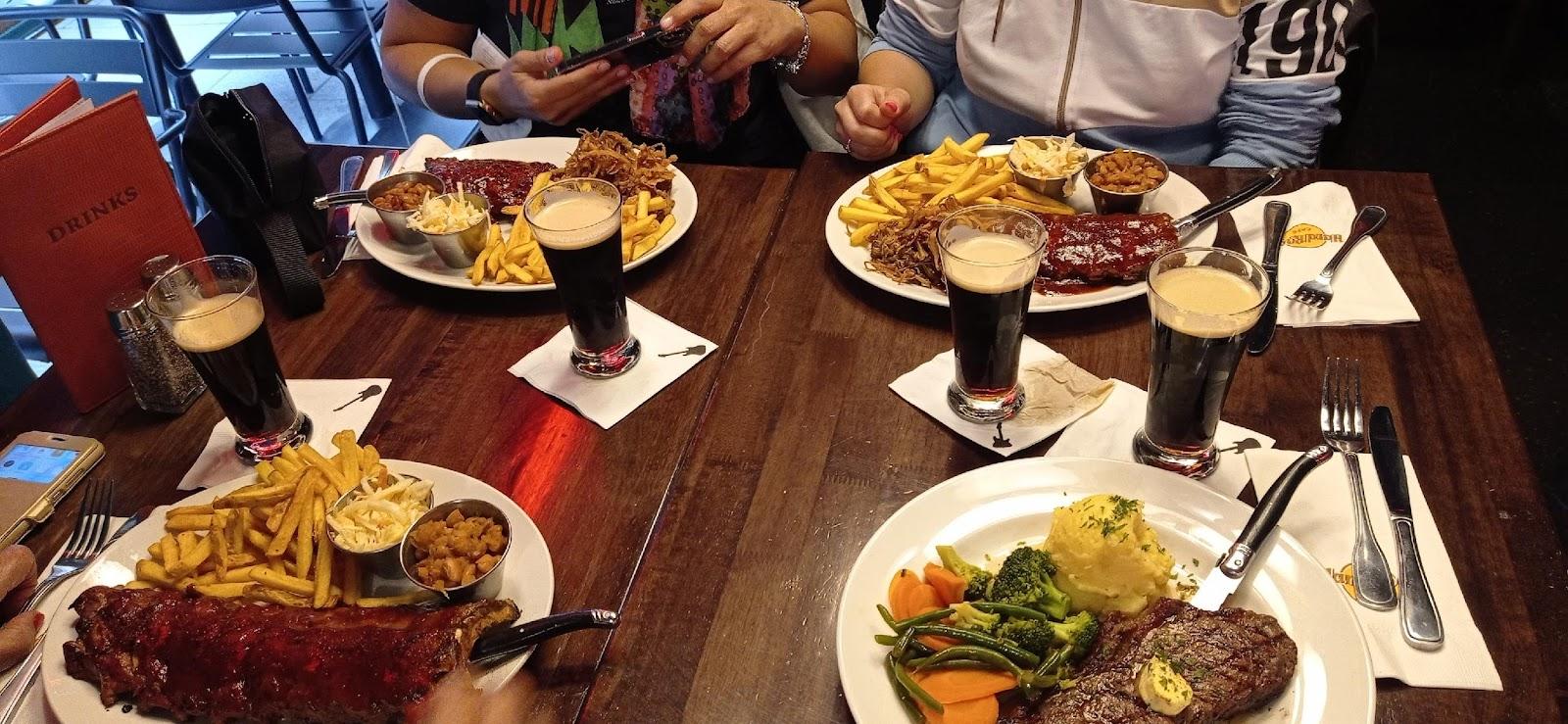 docenti: Ficarelli Fiorella
           Simone Natalizia
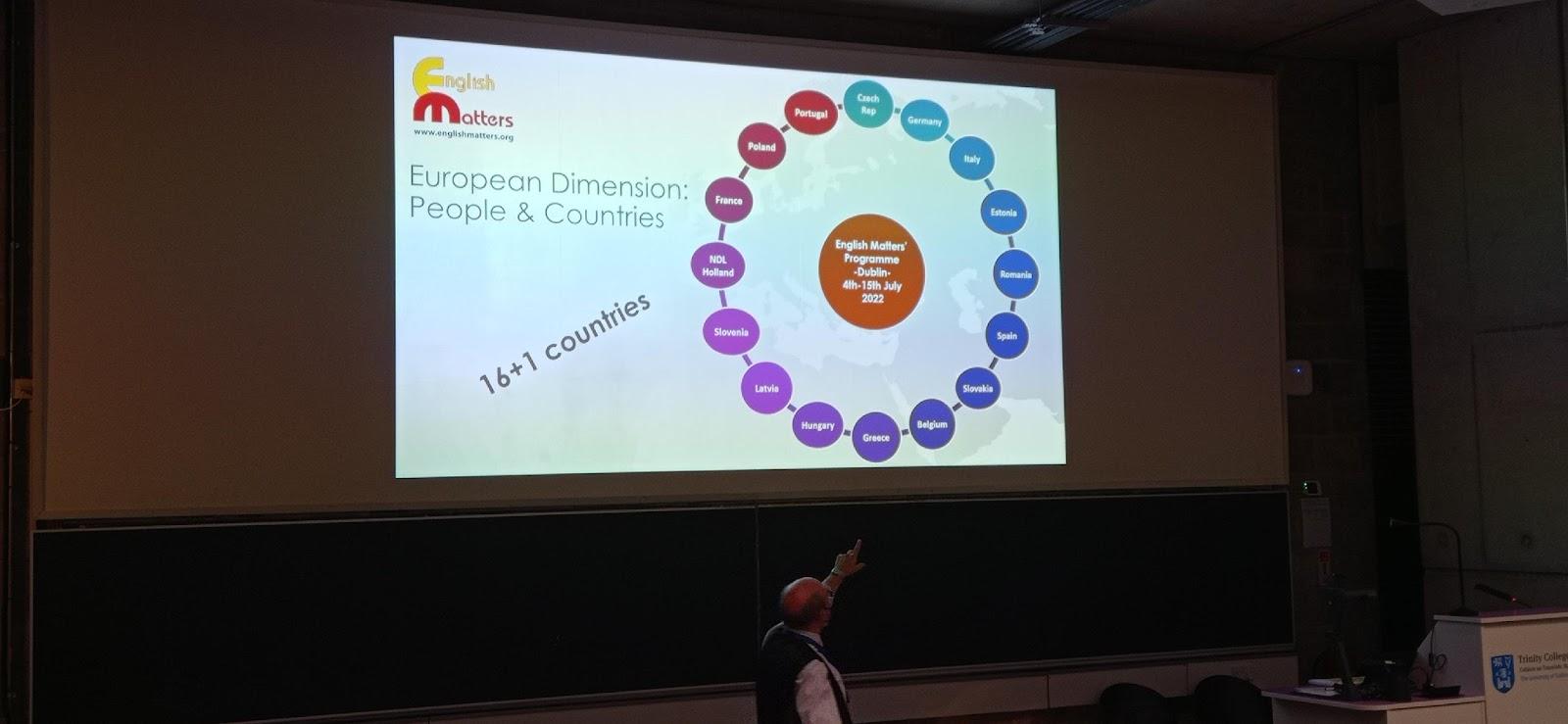 docenti: Ficarelli Fiorella
           Simone Natalizia
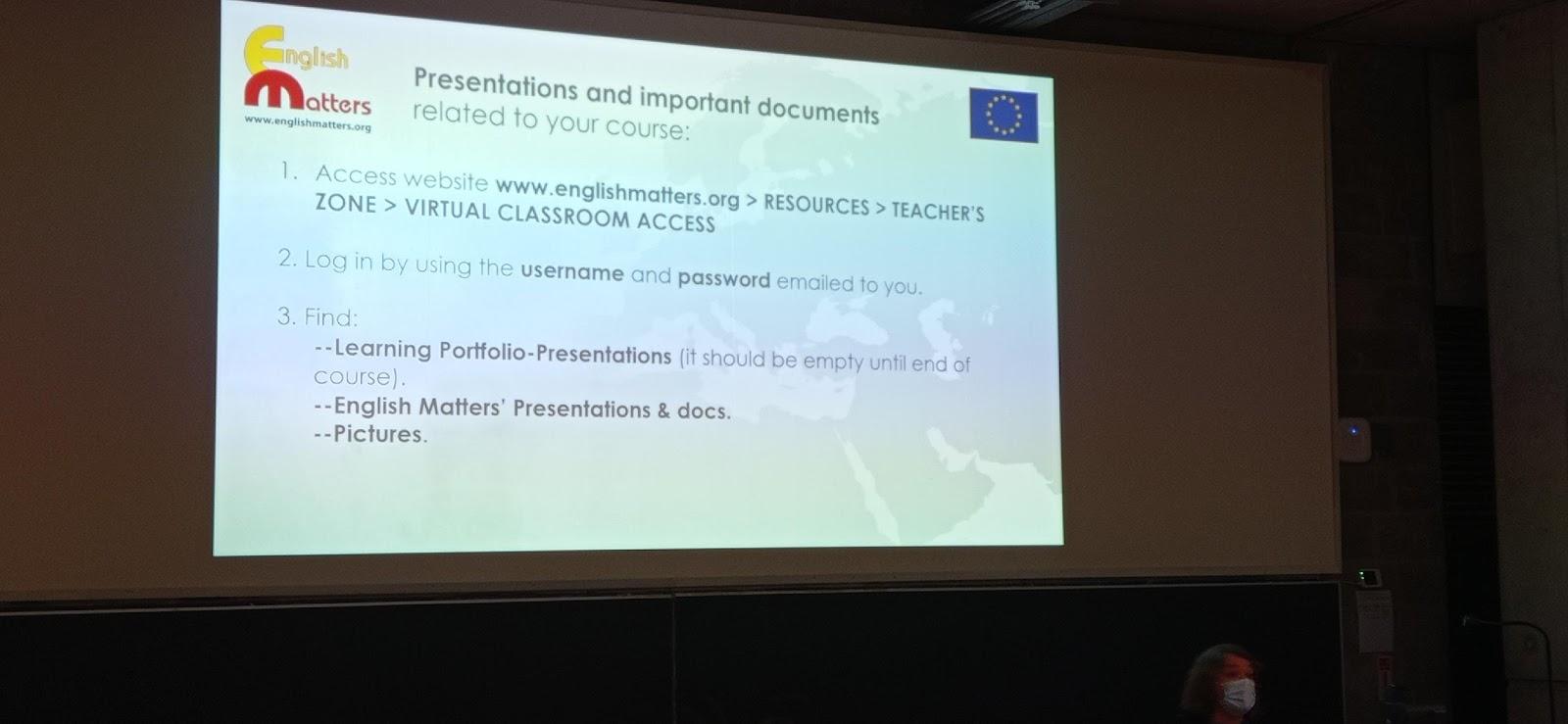 docenti: Ficarelli Fiorella
           Simone Natalizia
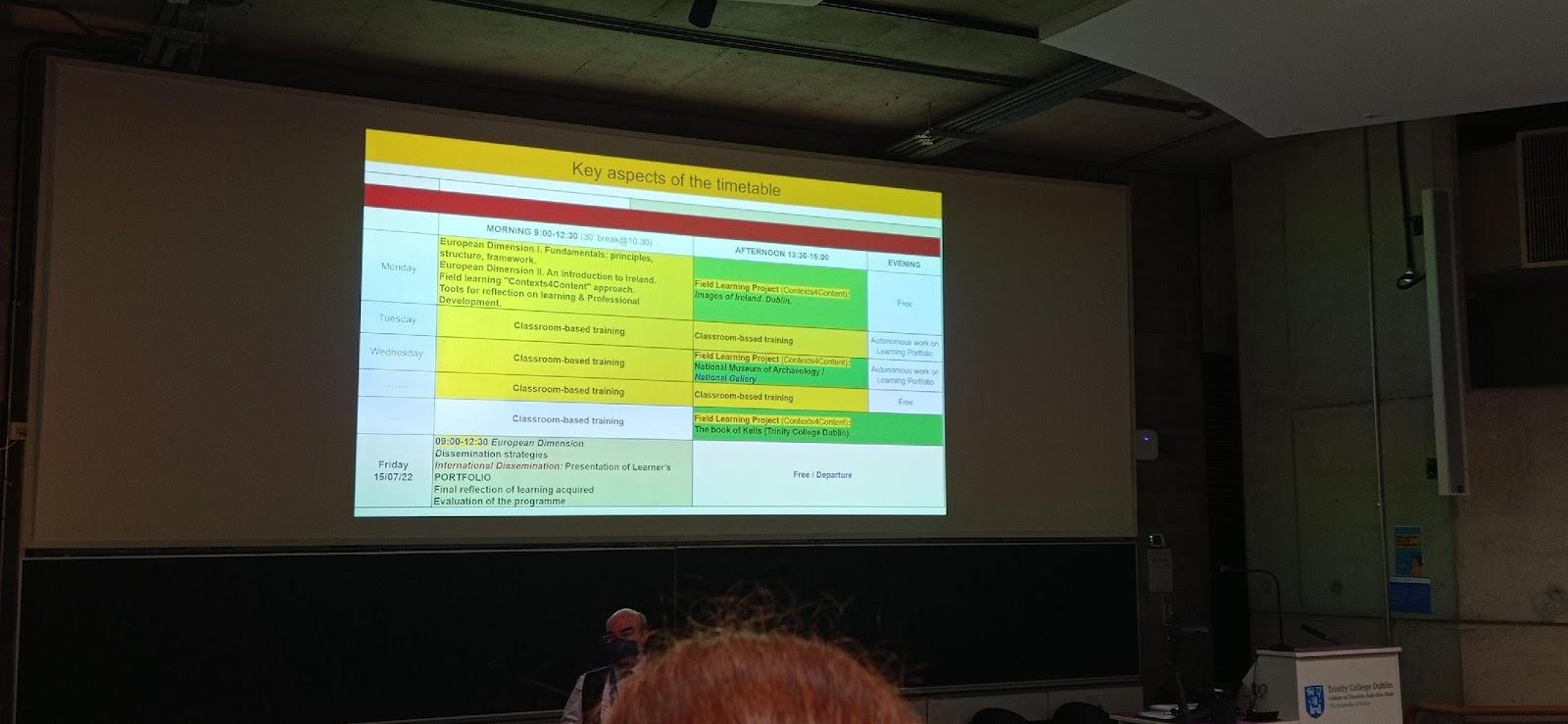 docenti: Ficarelli Fiorella
           Simone Natalizia
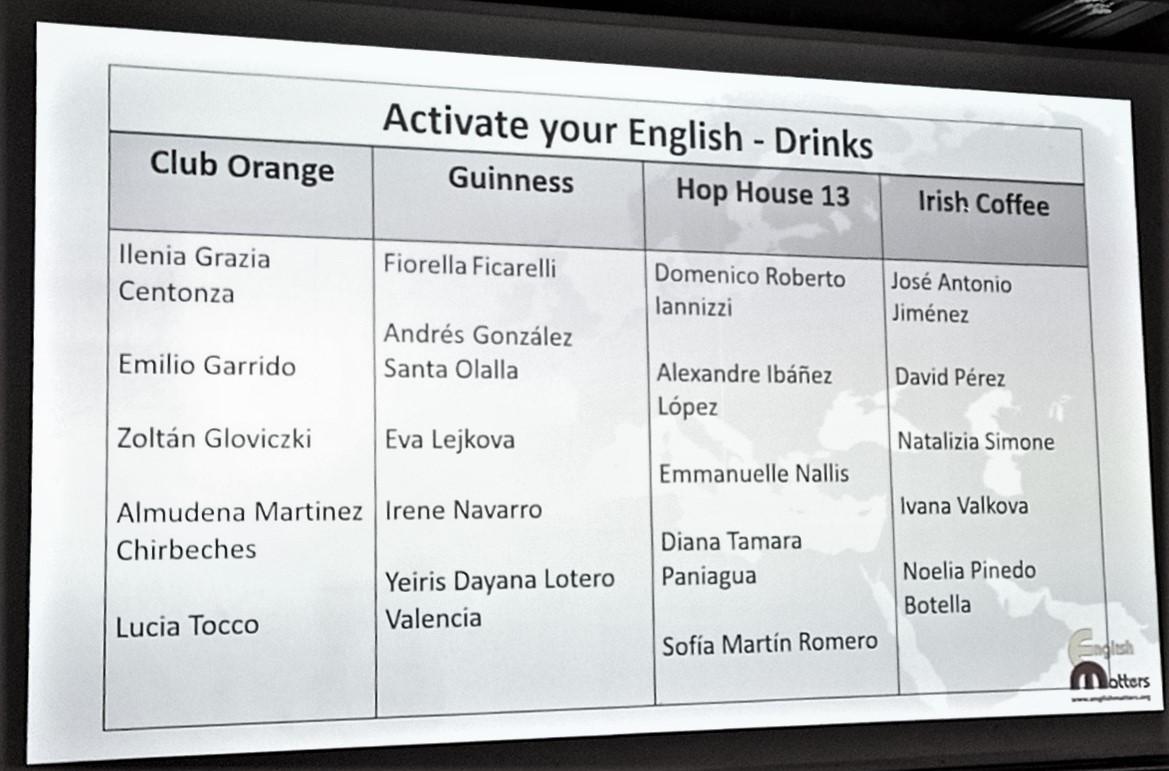 docenti: Ficarelli Fiorella
           Simone Natalizia
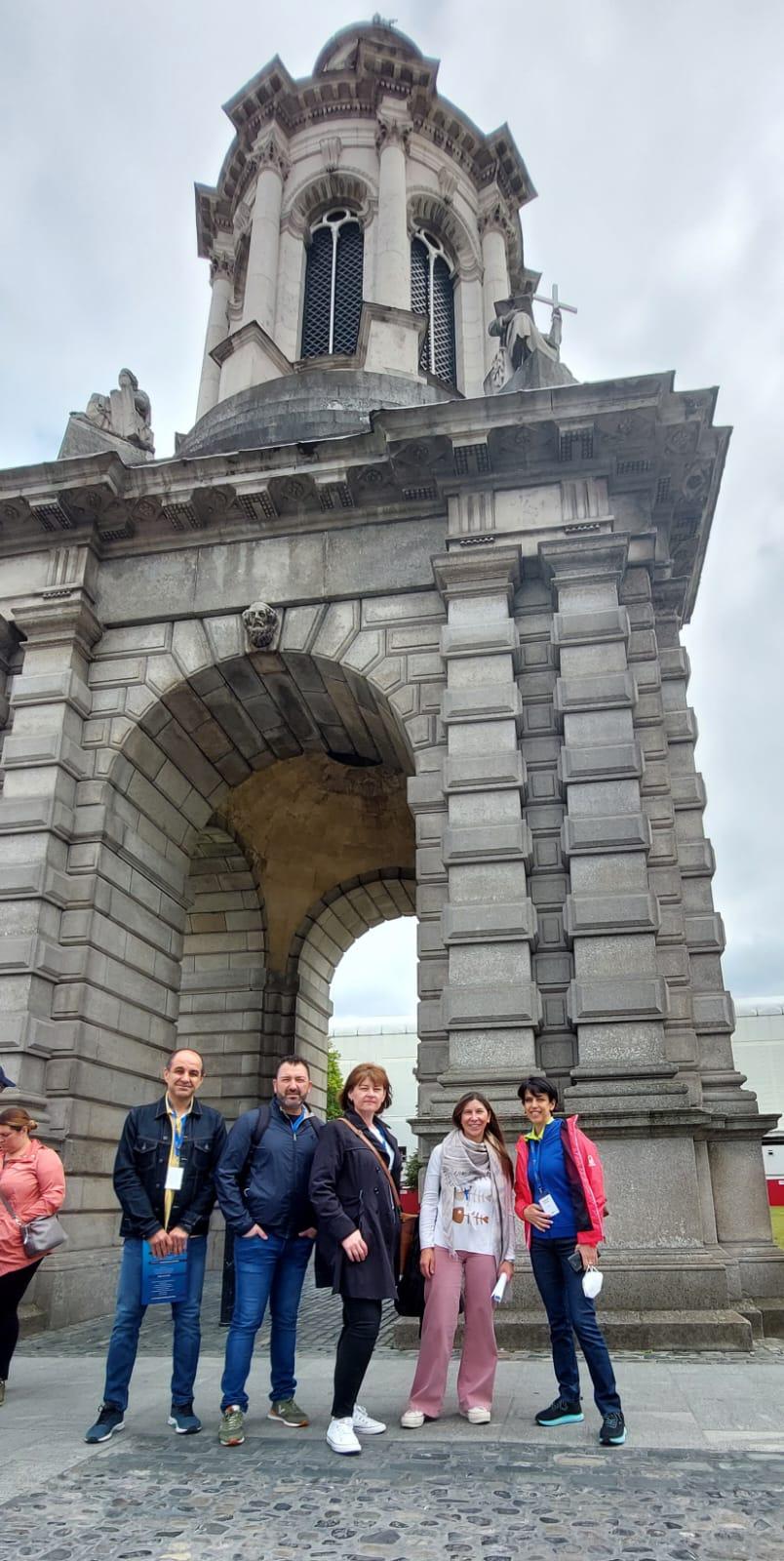 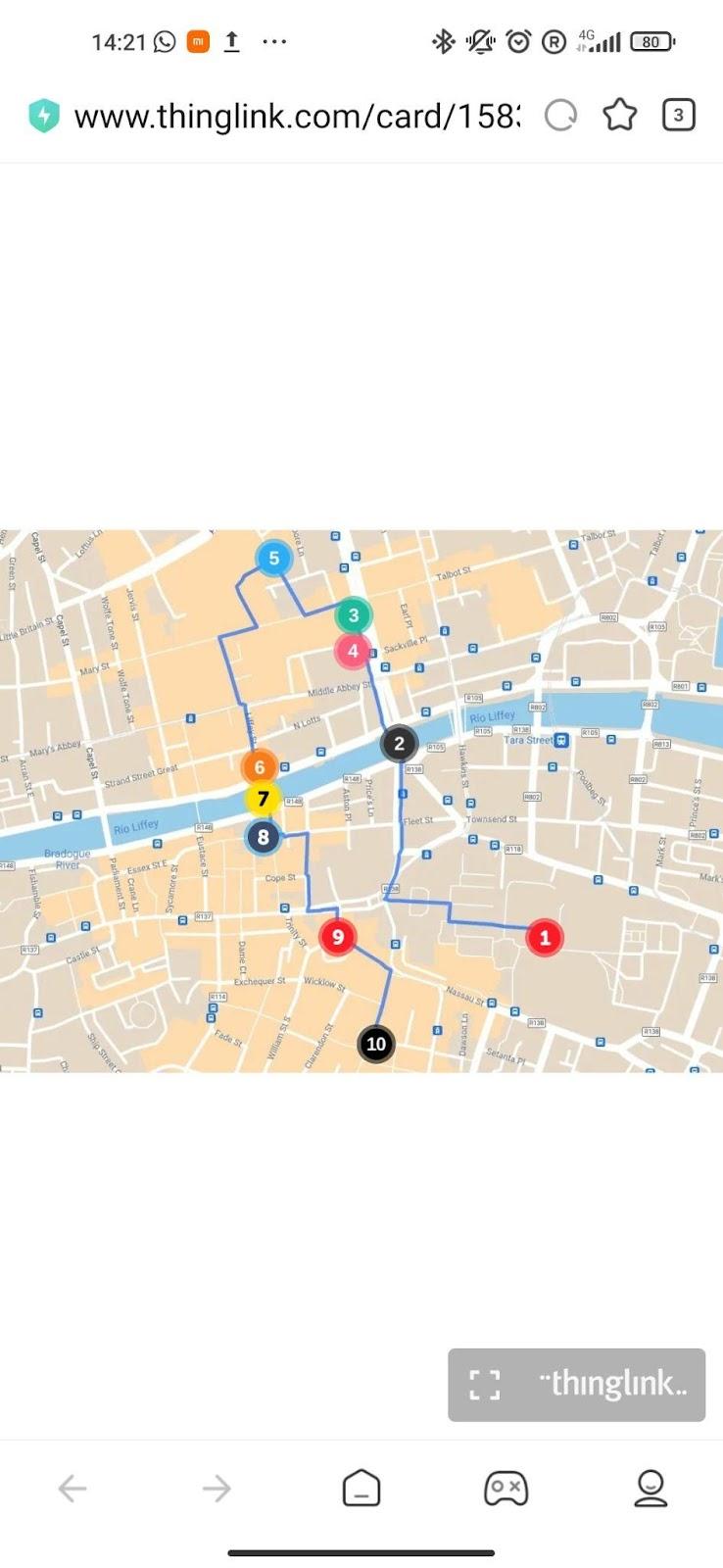 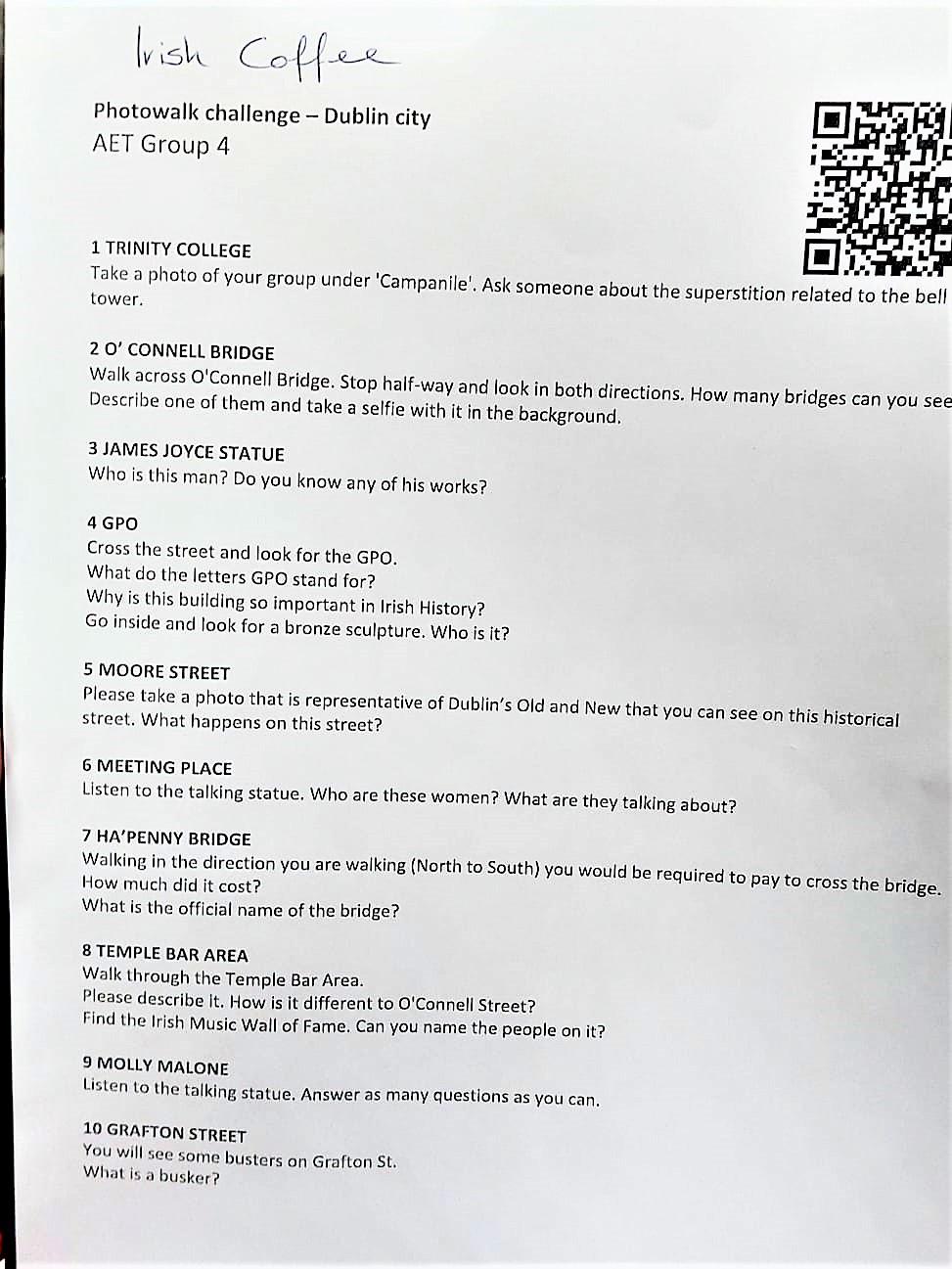 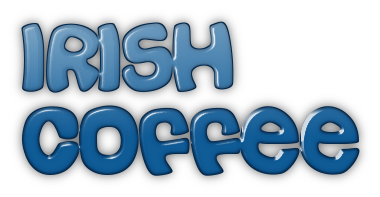 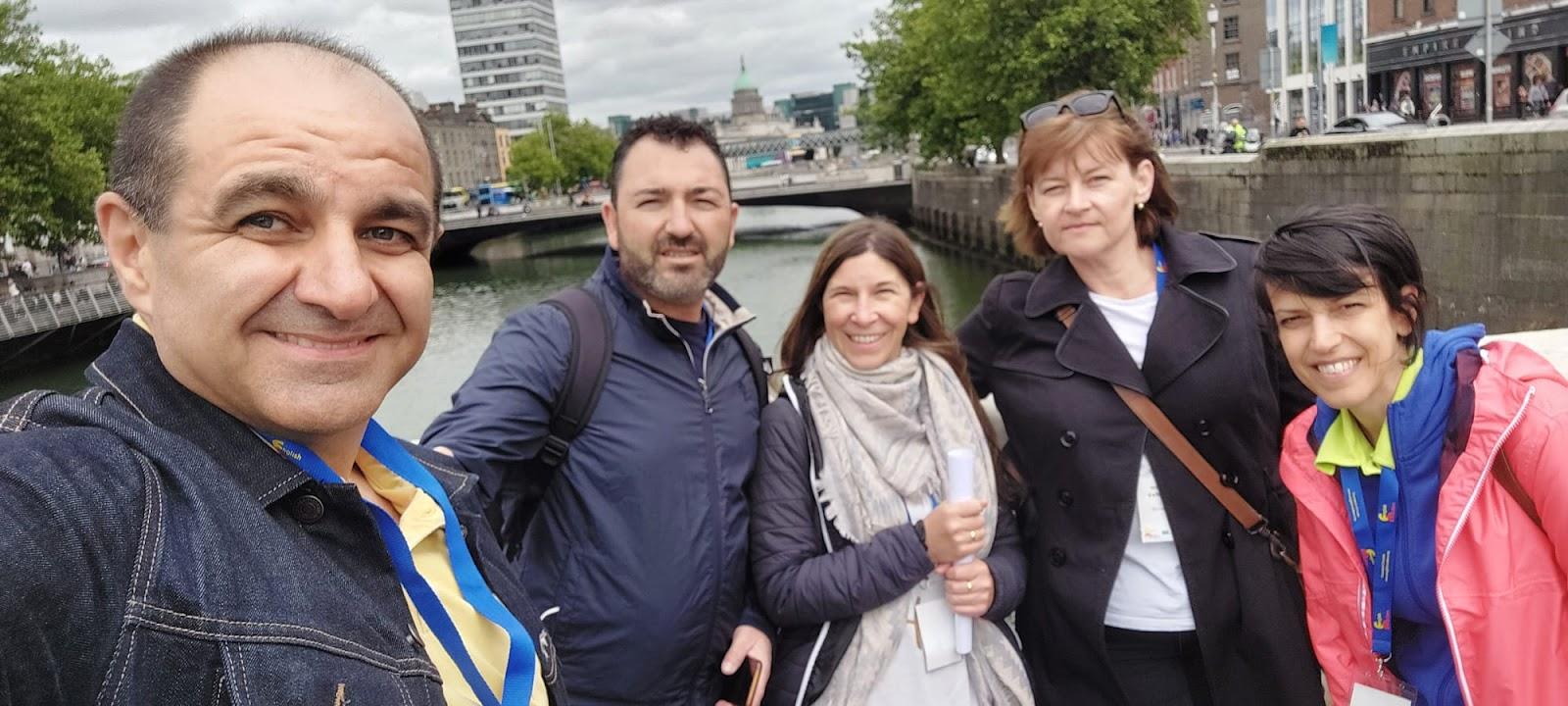 docenti: Ficarelli Fiorella
           Simone Natalizia
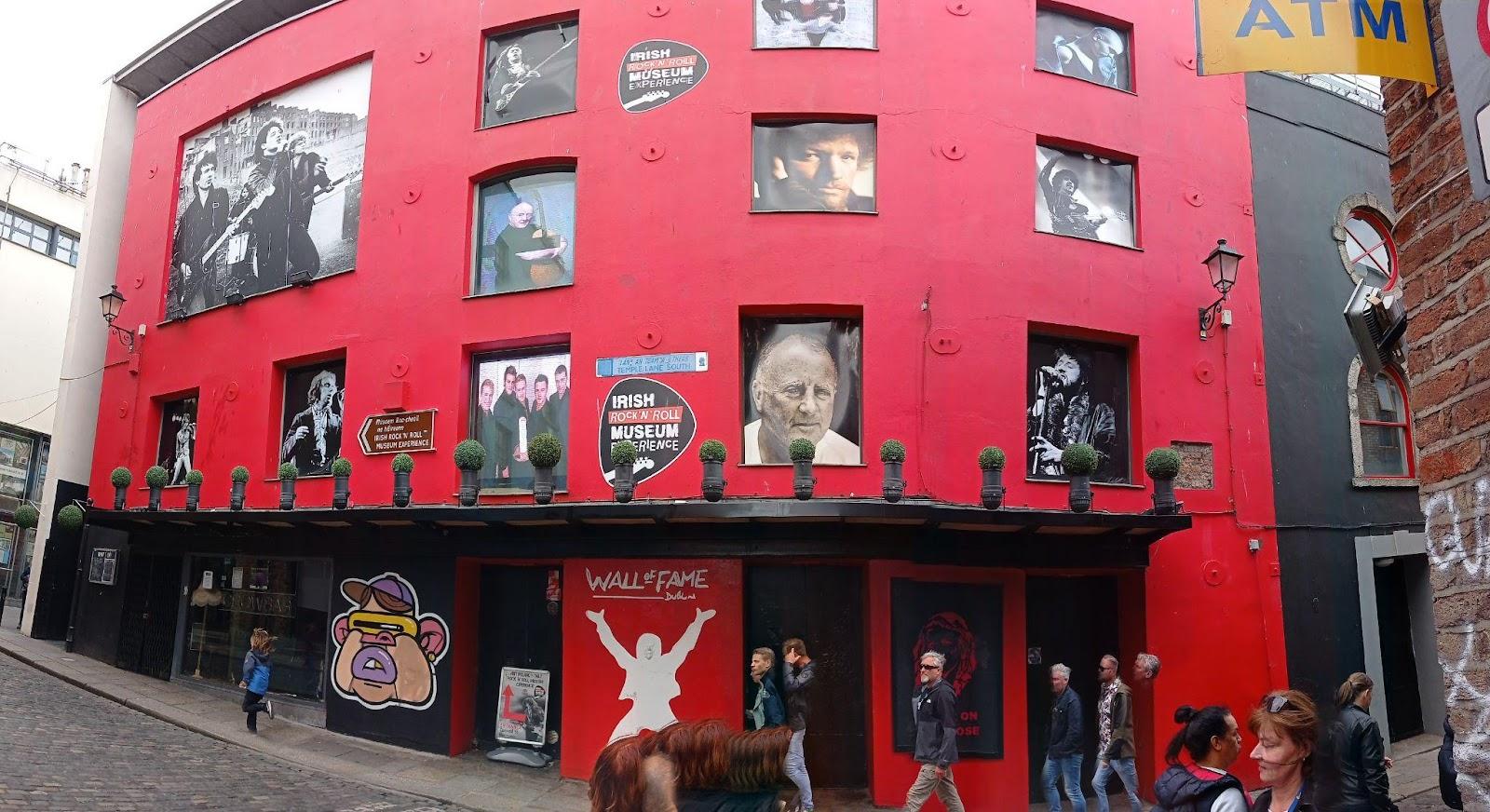 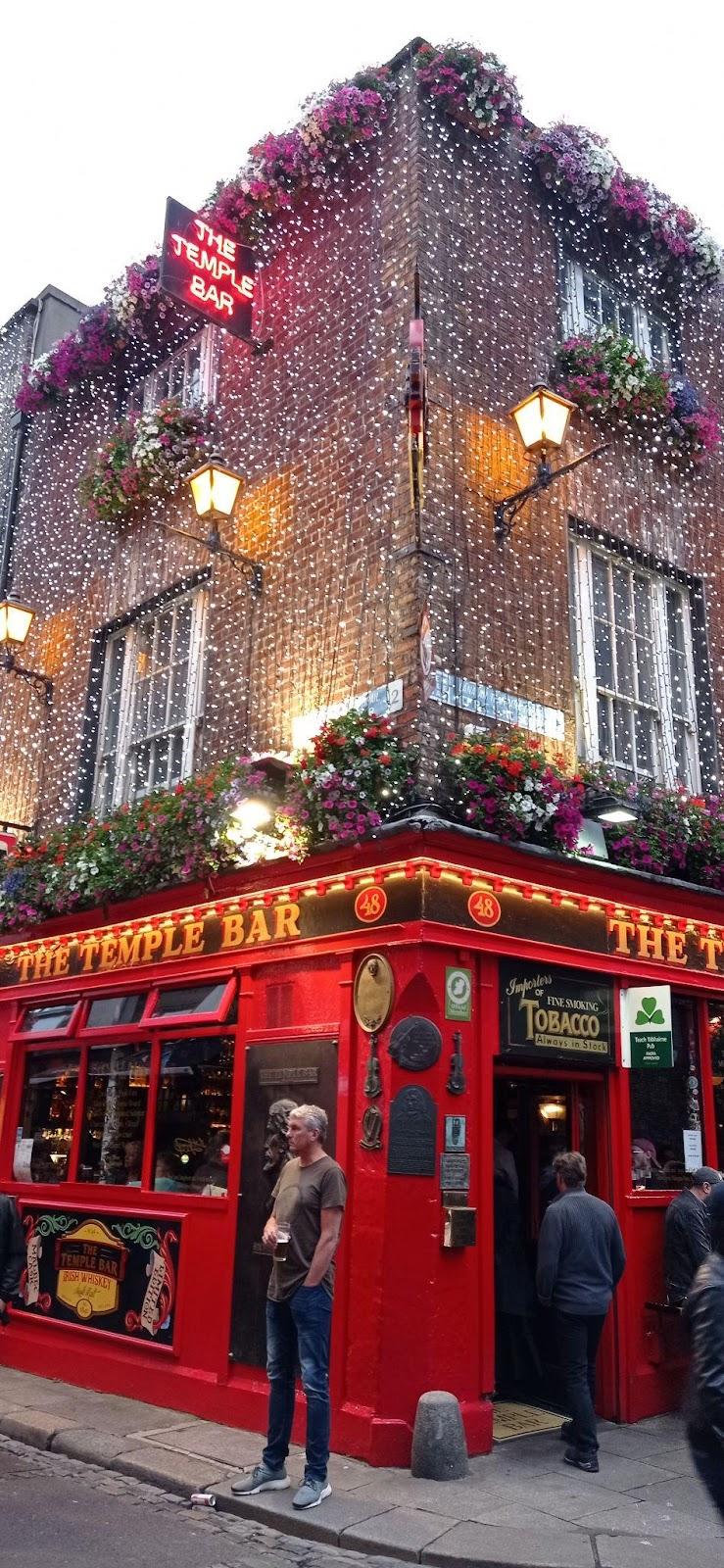 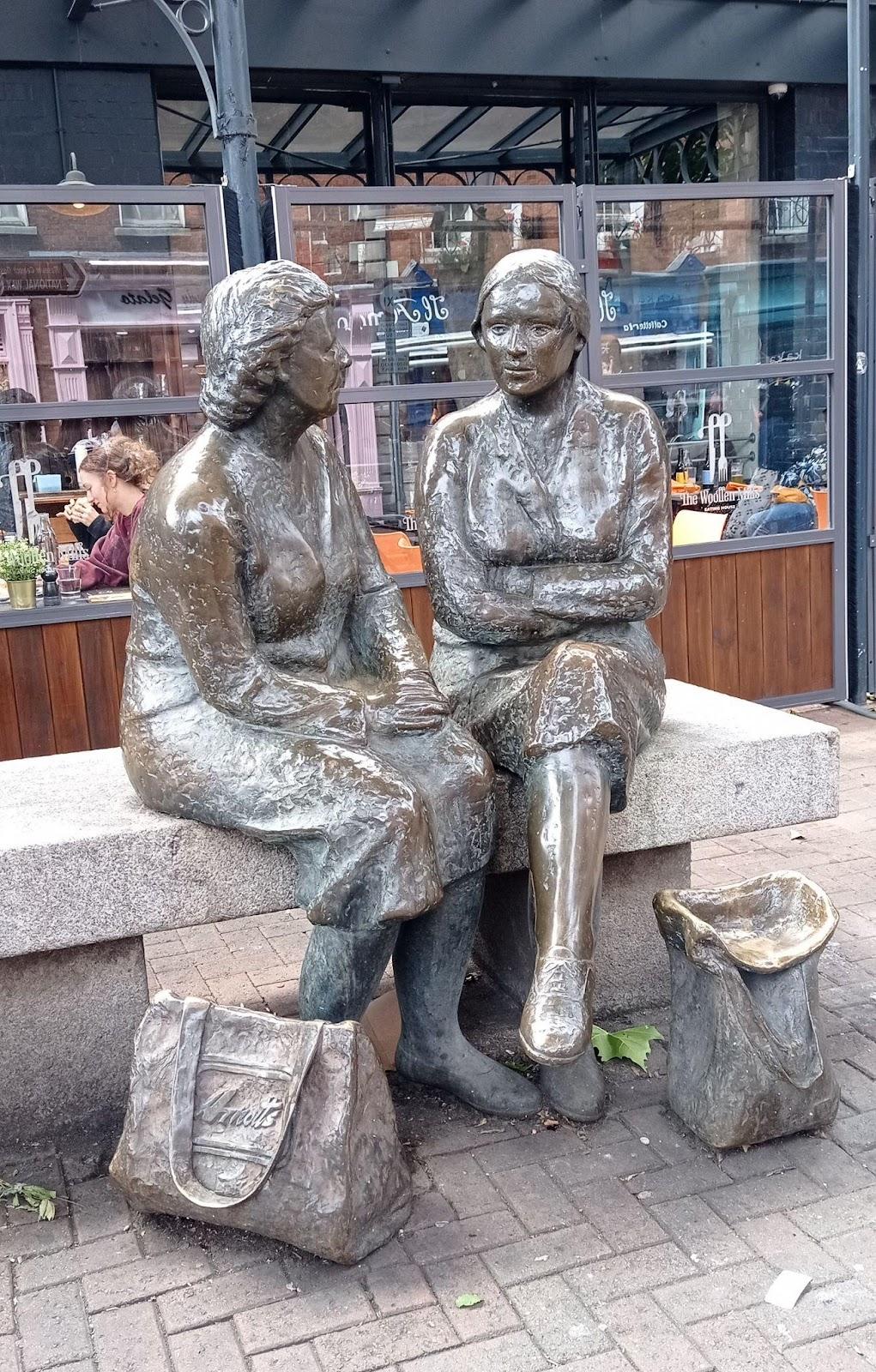 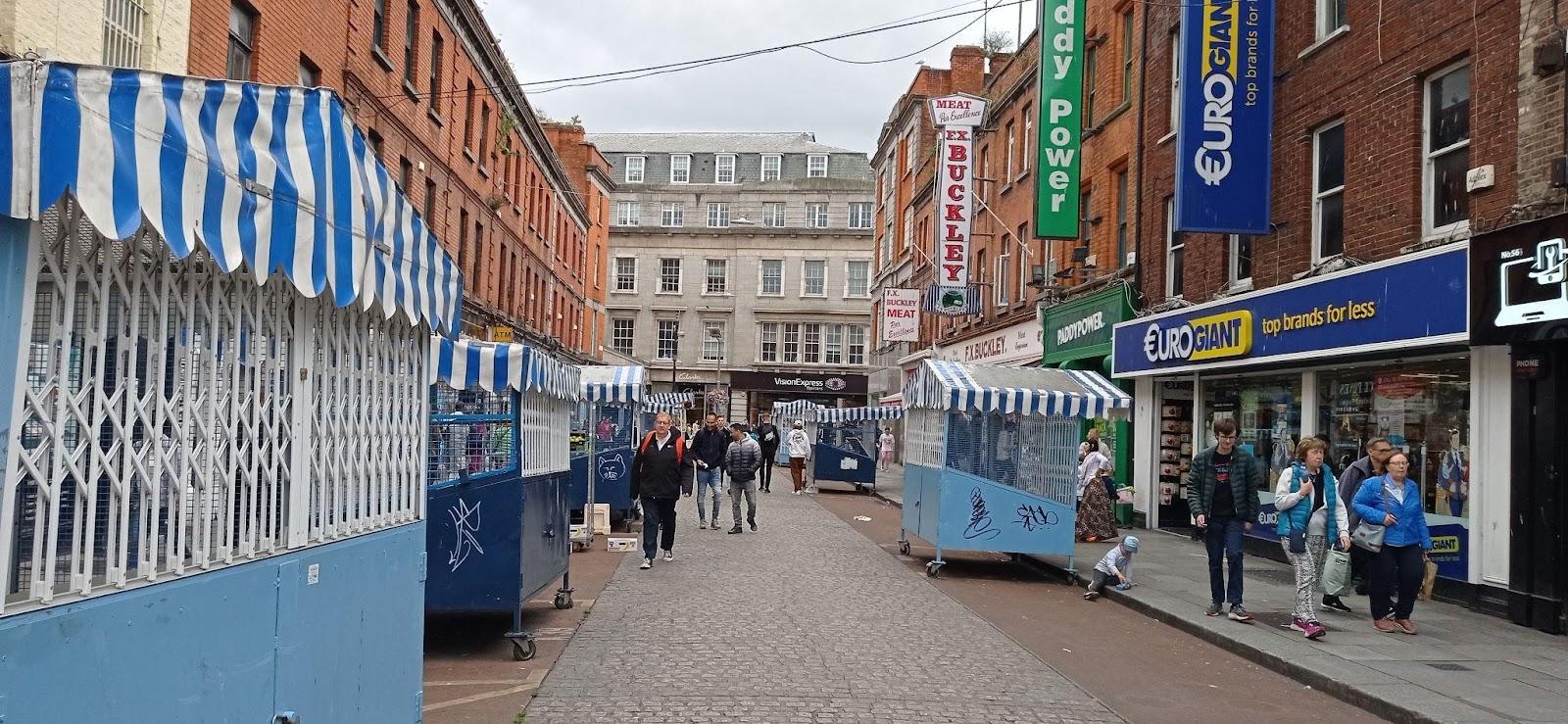 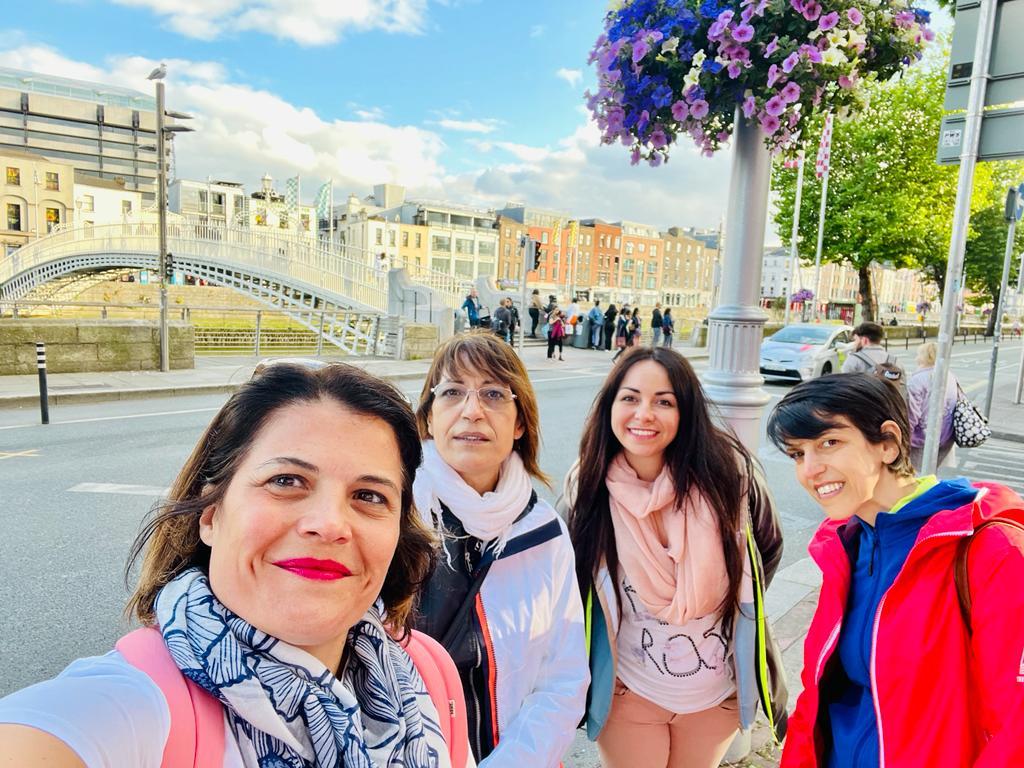 docenti: Ficarelli Fiorella
           Simone Natalizia
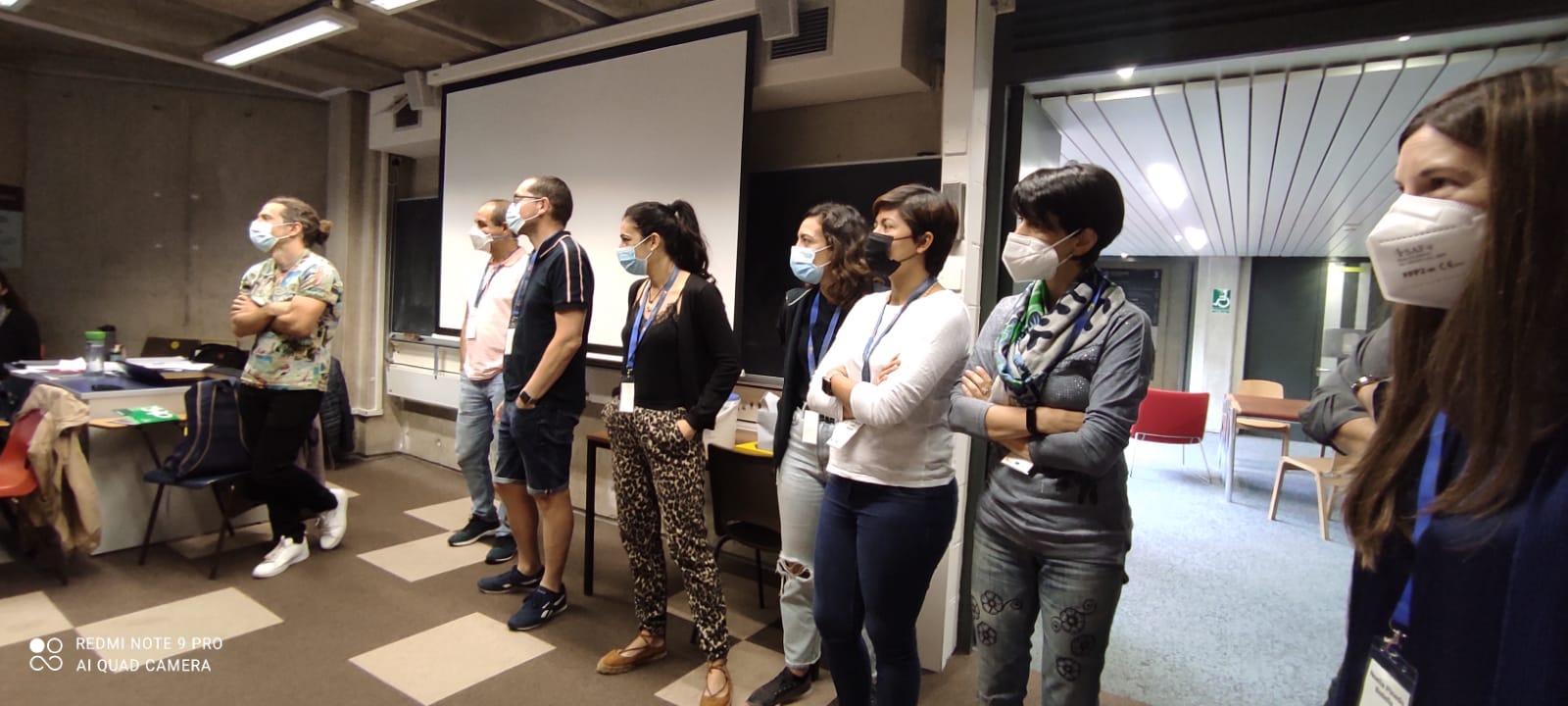 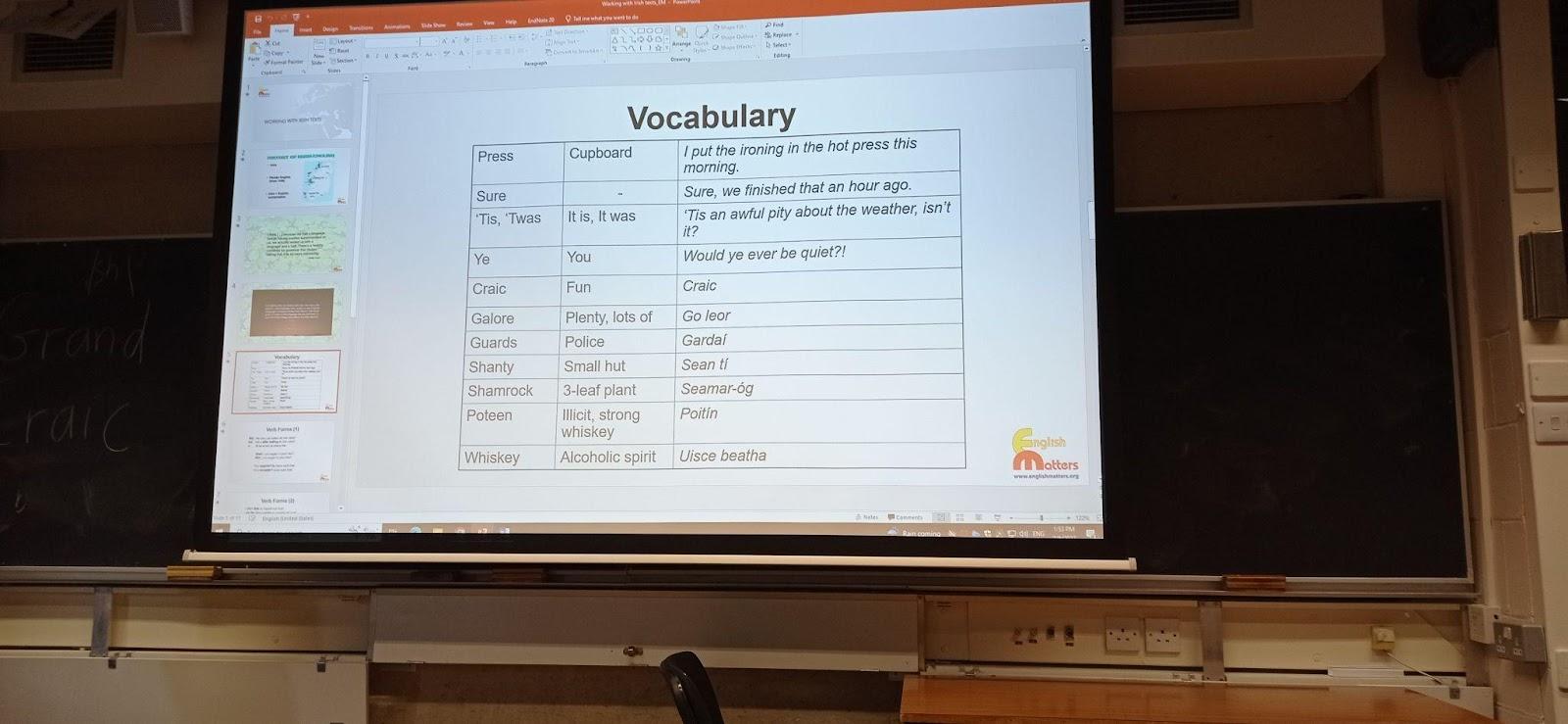 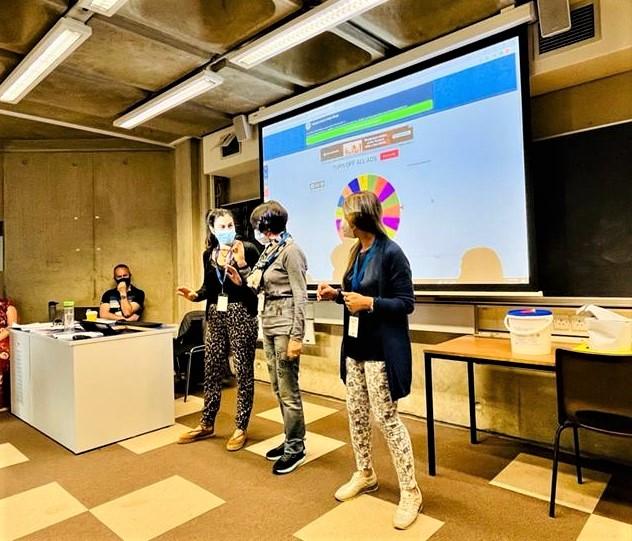 docenti: Ficarelli Fiorella
           Simone Natalizia
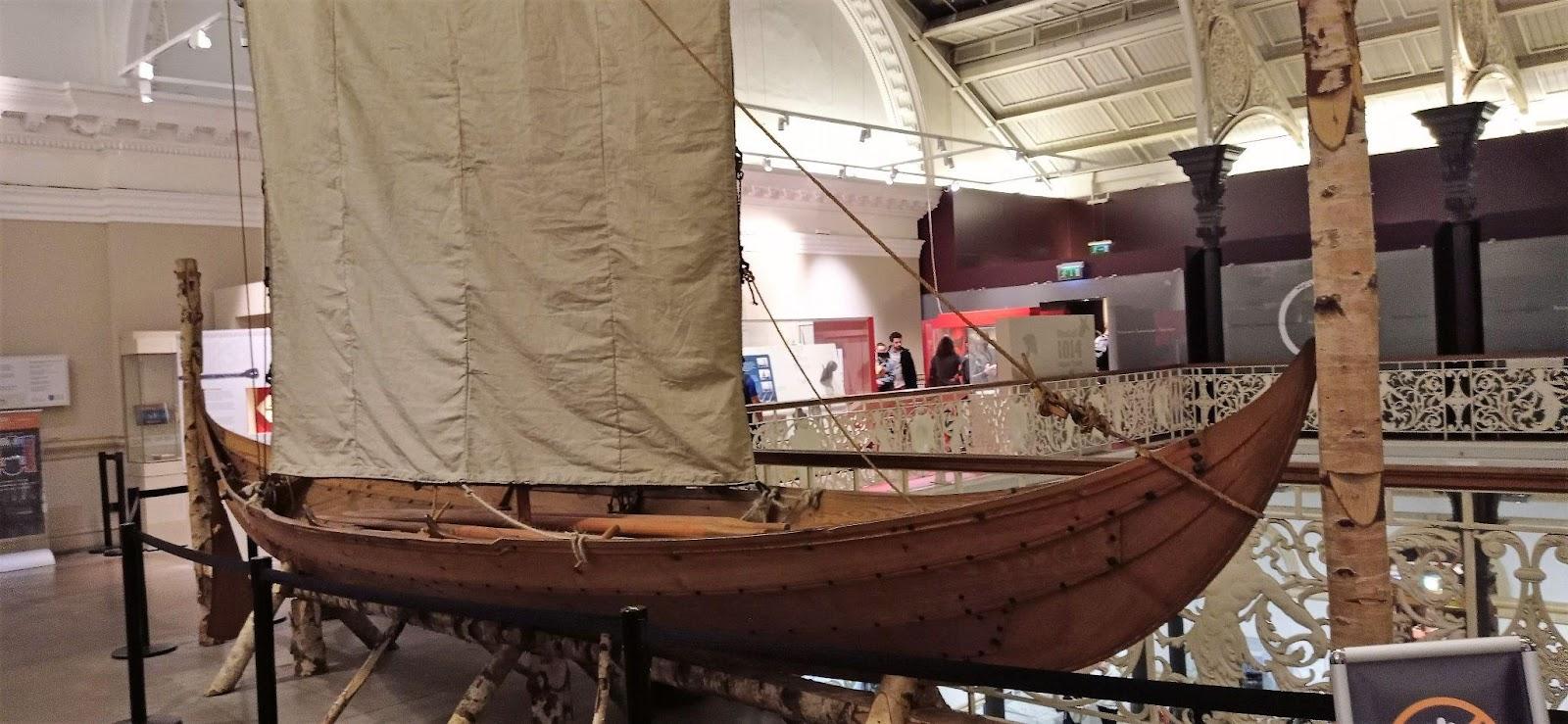 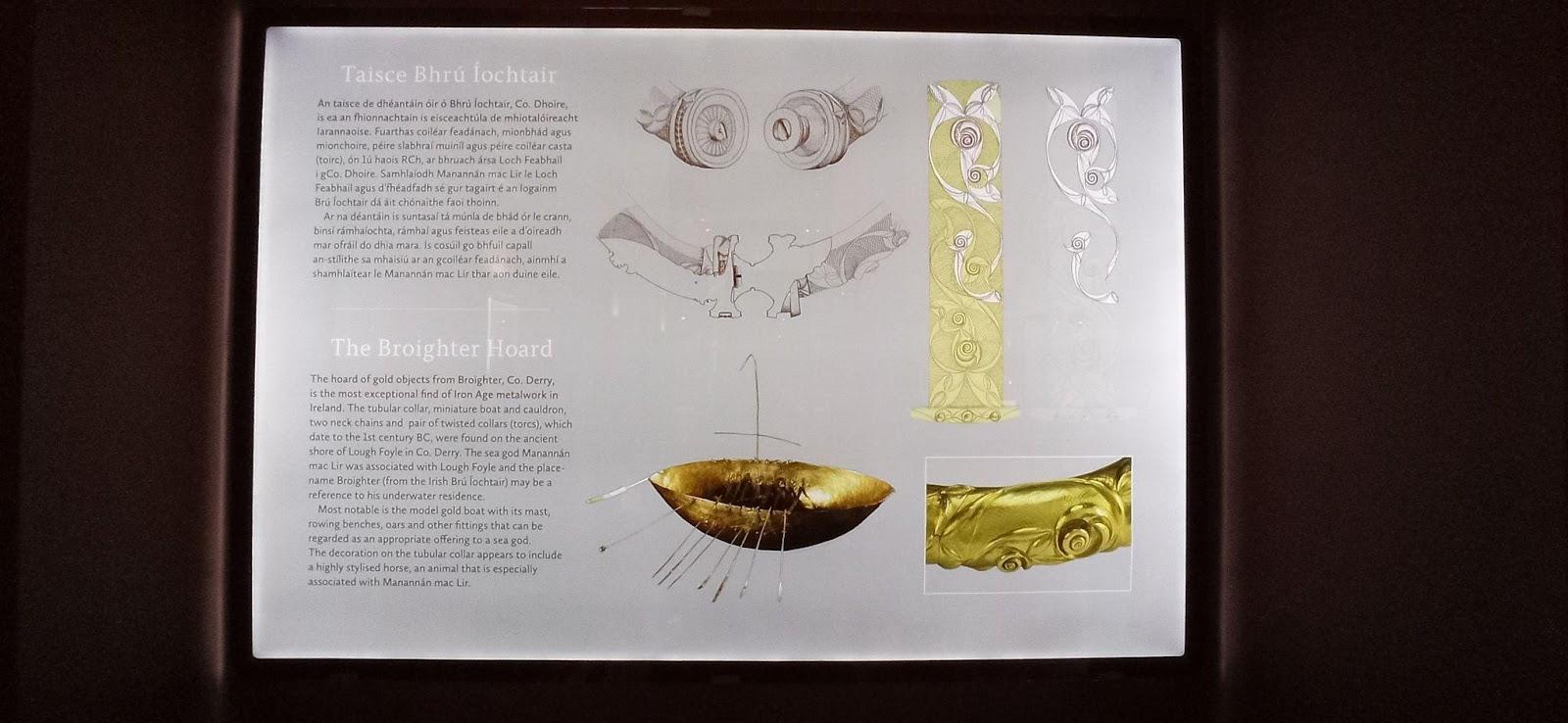 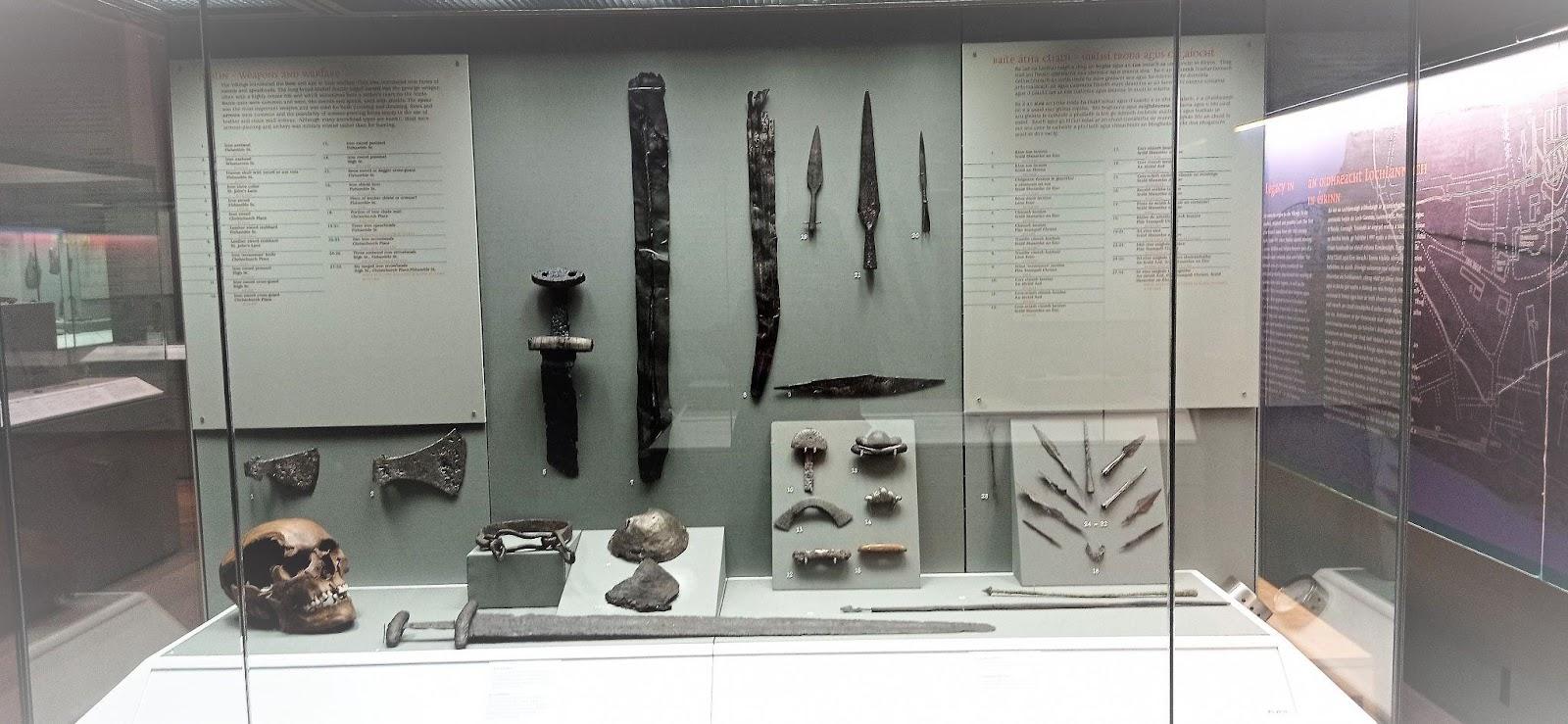 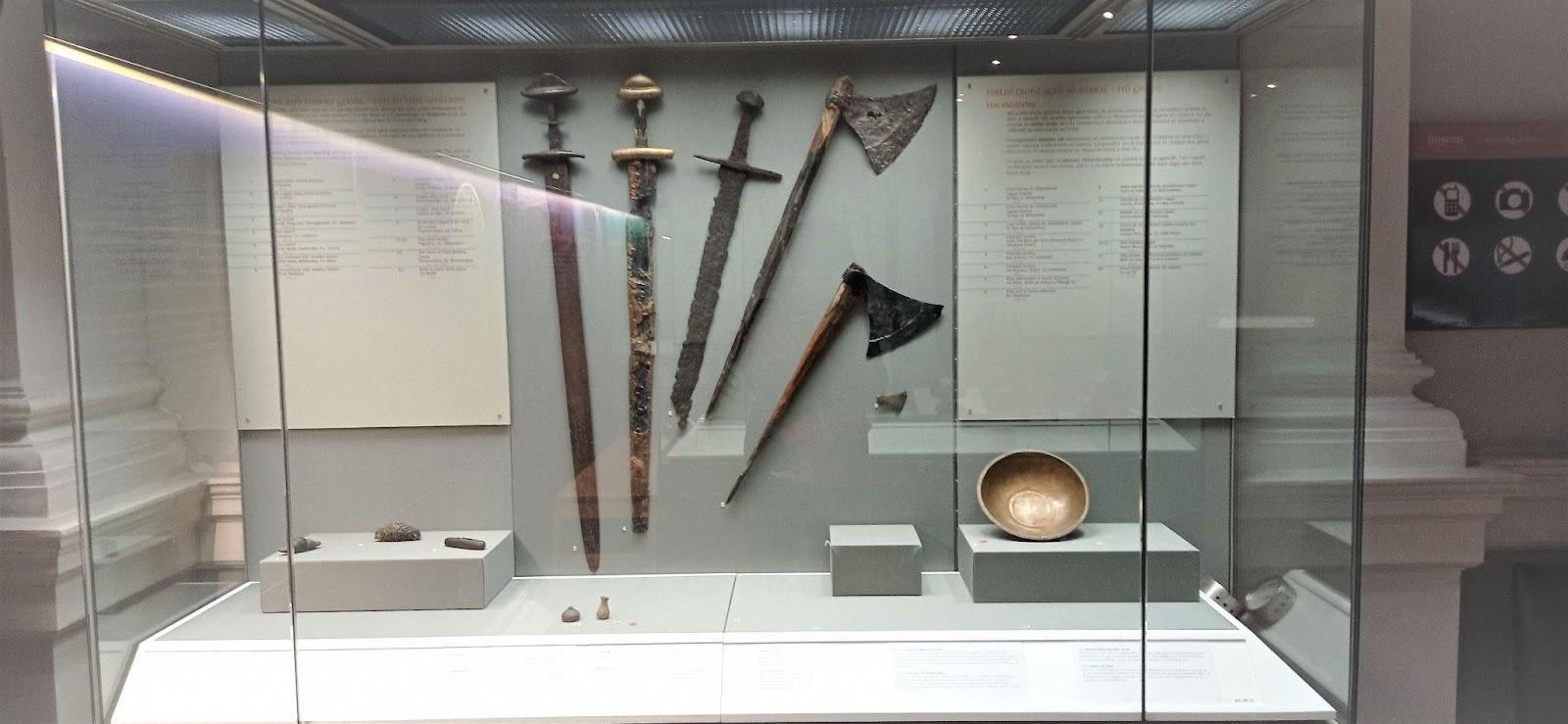 docenti: Ficarelli Fiorella
           Simone Natalizia
U2
Mary Black
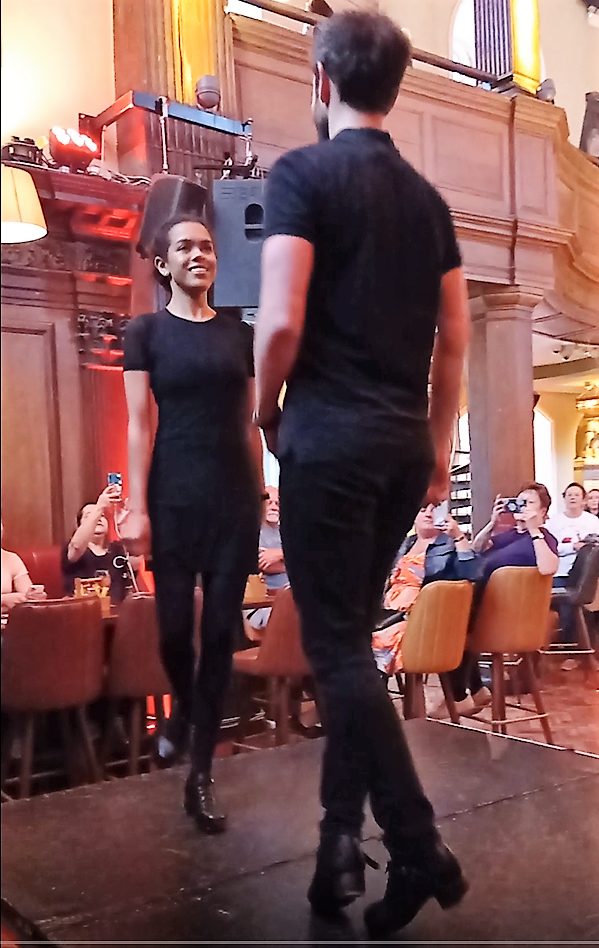 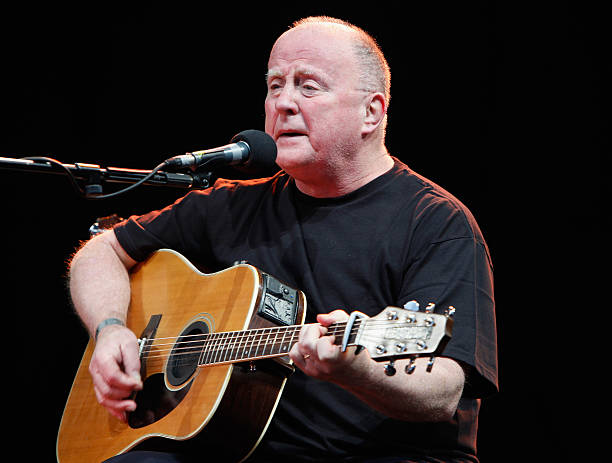 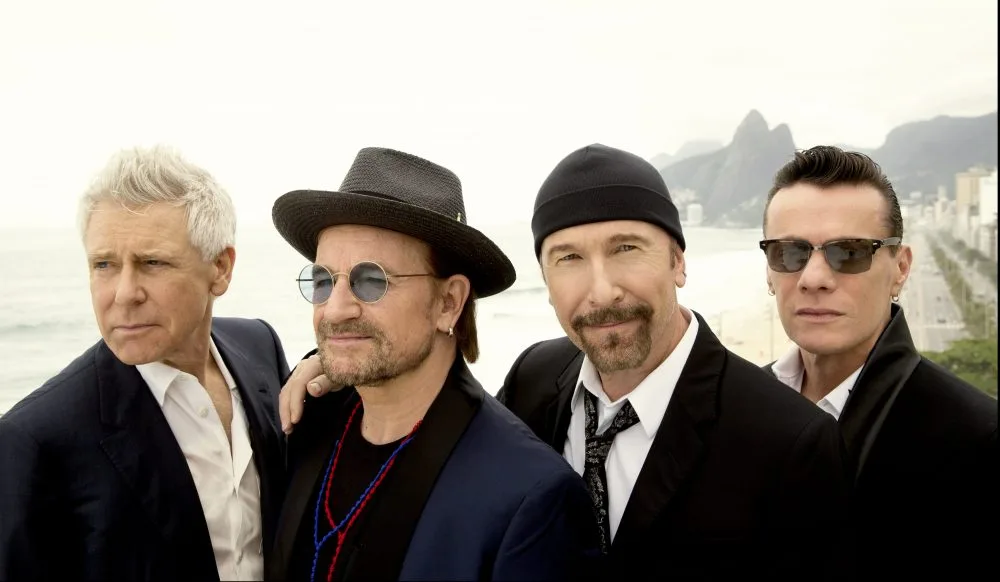 Christy
Moore
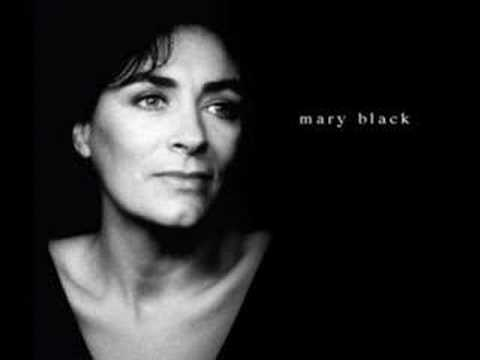 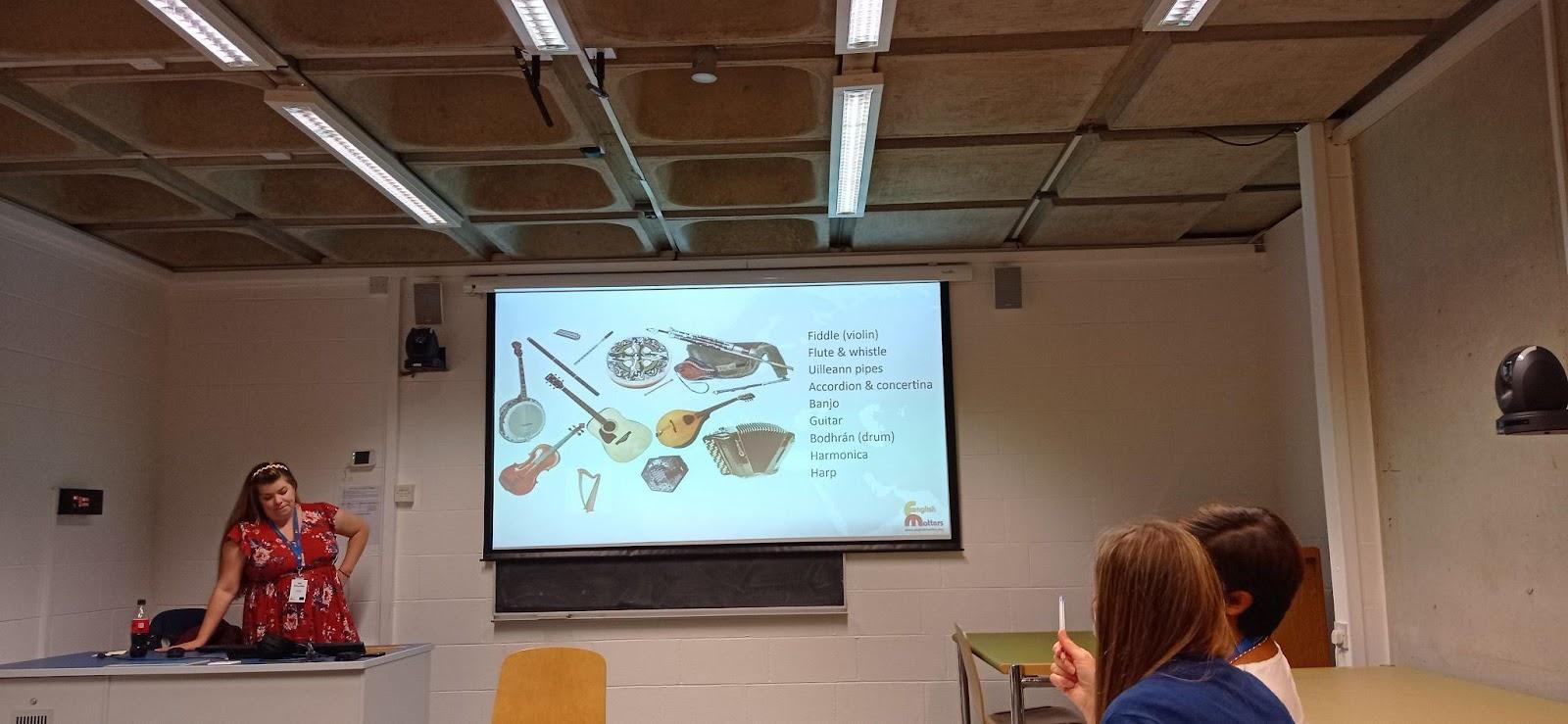 D
A
NCE
R  I  V  E  R
docenti: Ficarelli Fiorella
           Simone Natalizia
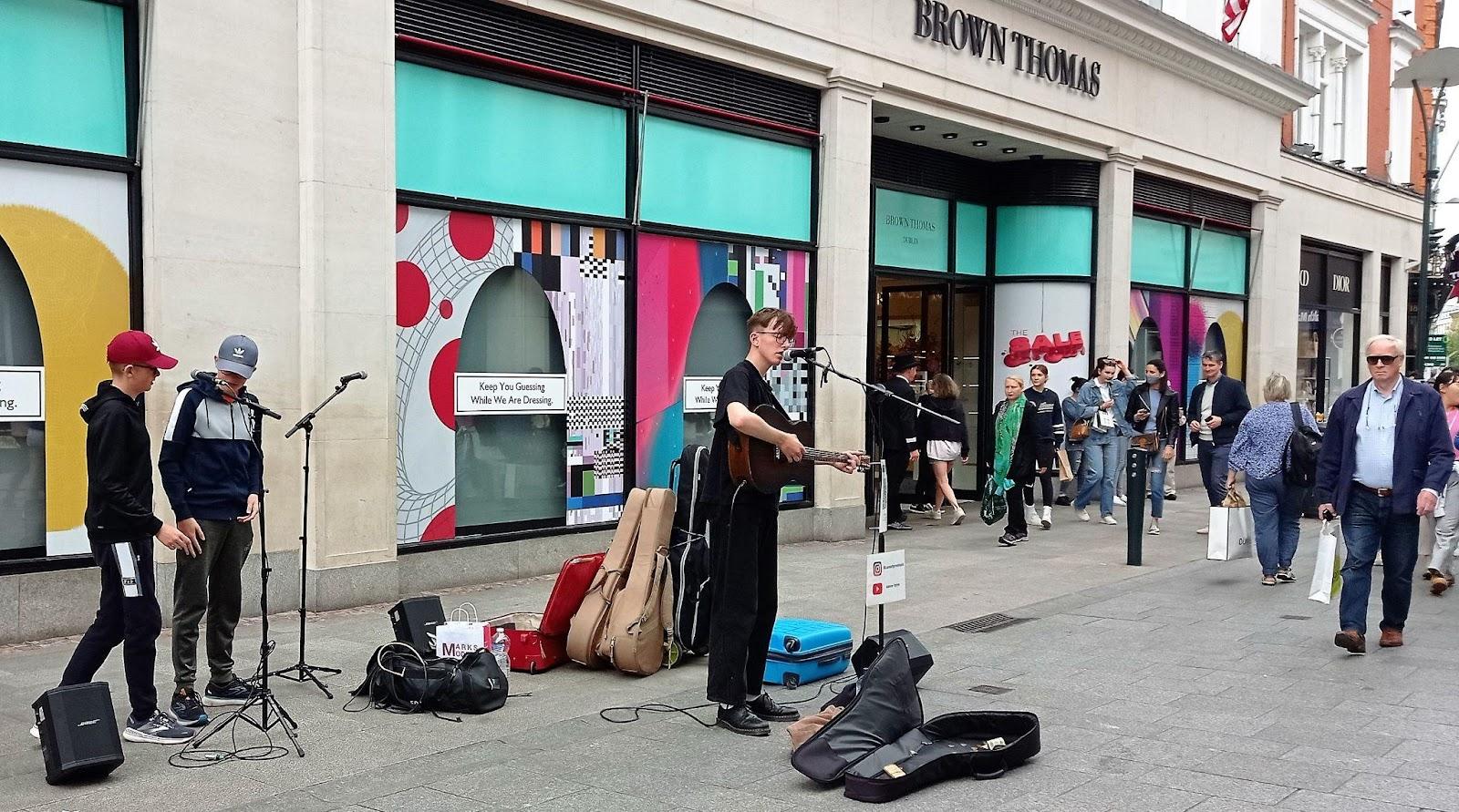 THE
  BUSKERS
docenti: Ficarelli Fiorella
           Simone Natalizia
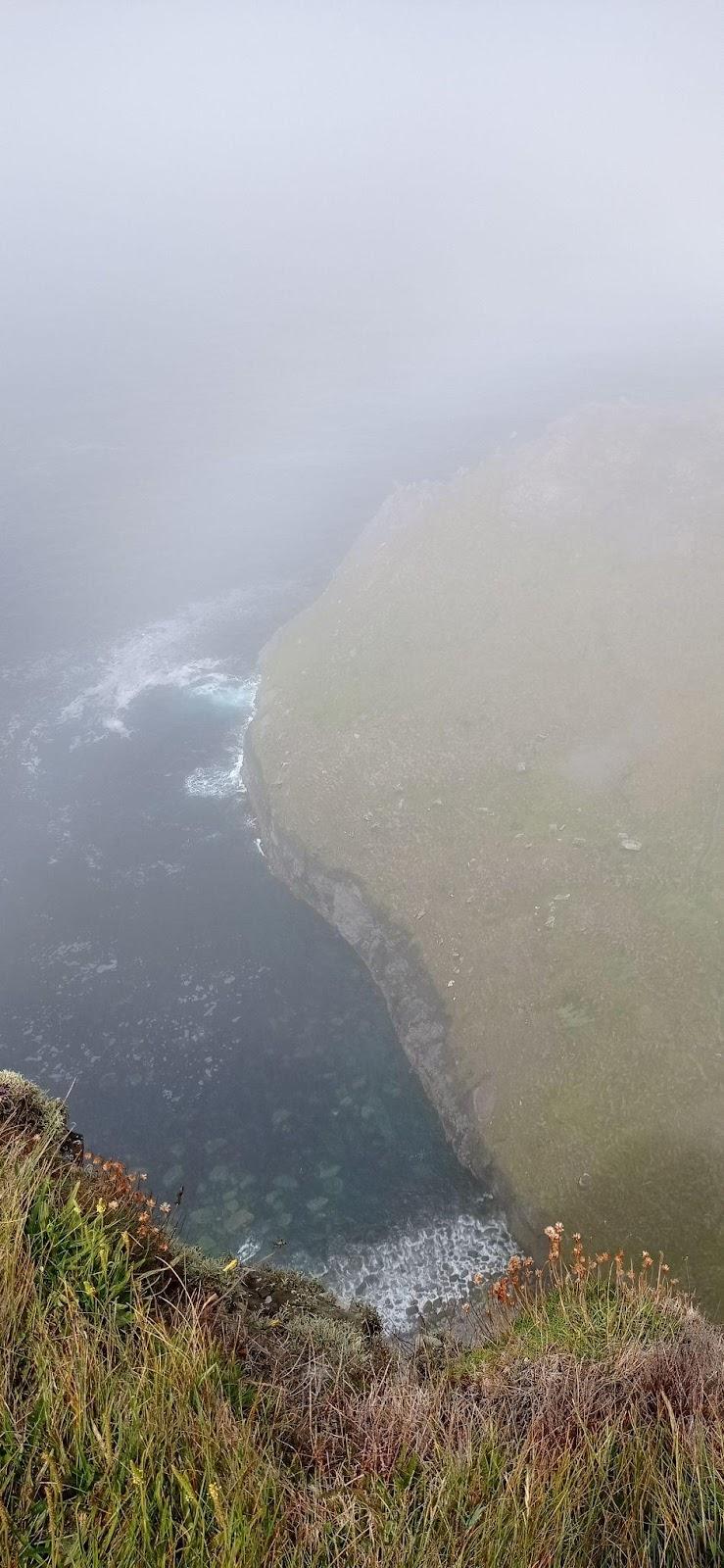 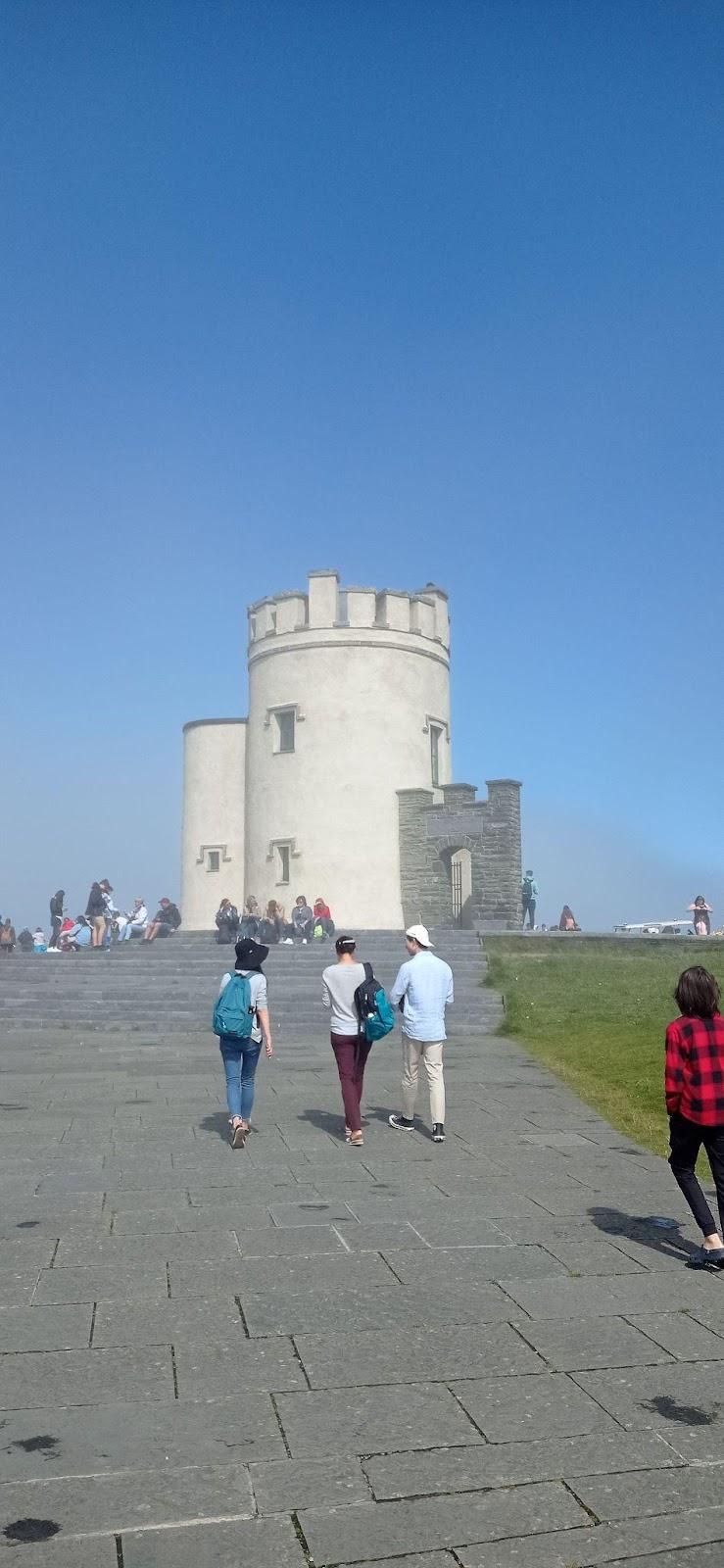 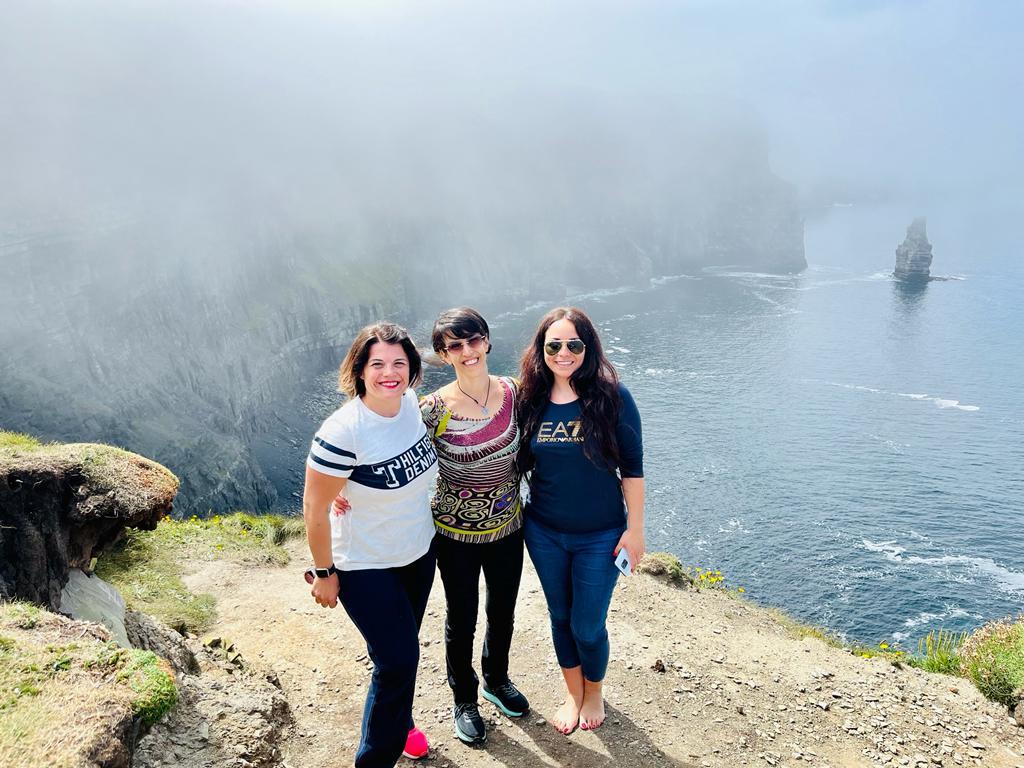 Cliff
 of
Moher
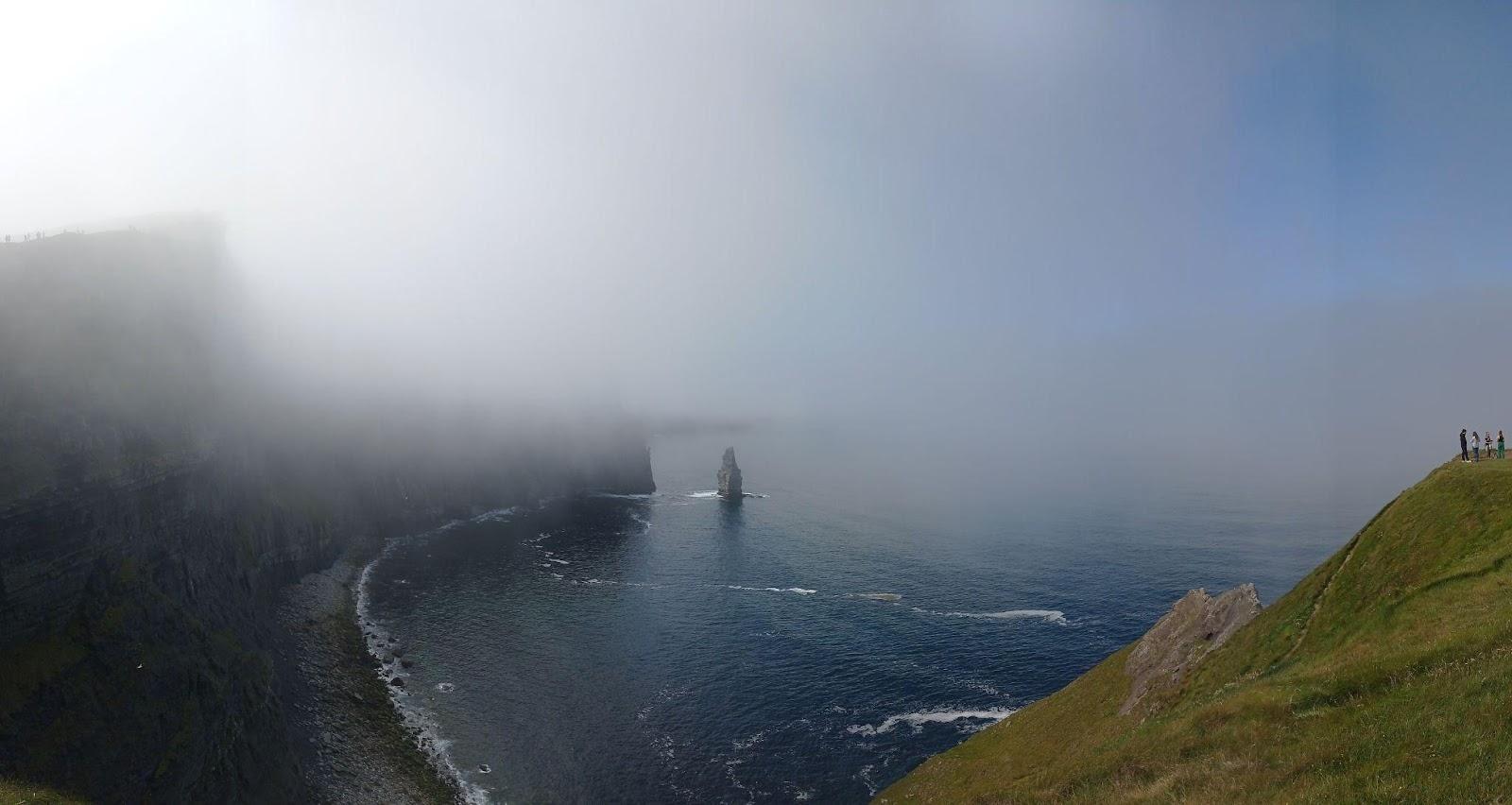 docenti: Ficarelli Fiorella
           Simone Natalizia
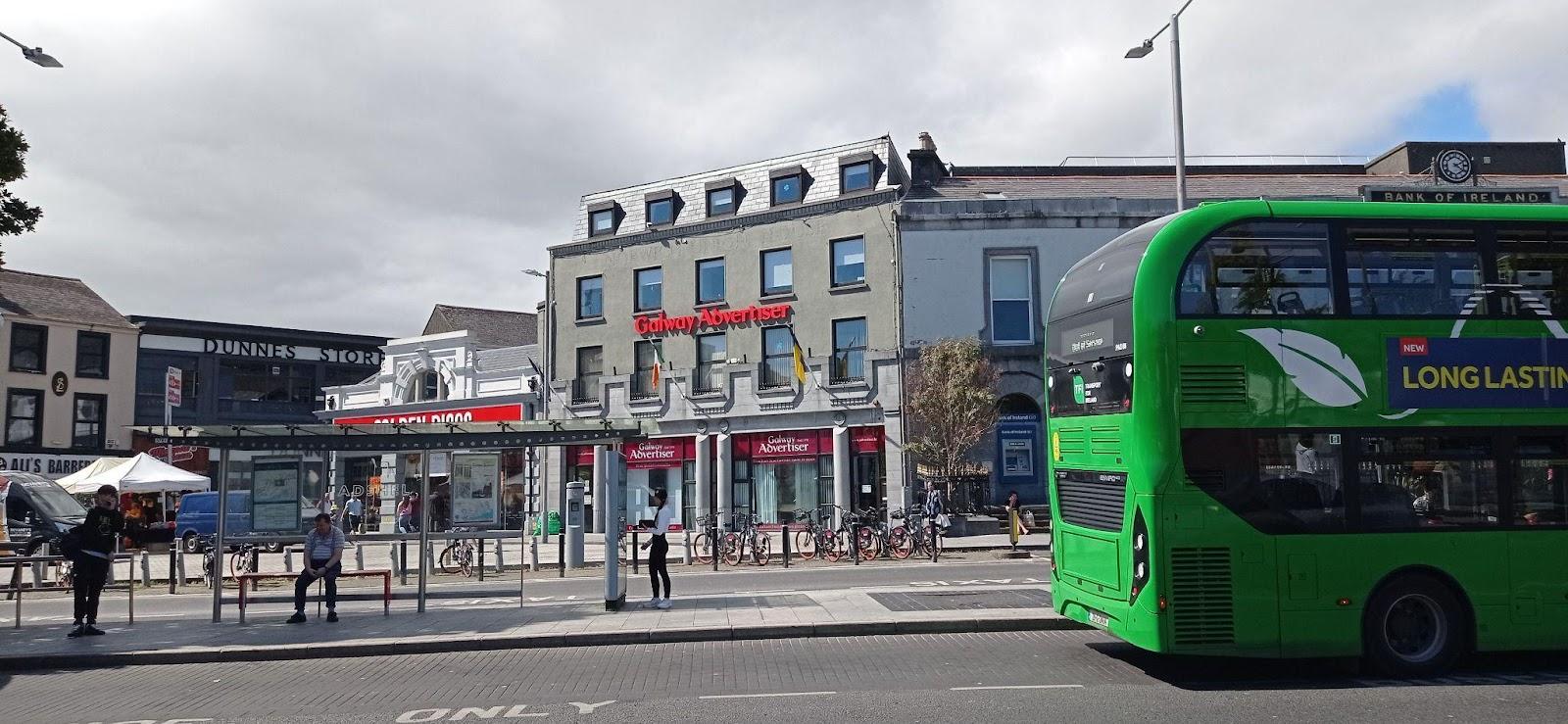 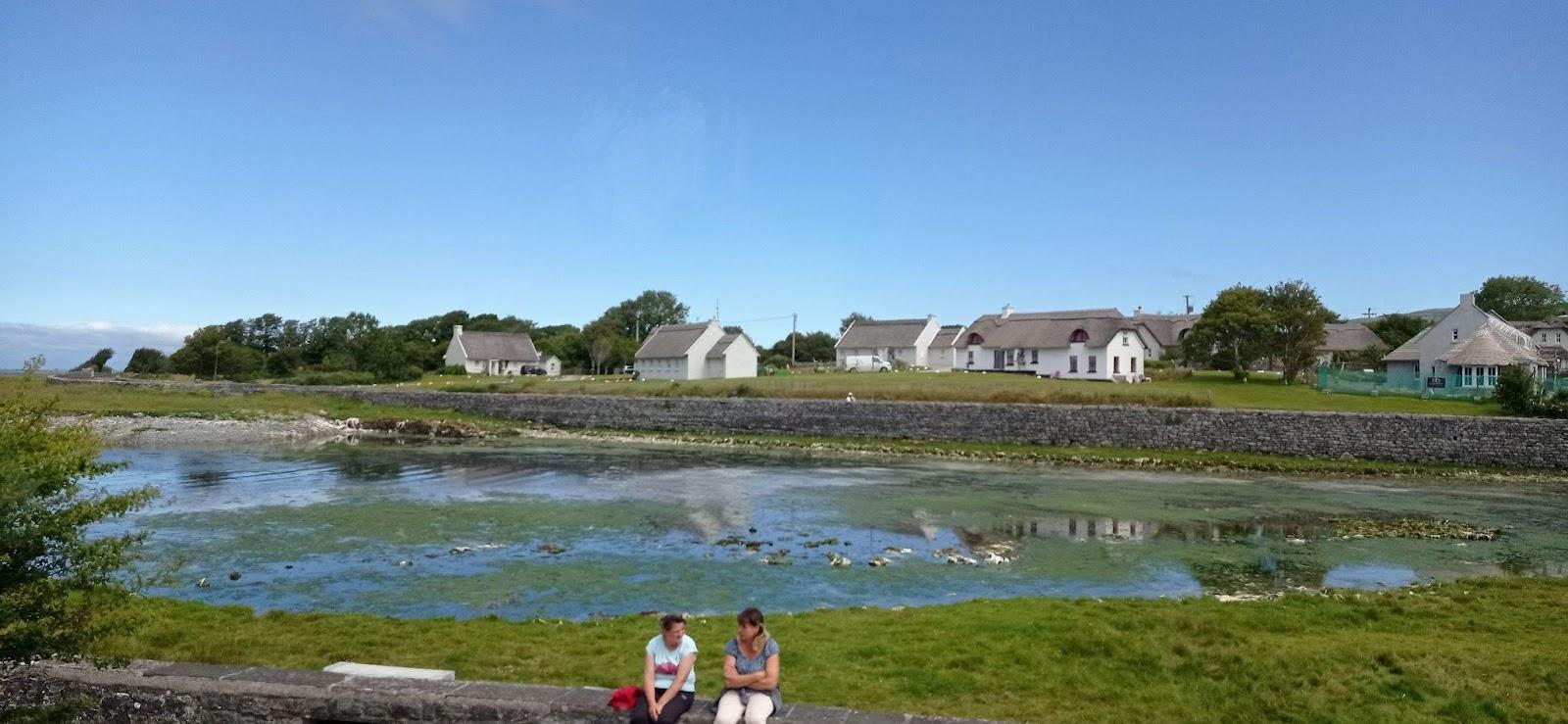 Galway
in viaggio verso…
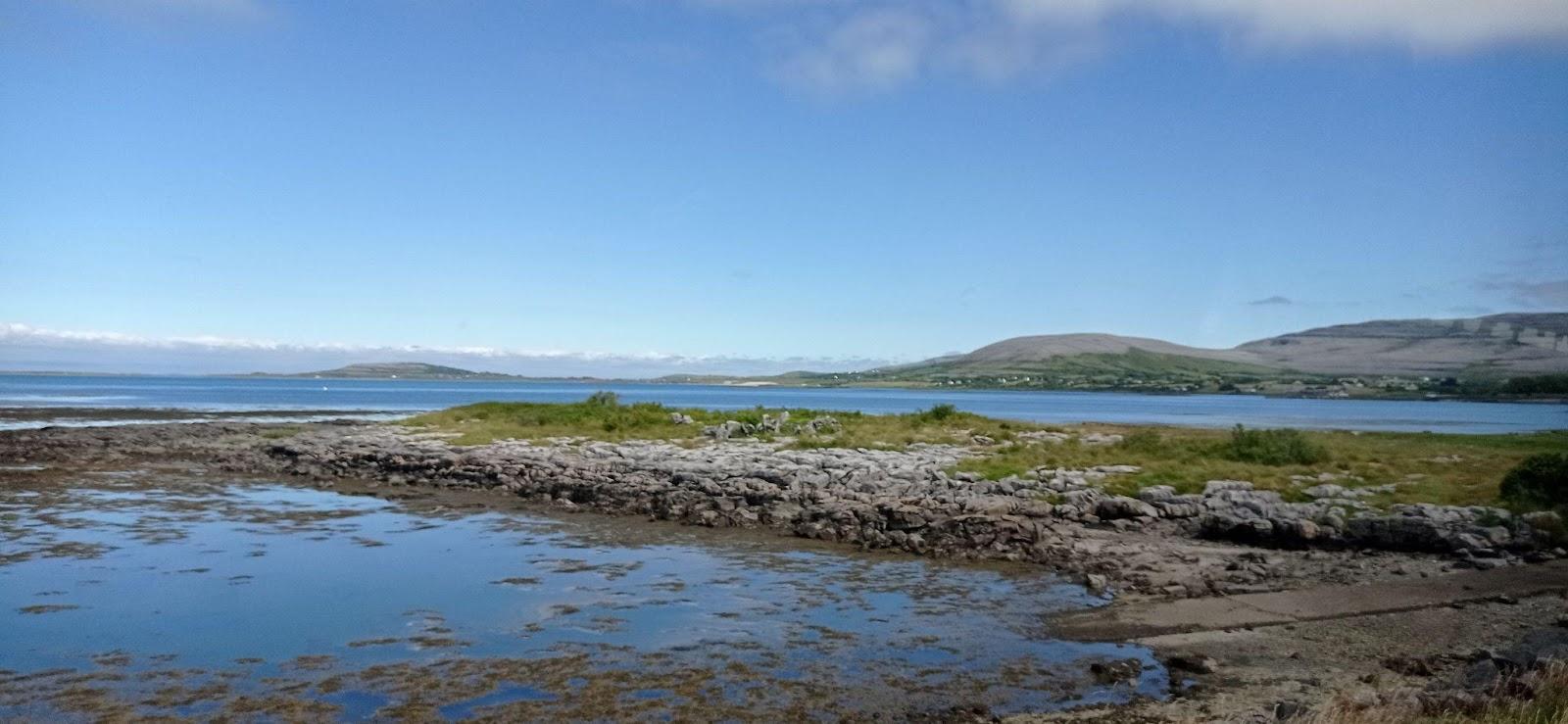 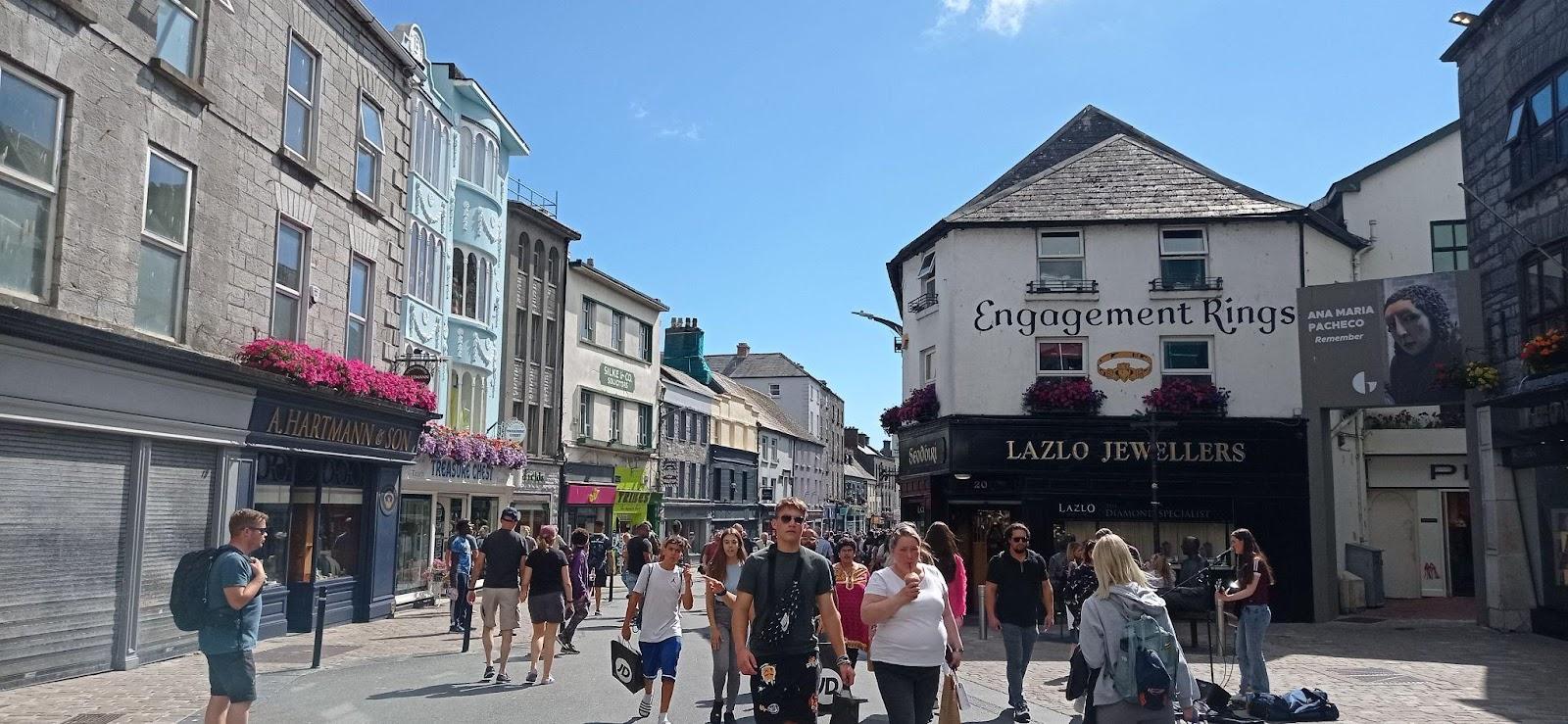 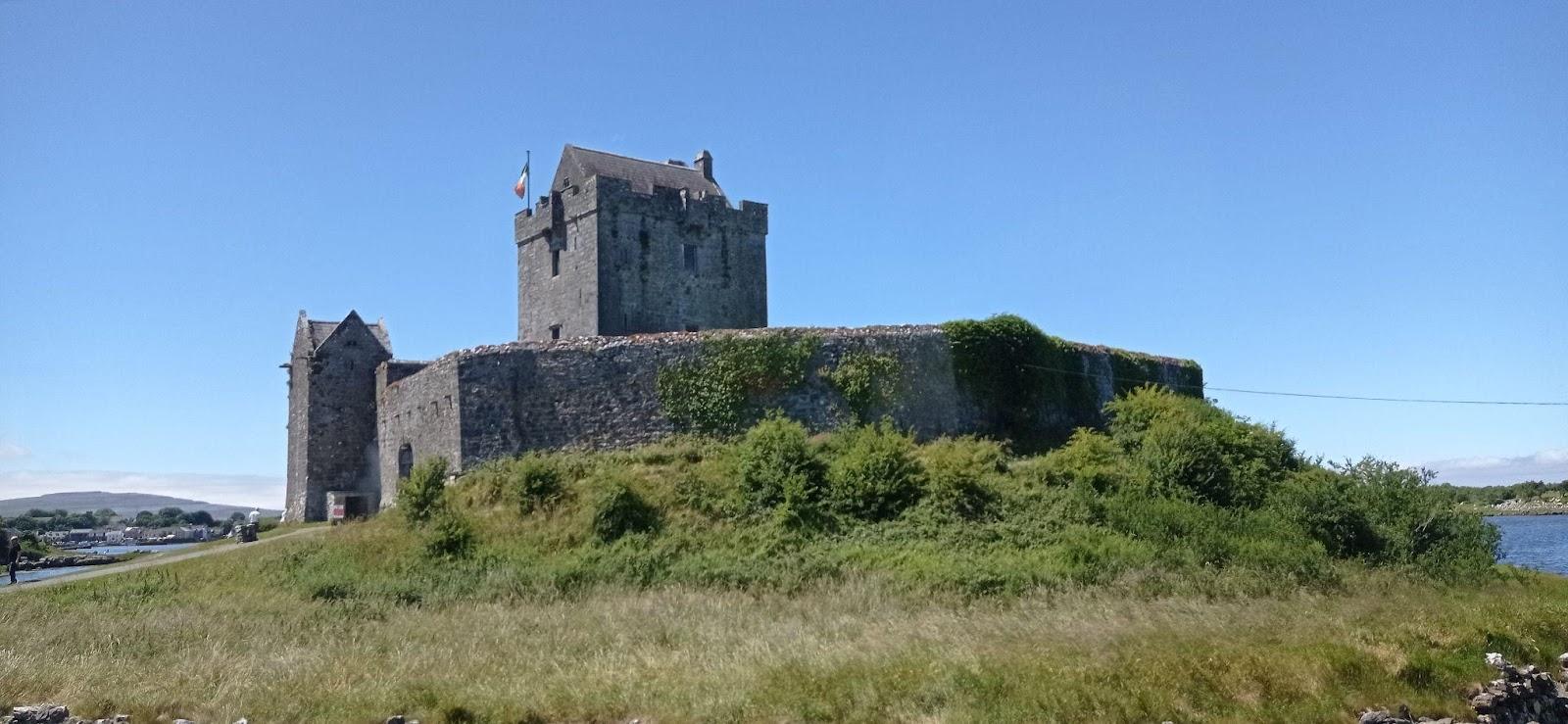 docenti: Ficarelli Fiorella
           Simone Natalizia
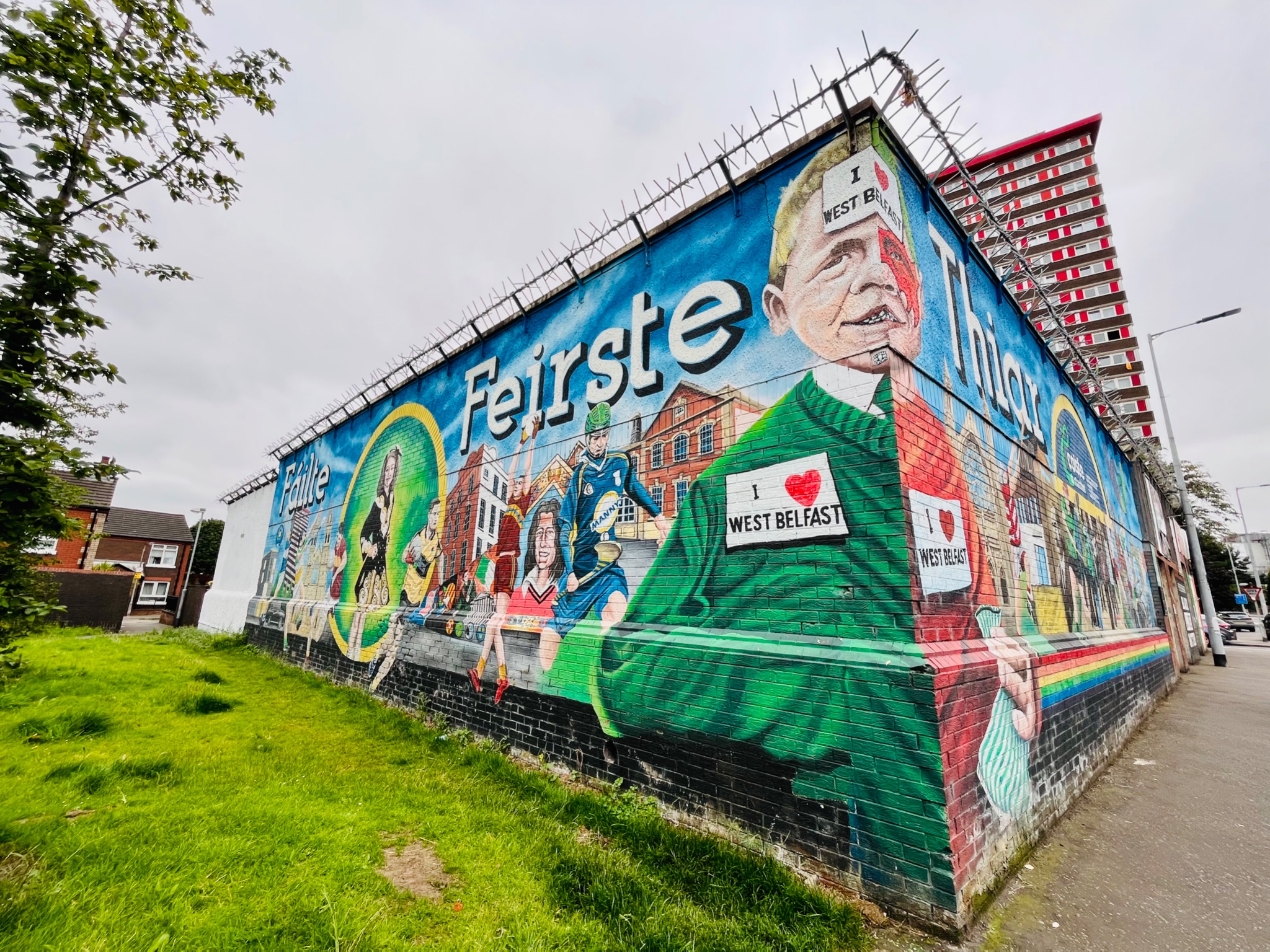 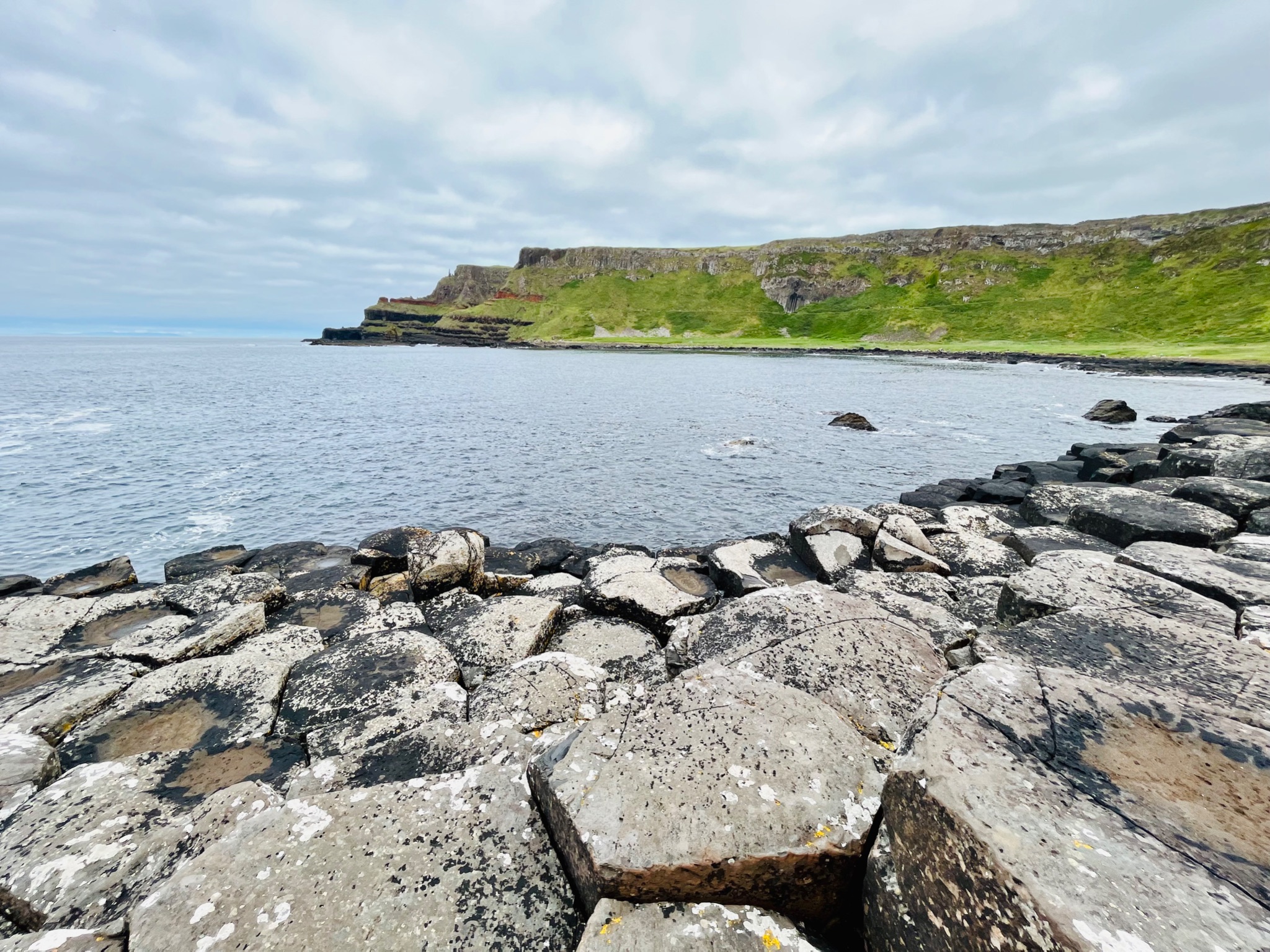 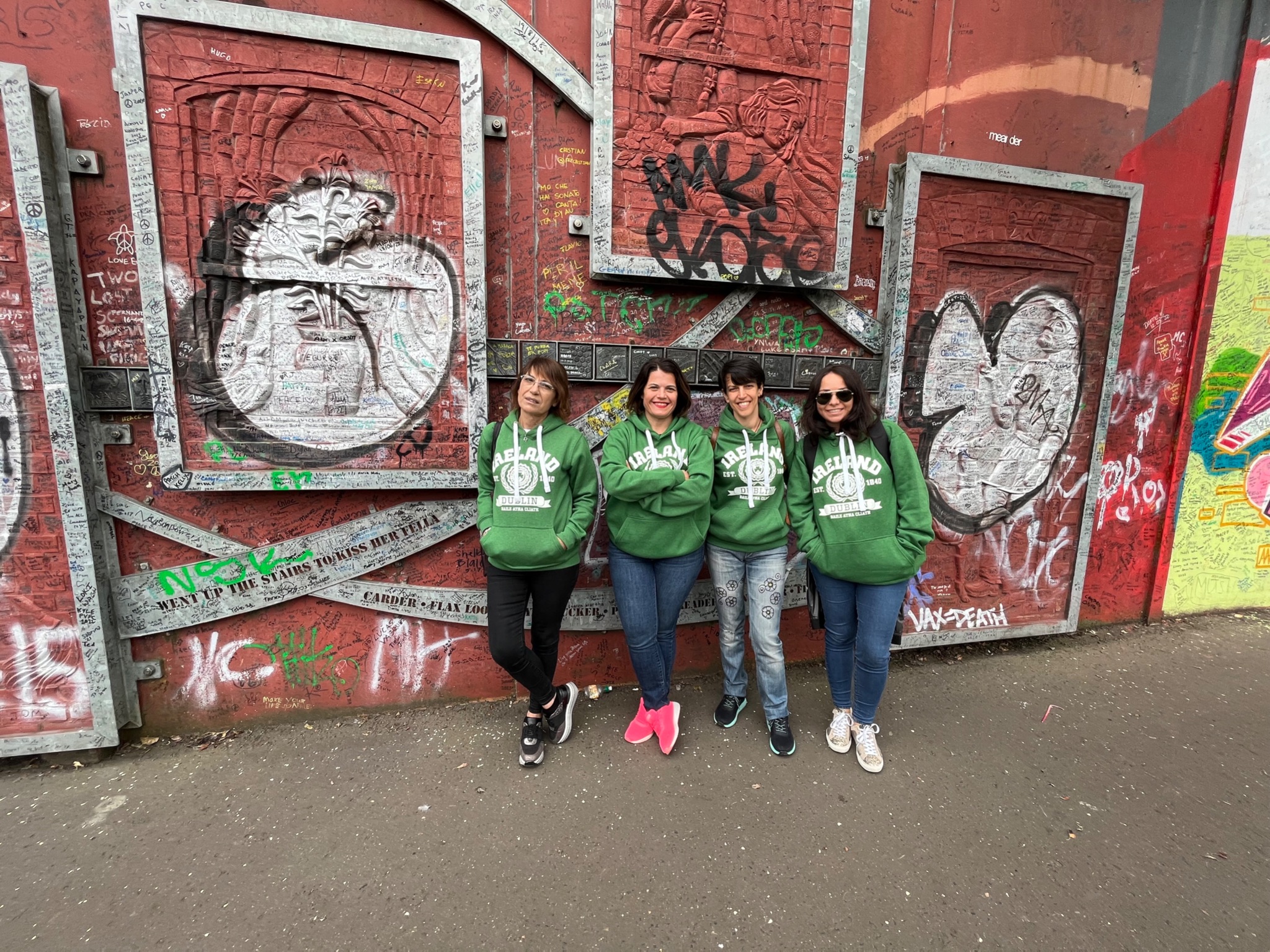 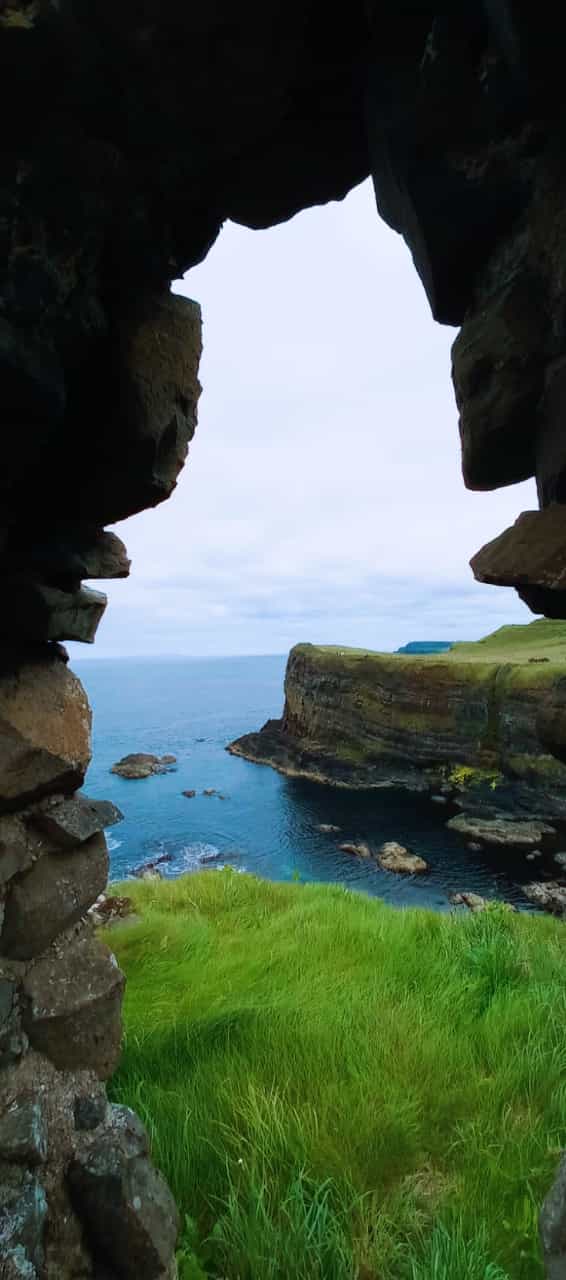 Belfast
Belfast, the giant causeway
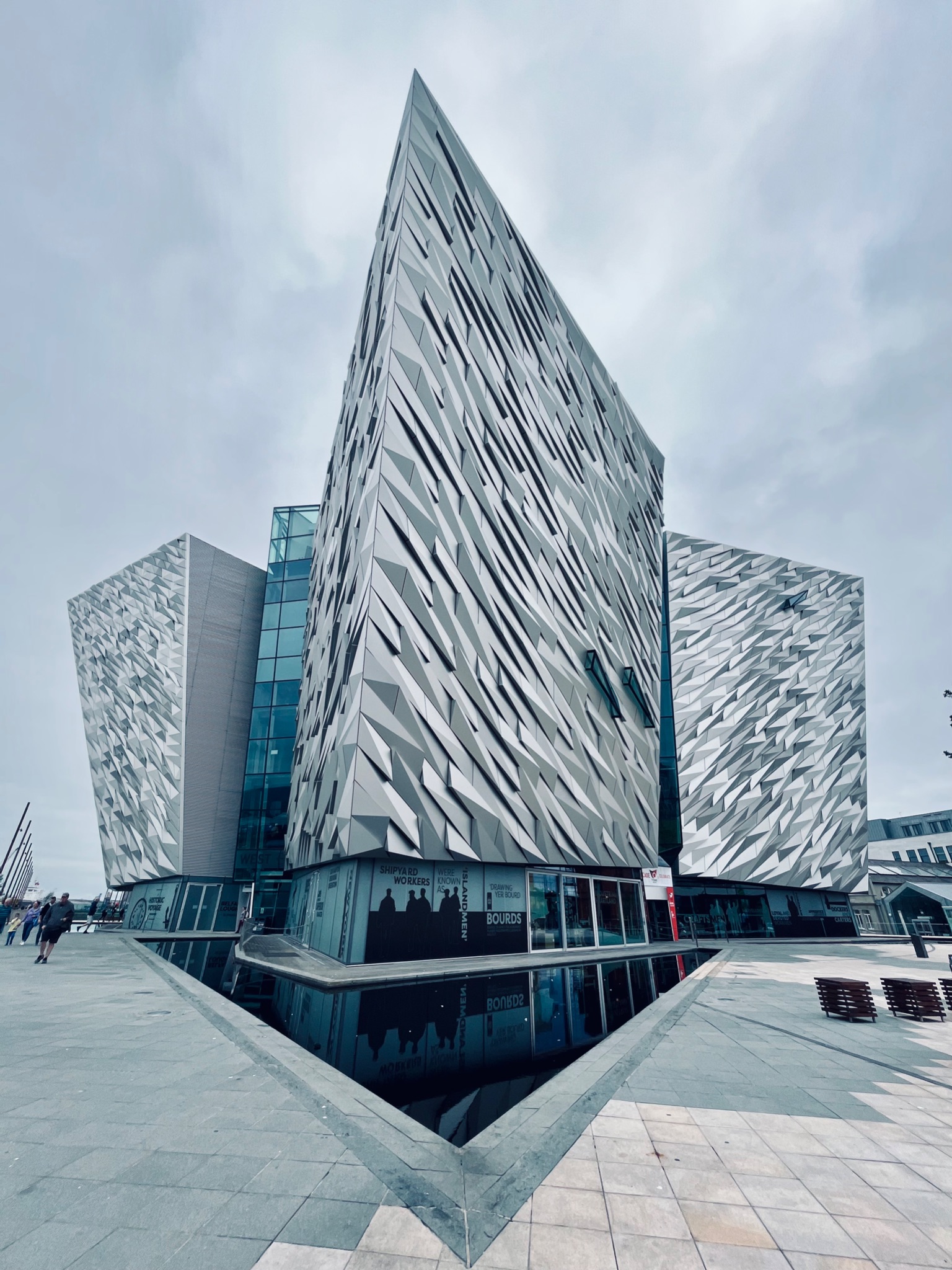 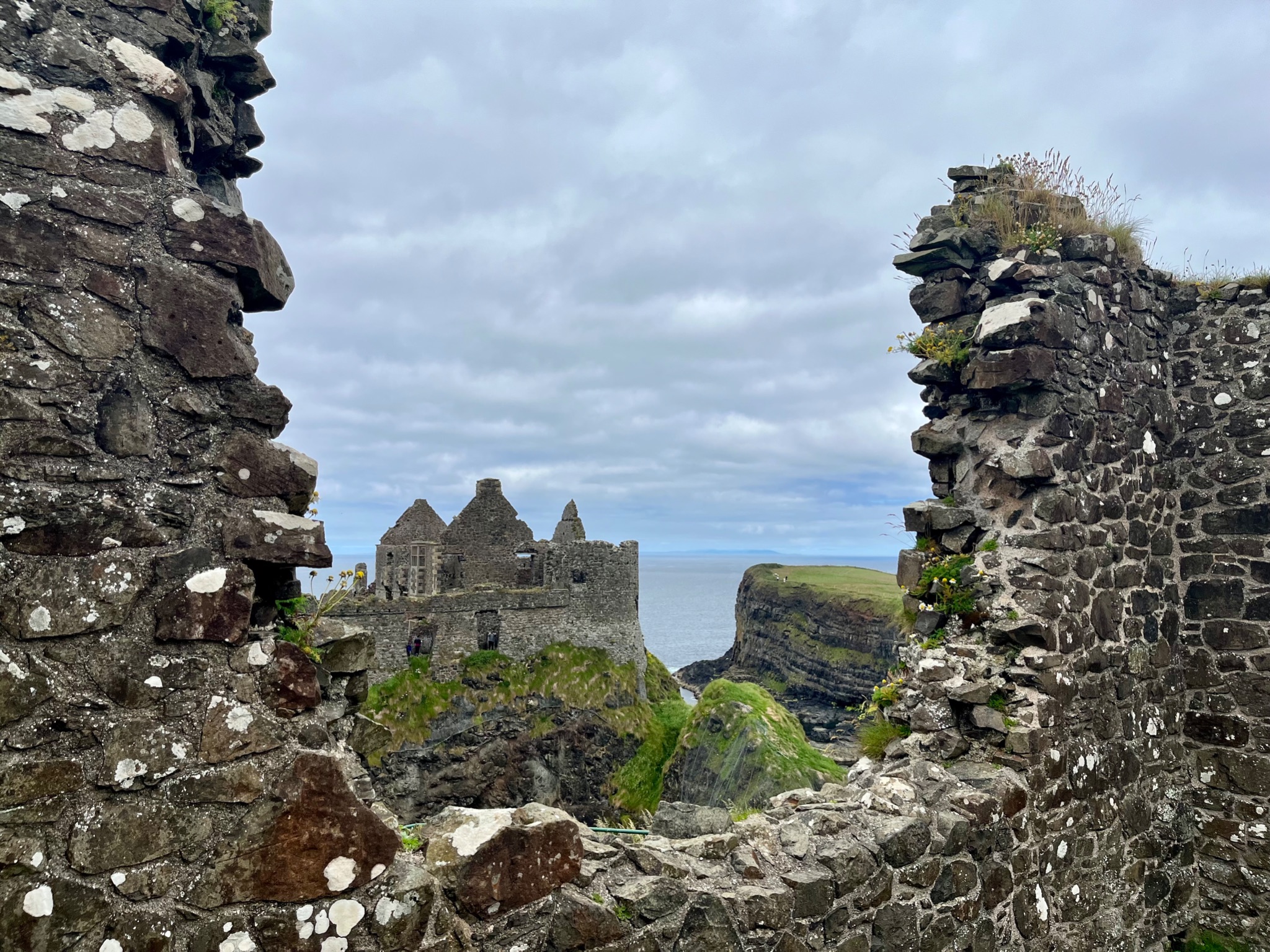 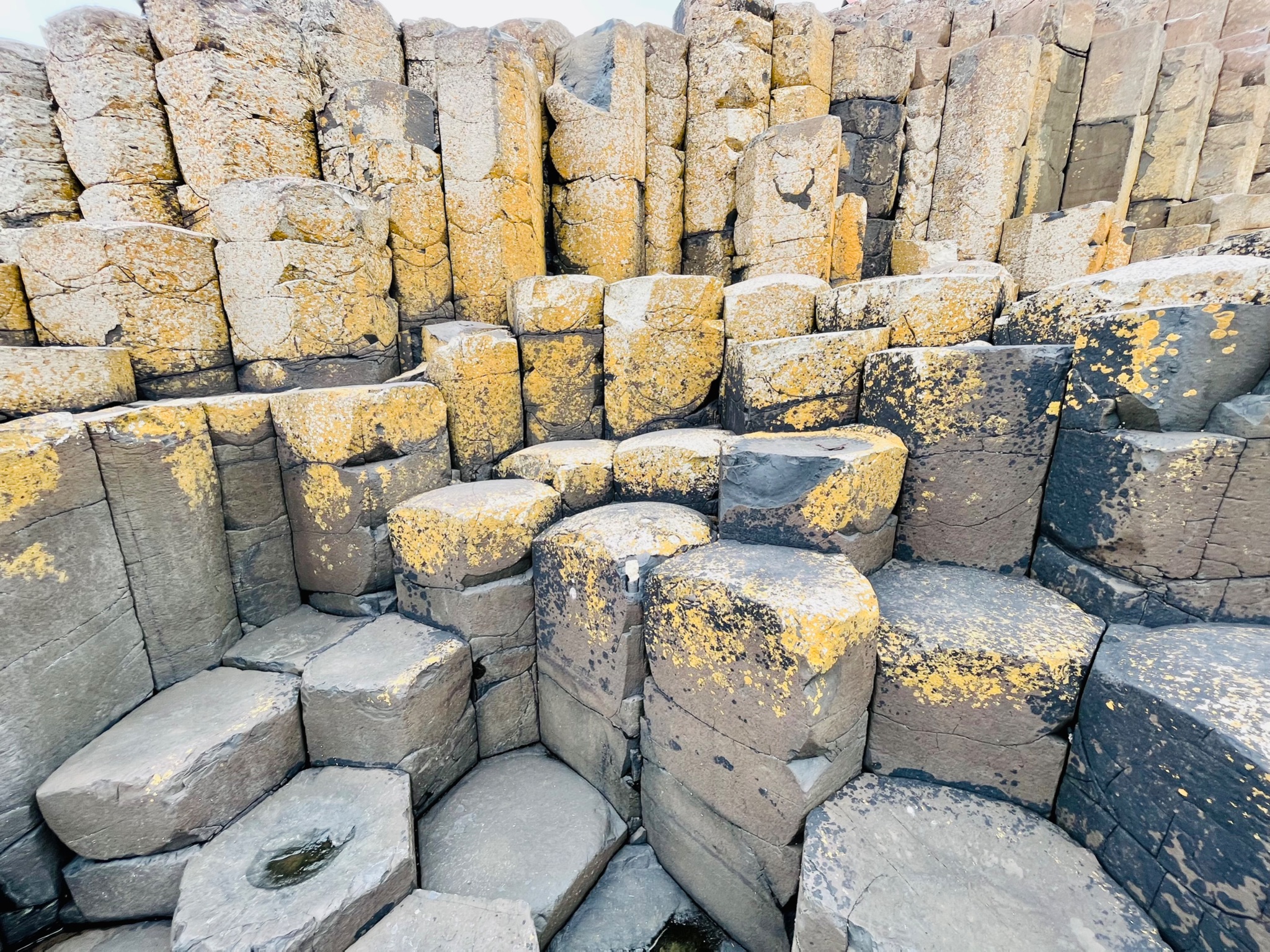 Gigant casway
docenti: Ficarelli Fiorella
           Simone Natalizia
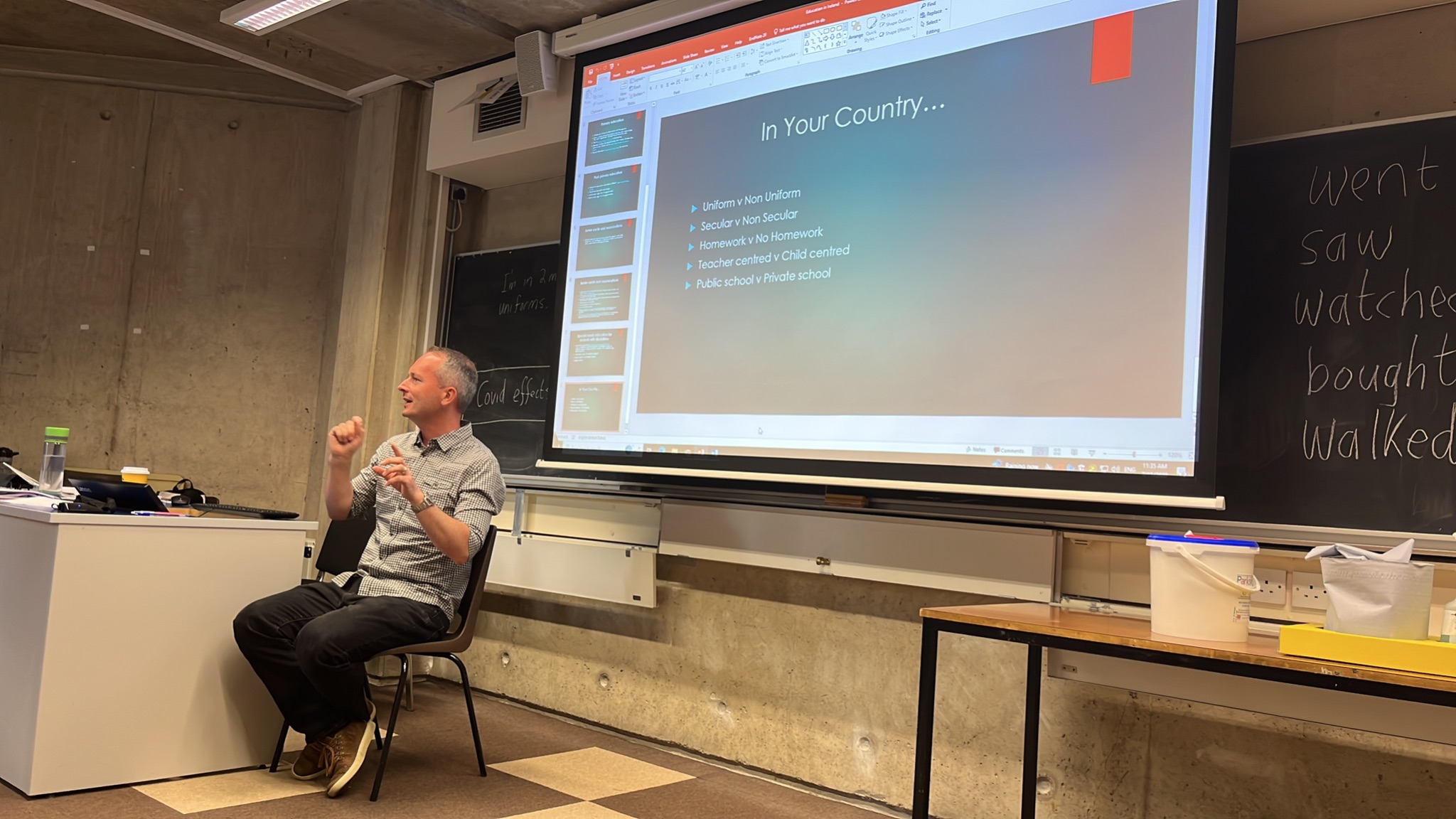 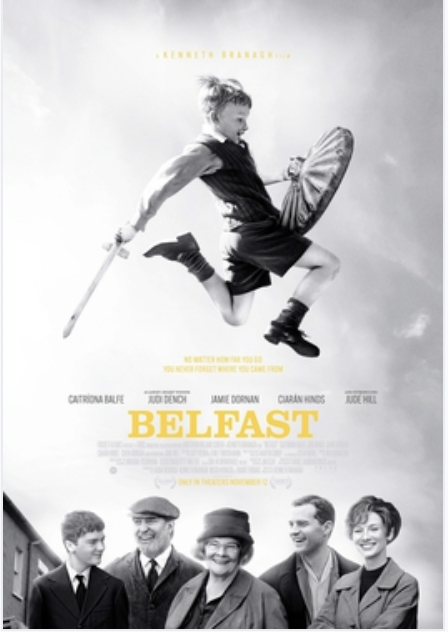 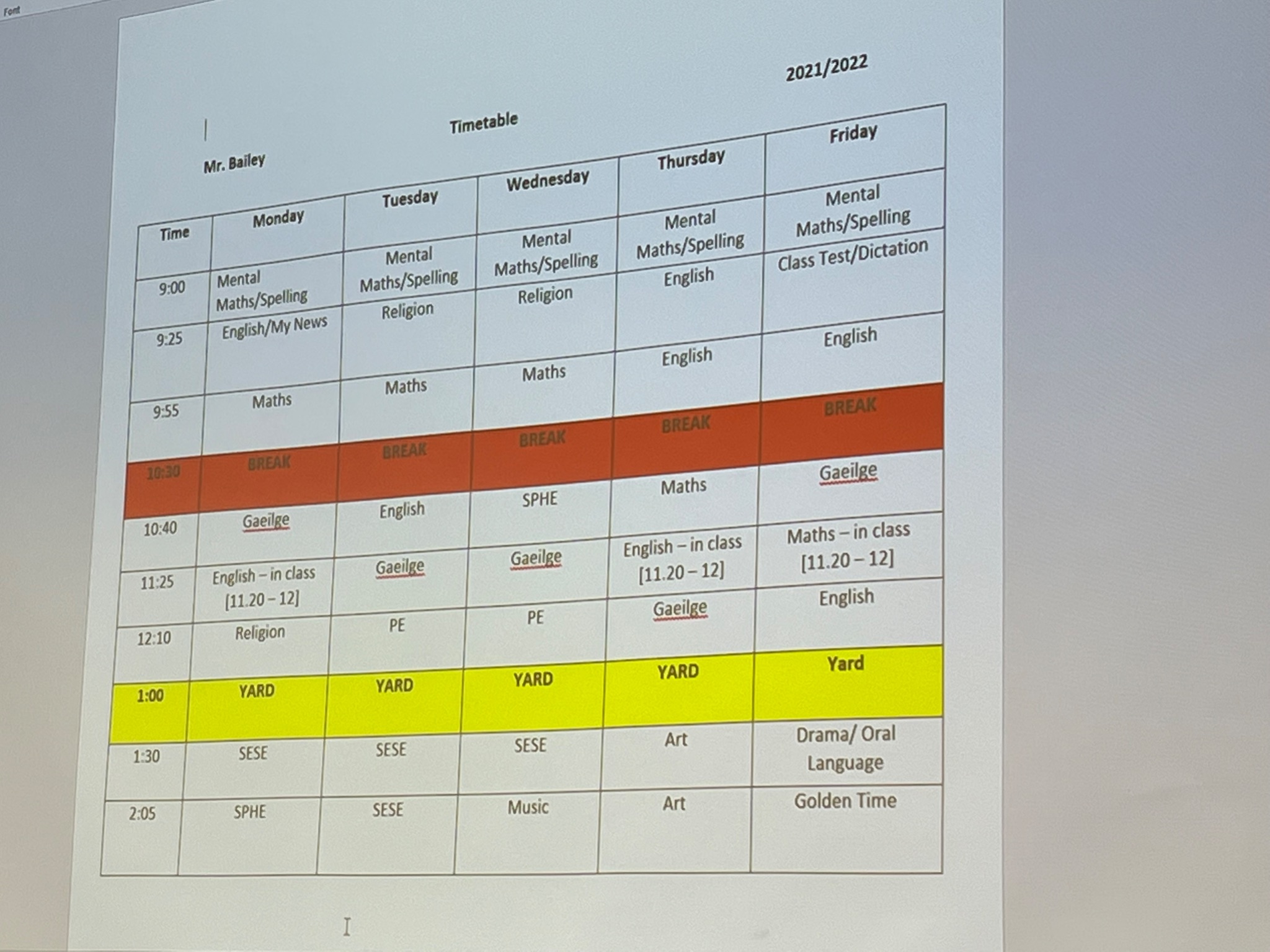 docenti: Ficarelli Fiorella
           Simone Natalizia
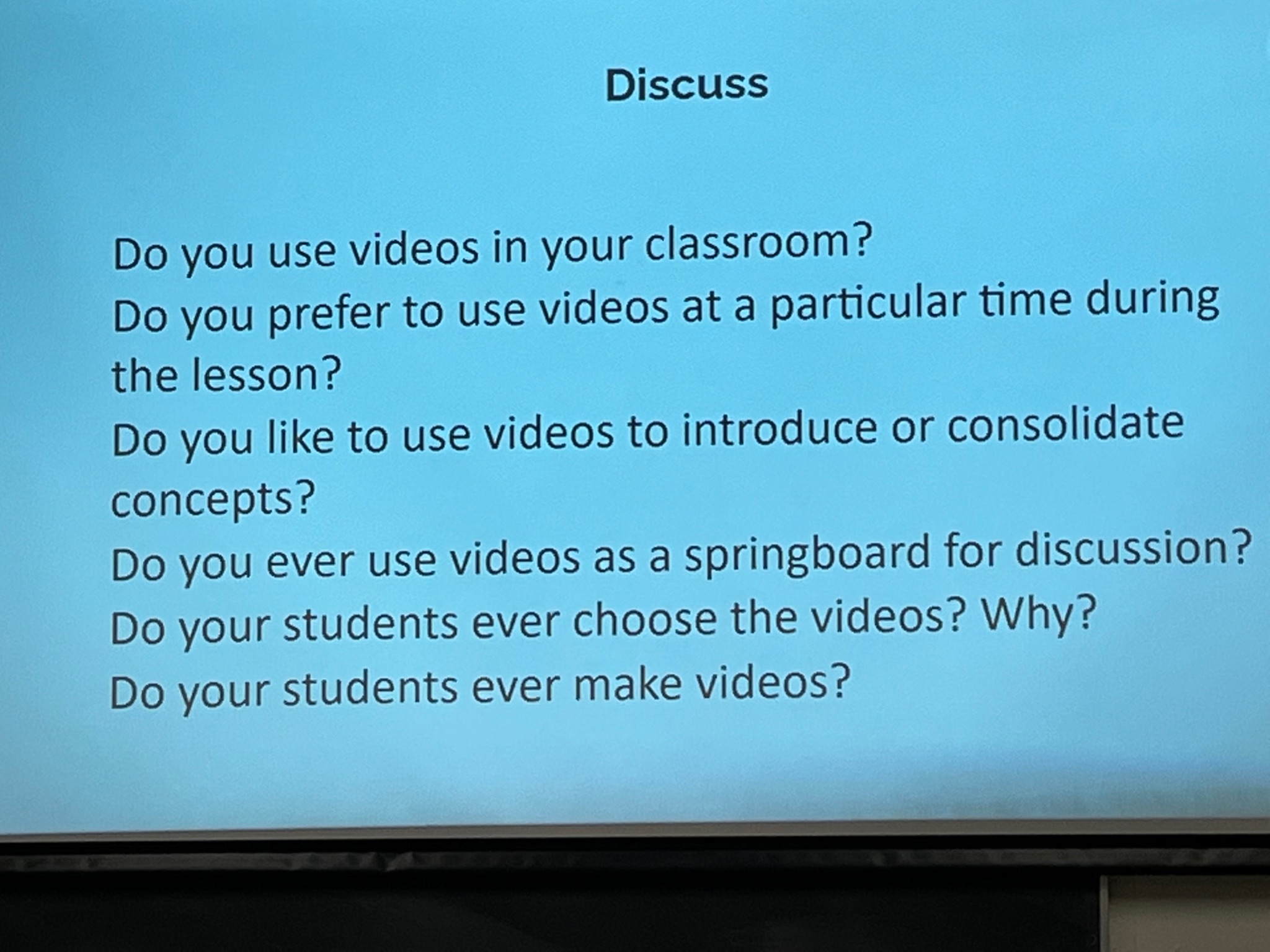 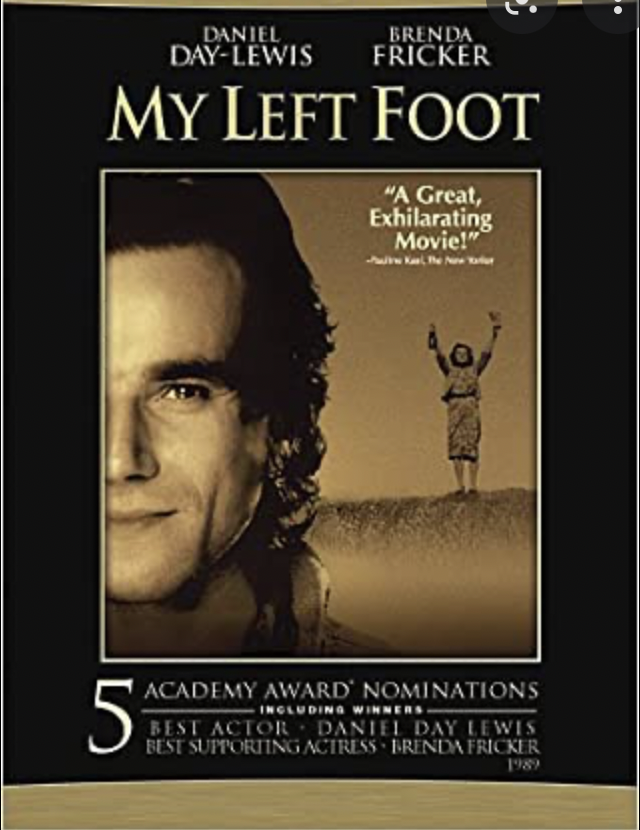 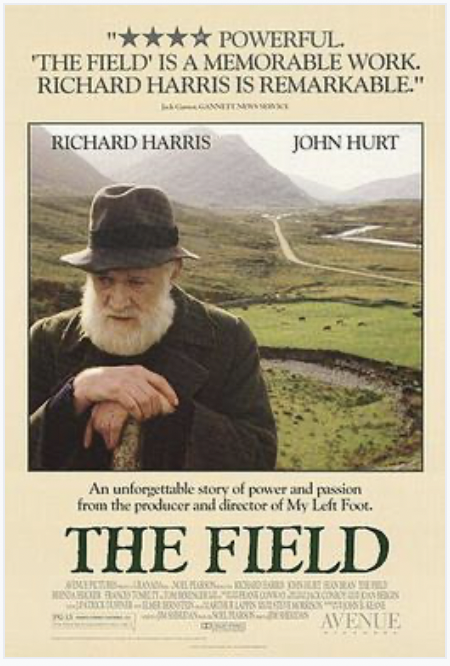 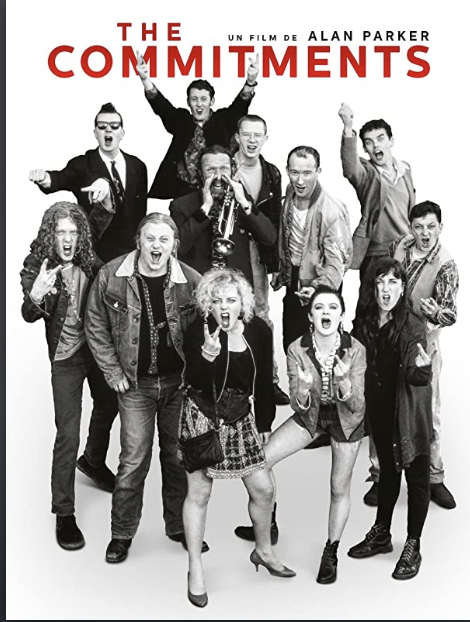 irish film
around Dublino
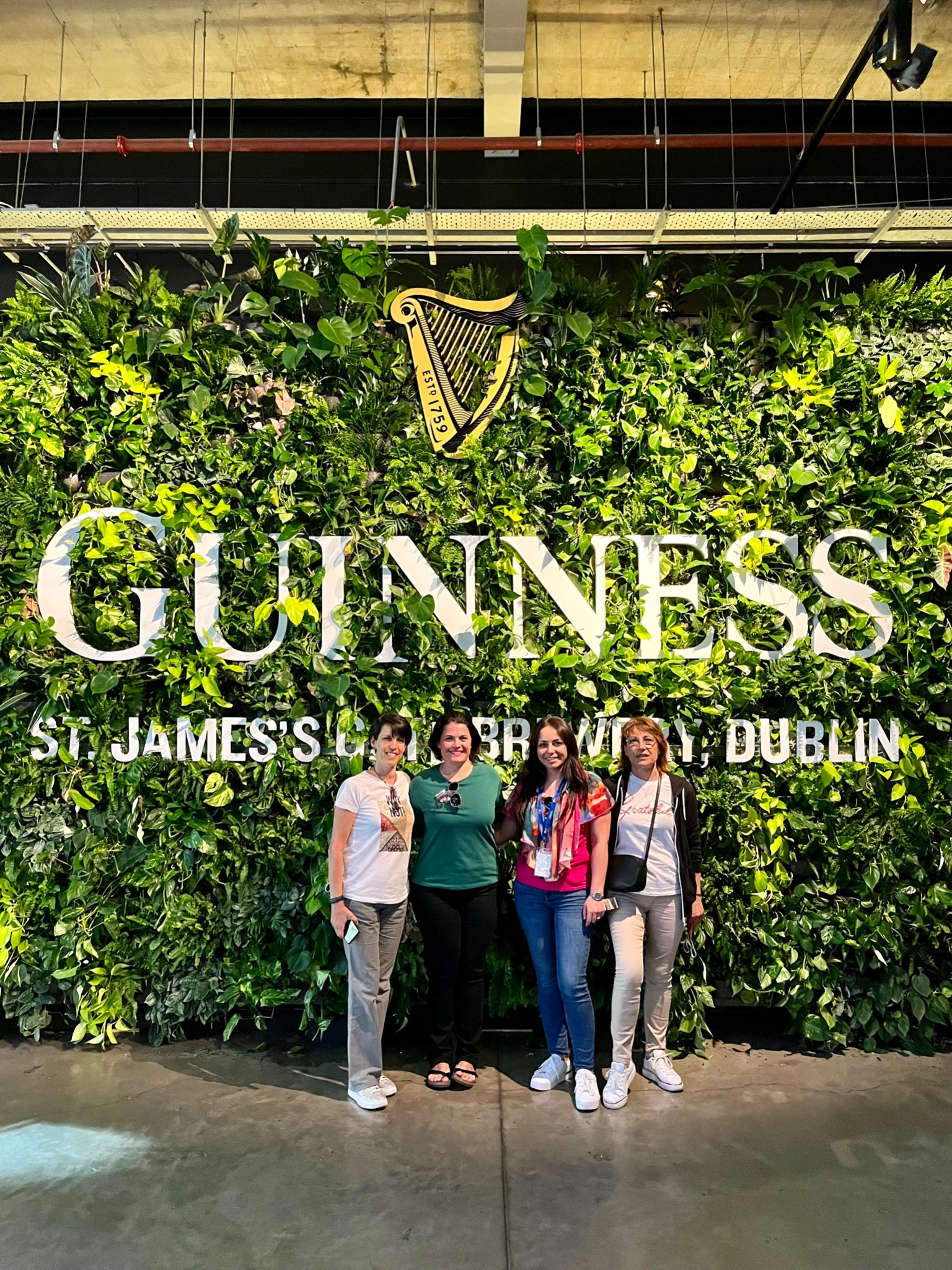 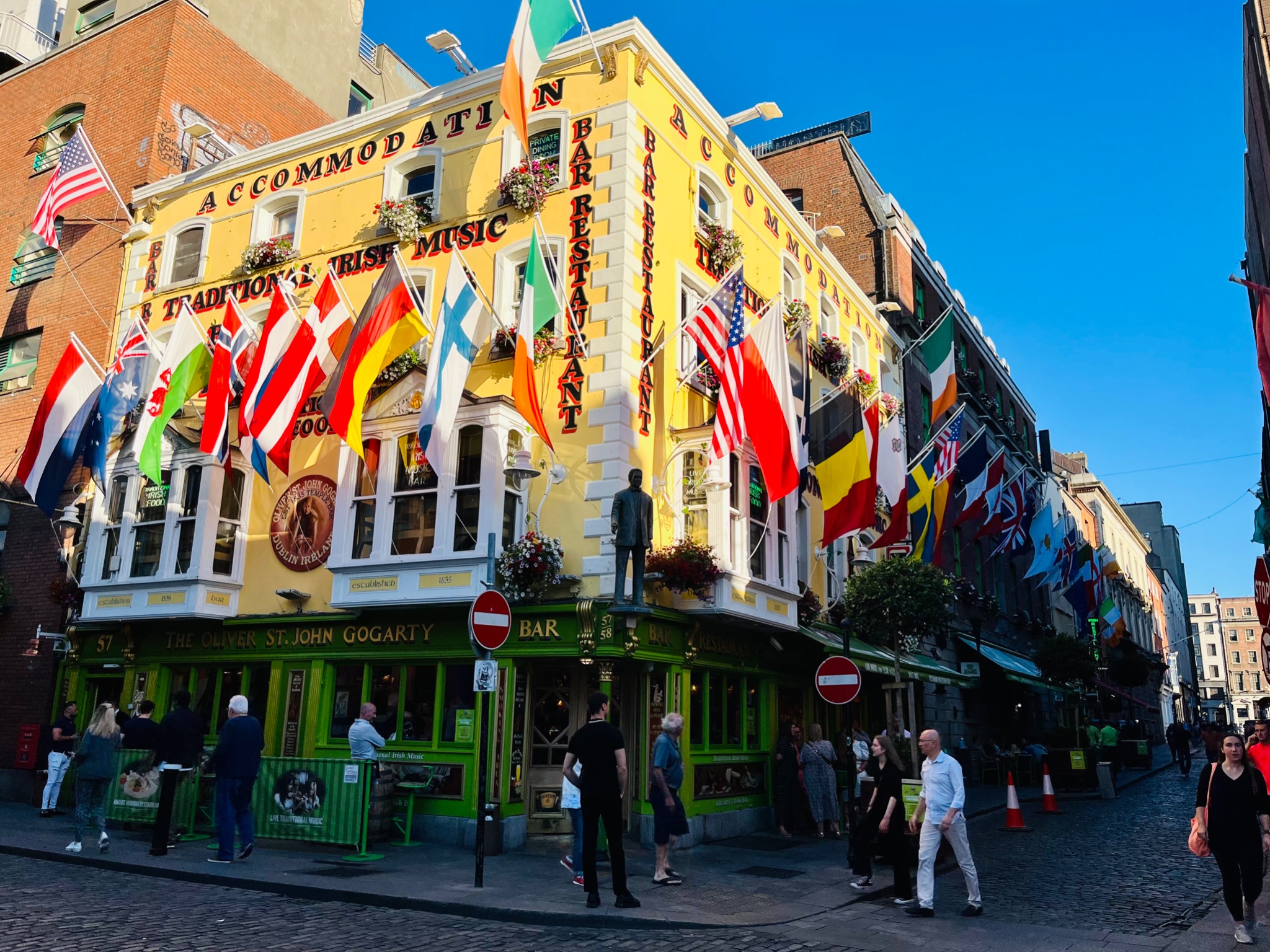 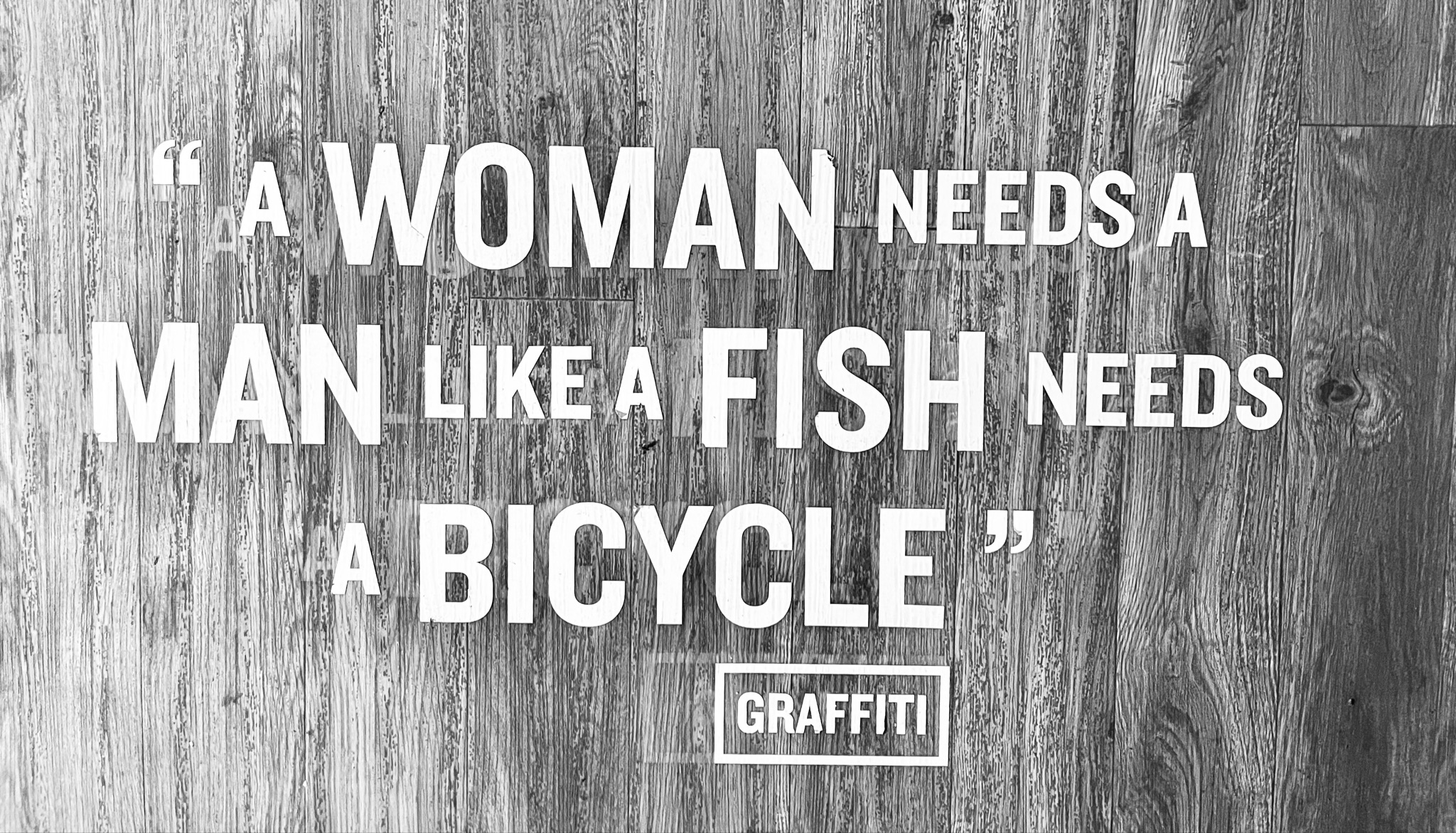 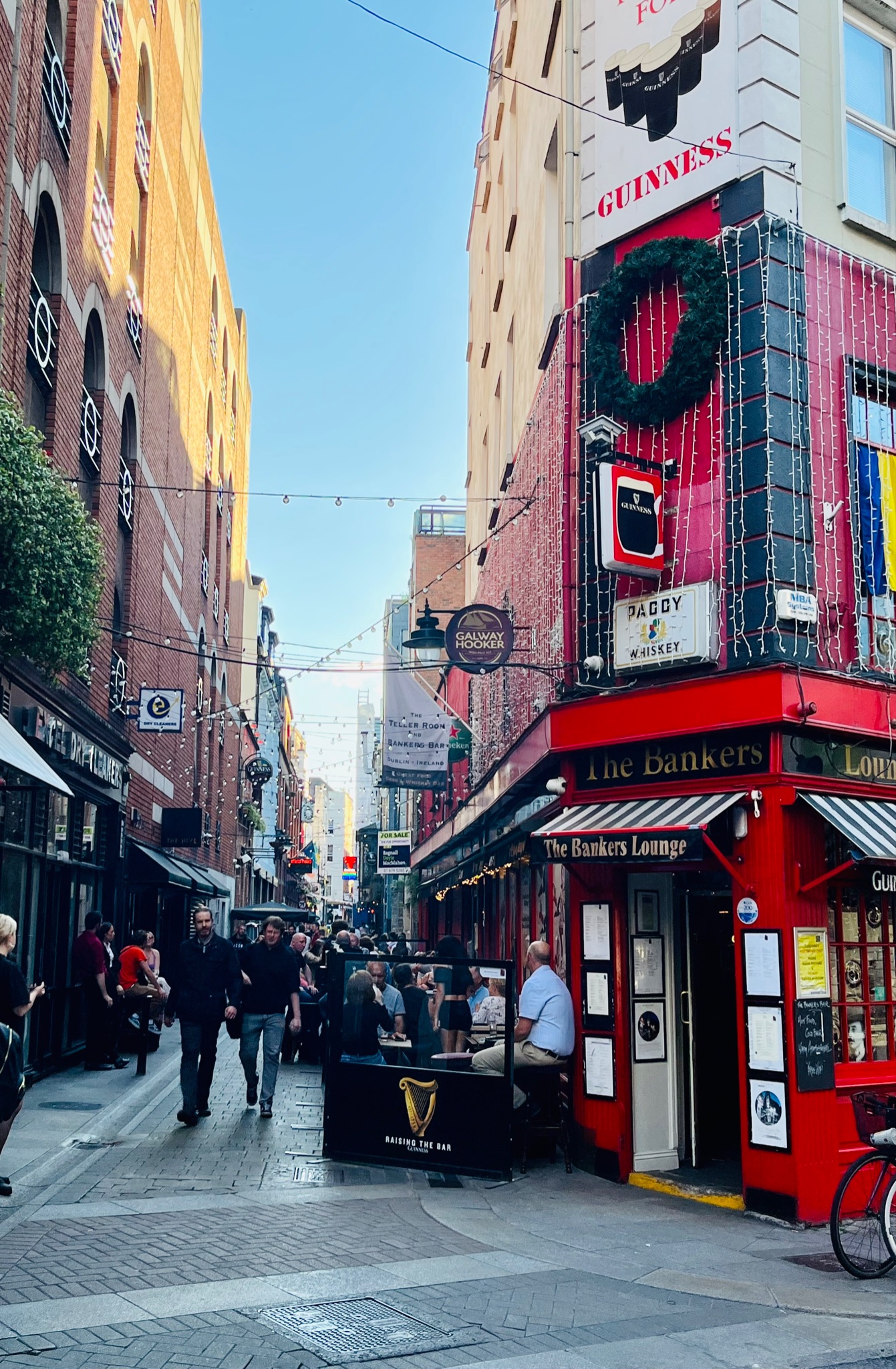 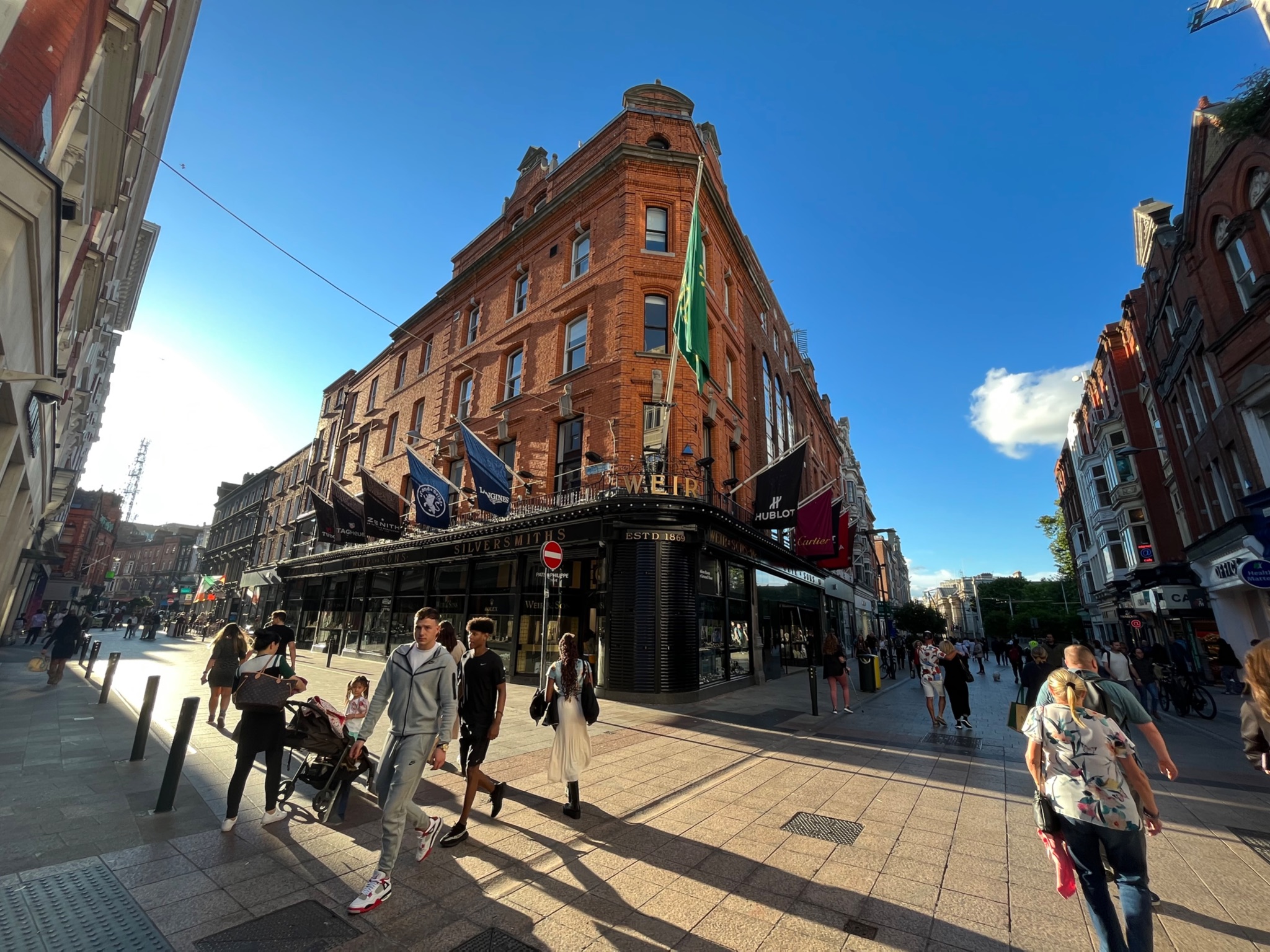 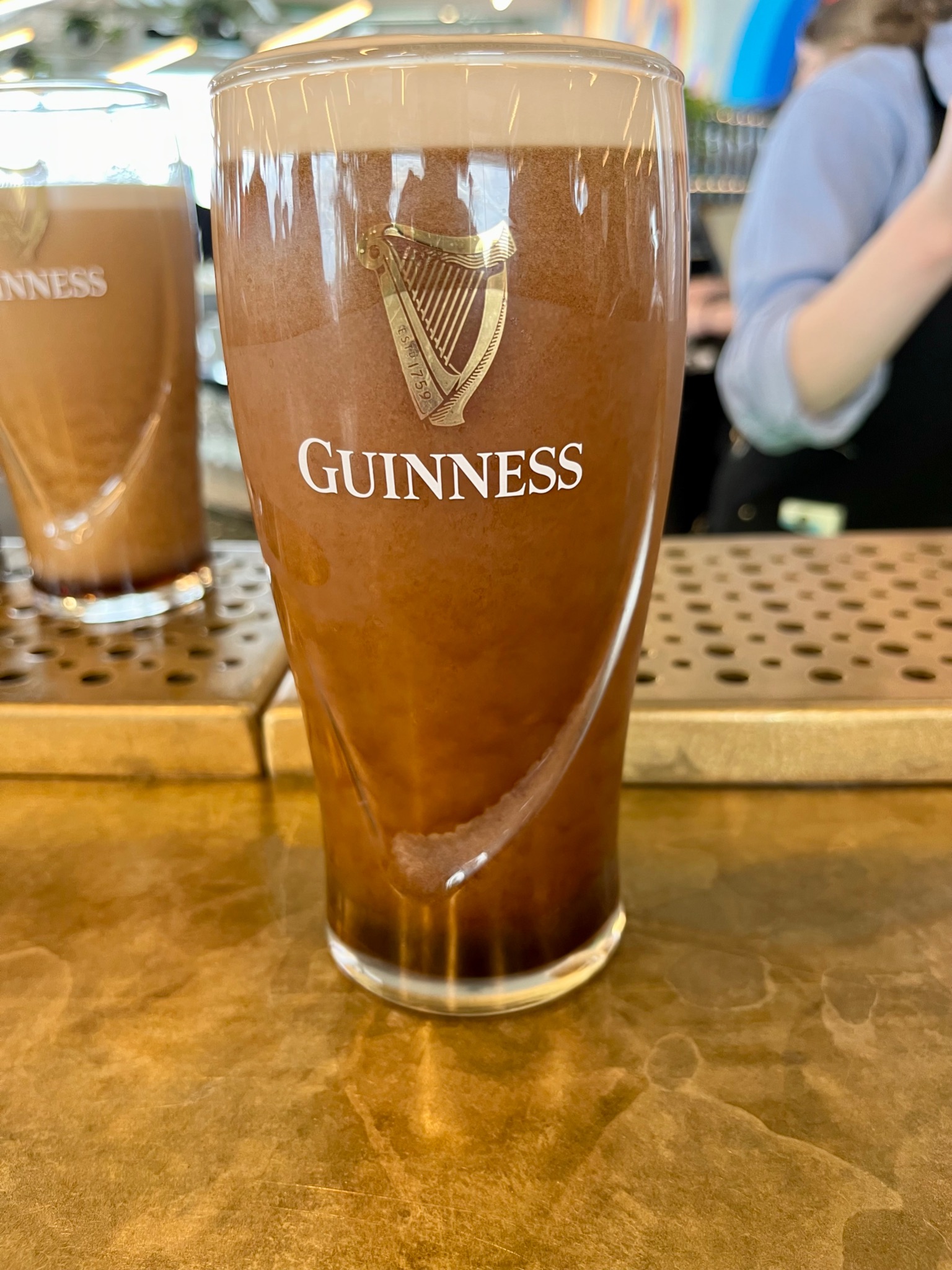 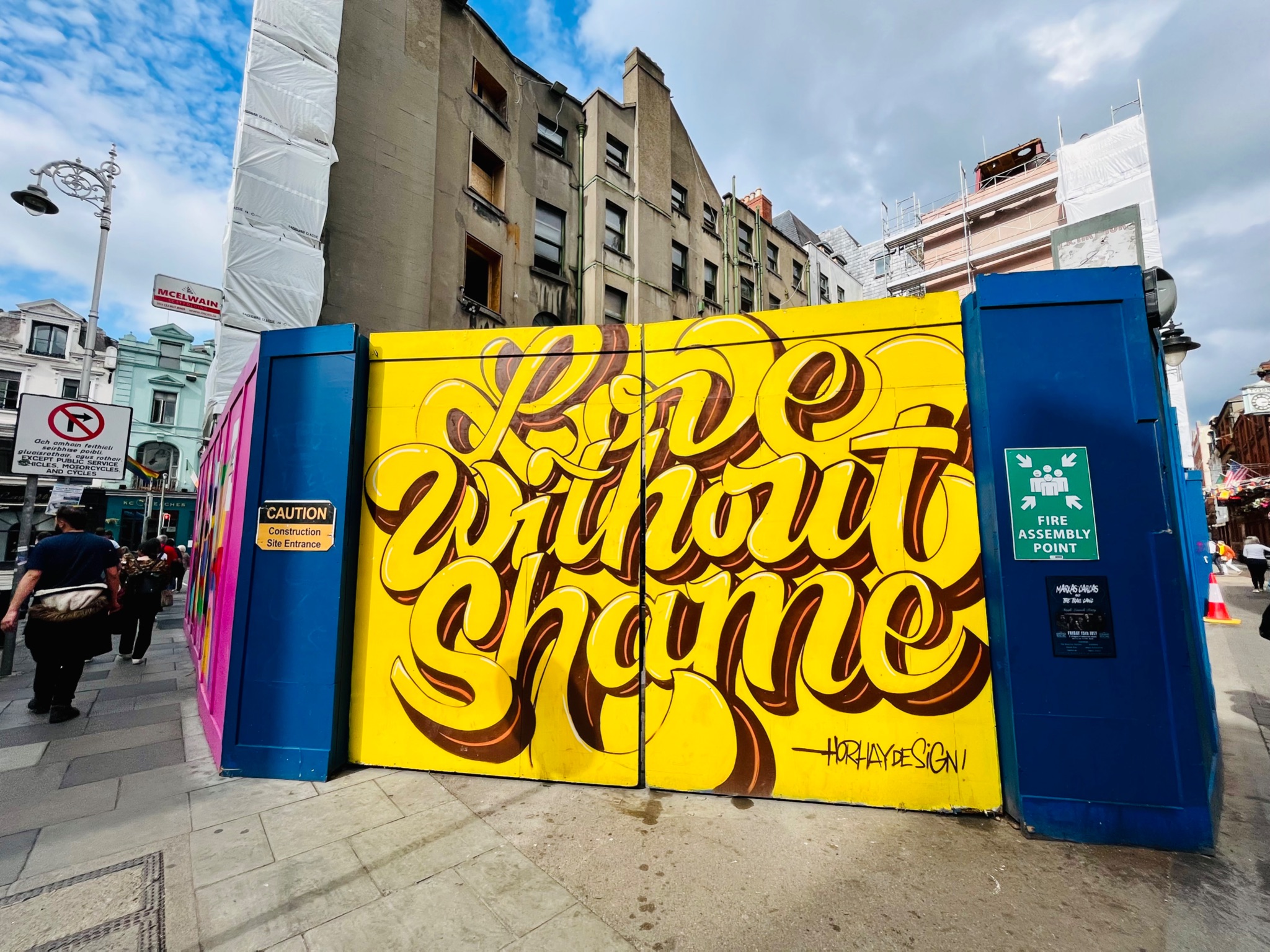 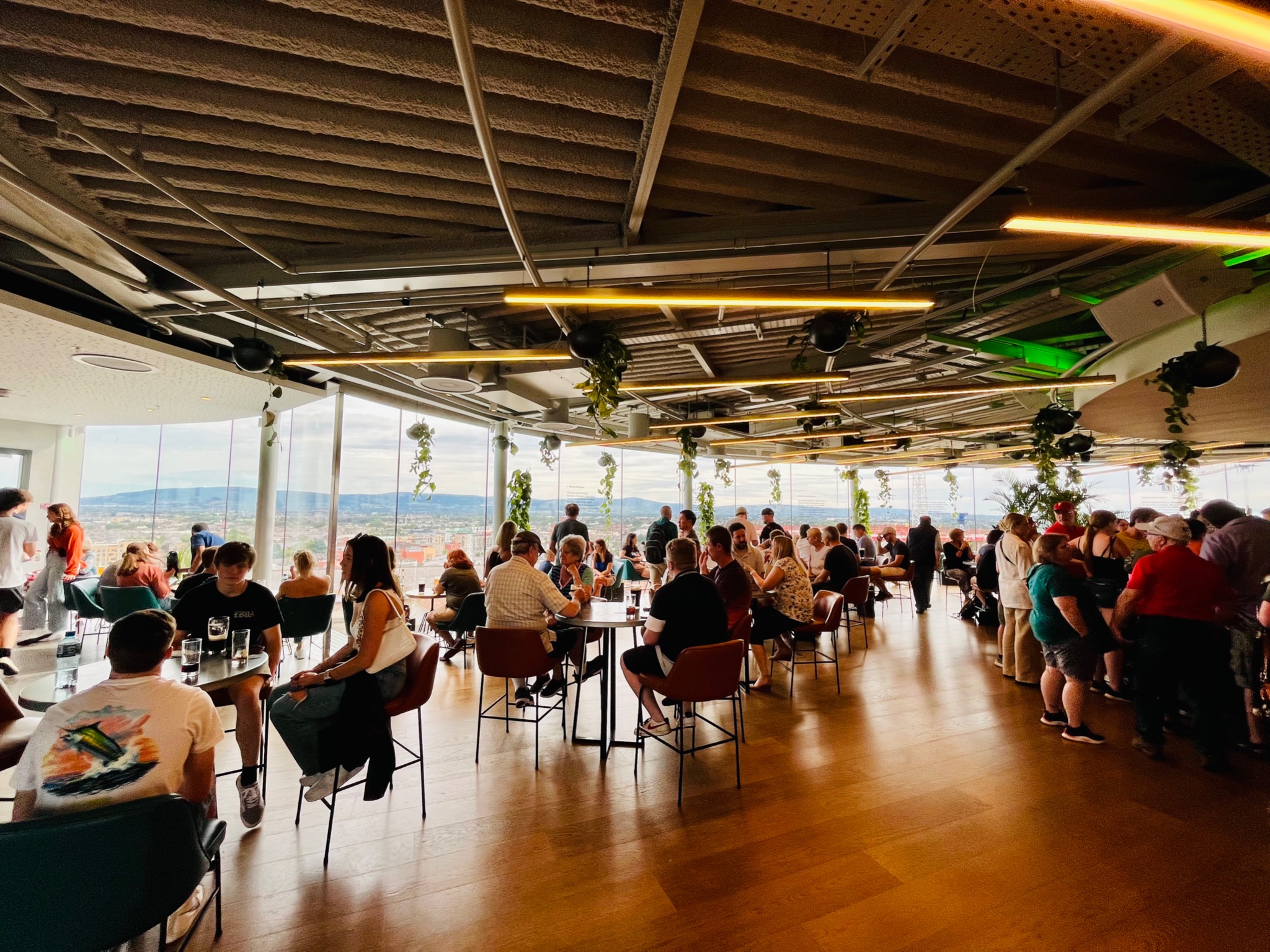 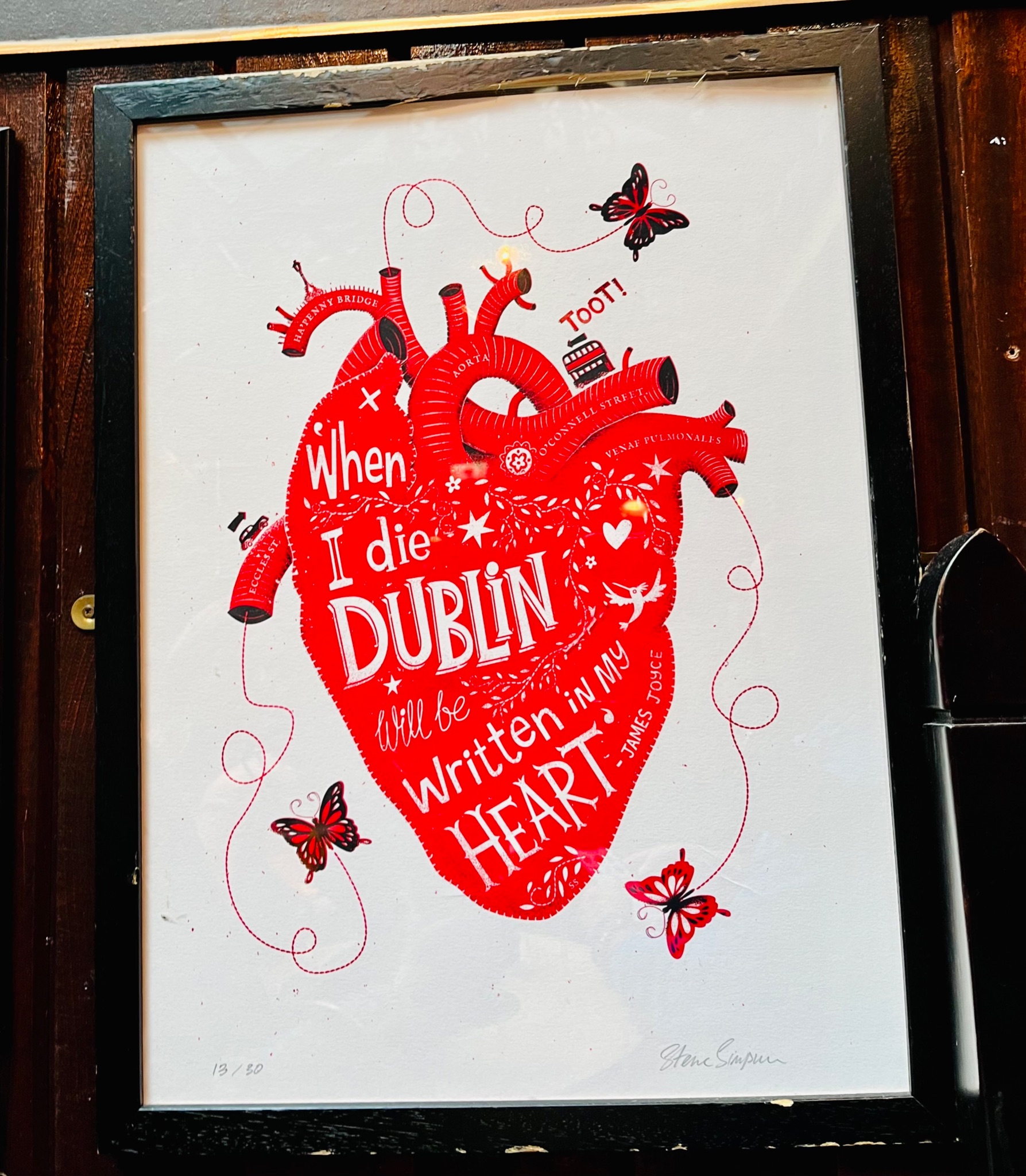 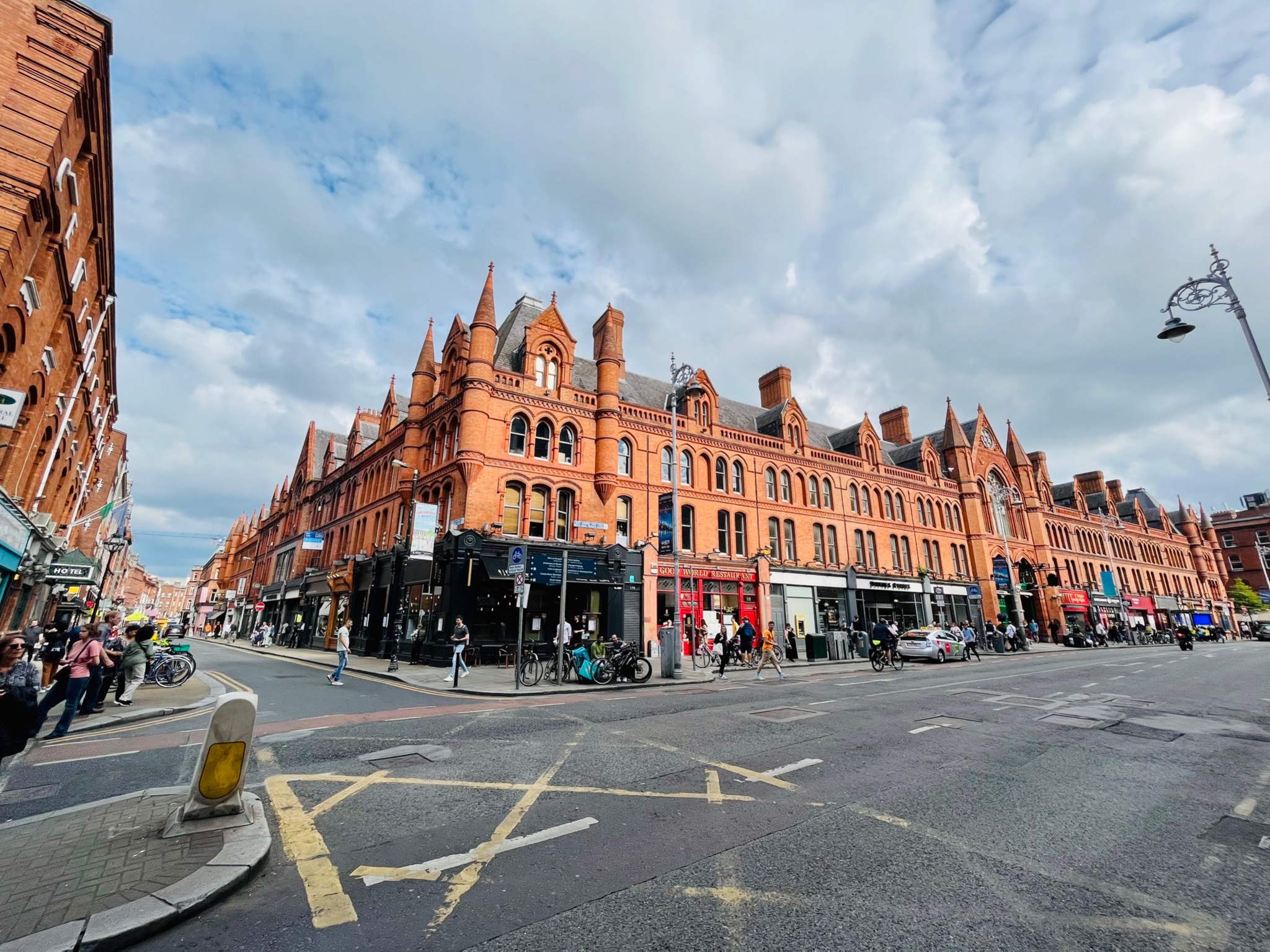 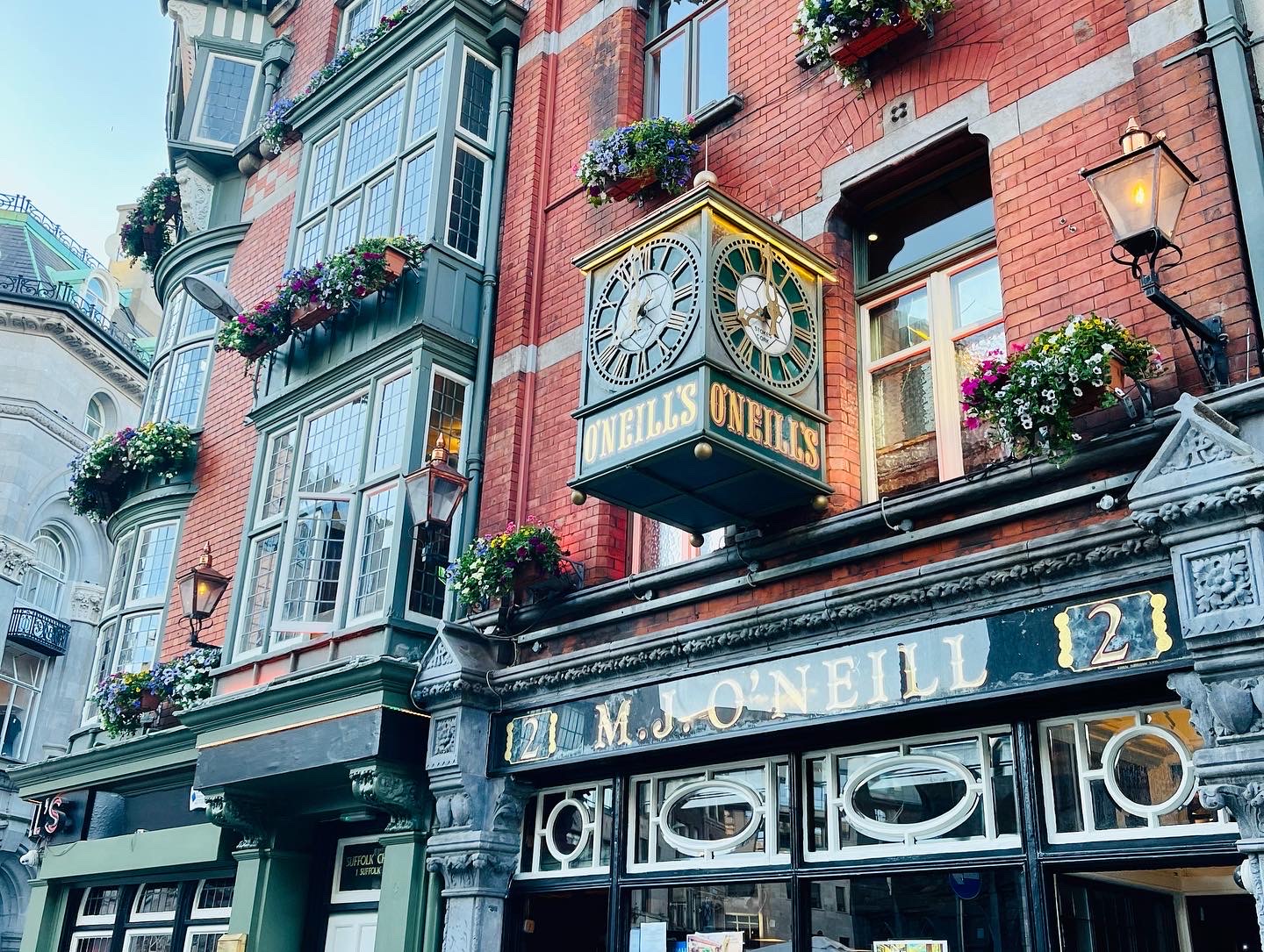 docenti: Ficarelli Fiorella
           Simone Natalizia
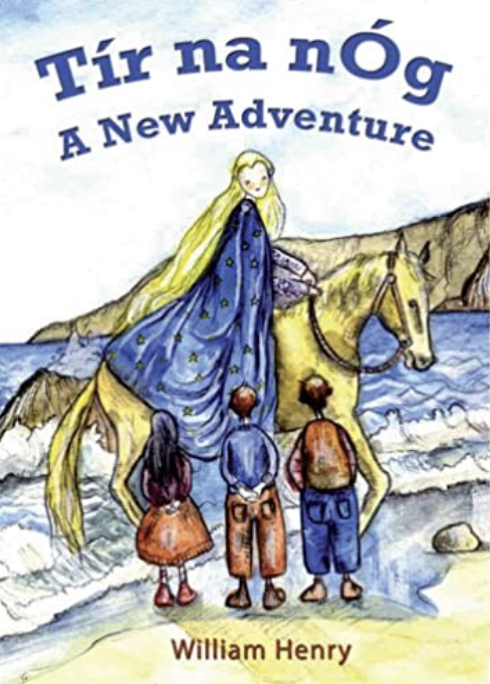 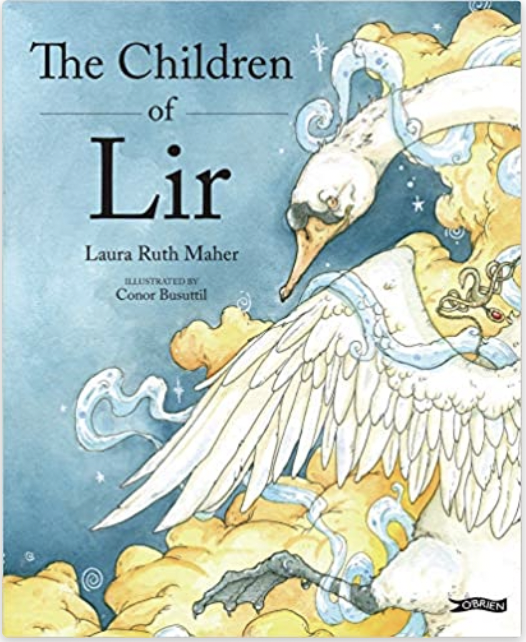 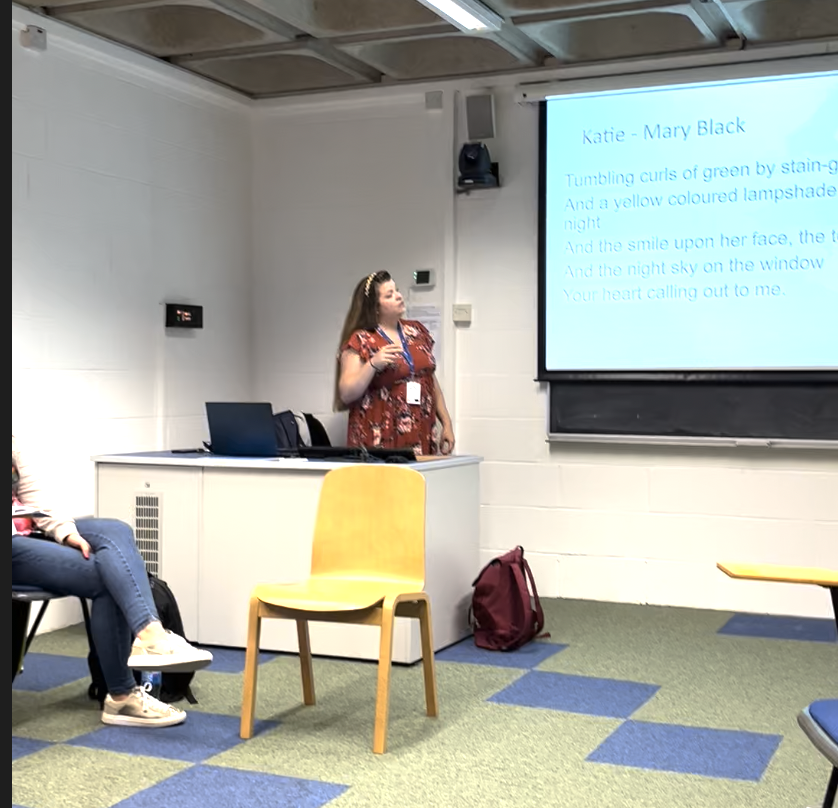 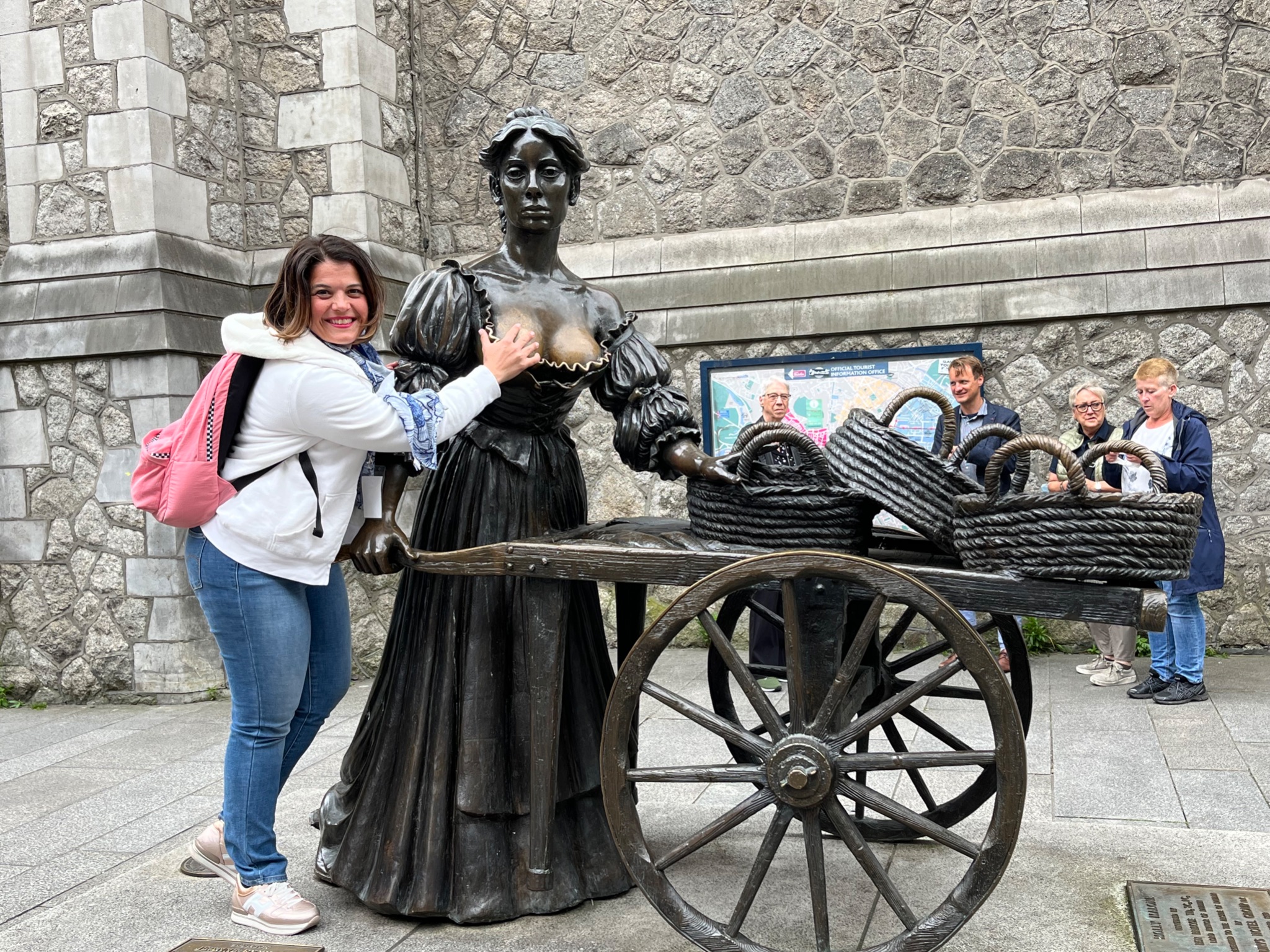 Myths and Legends
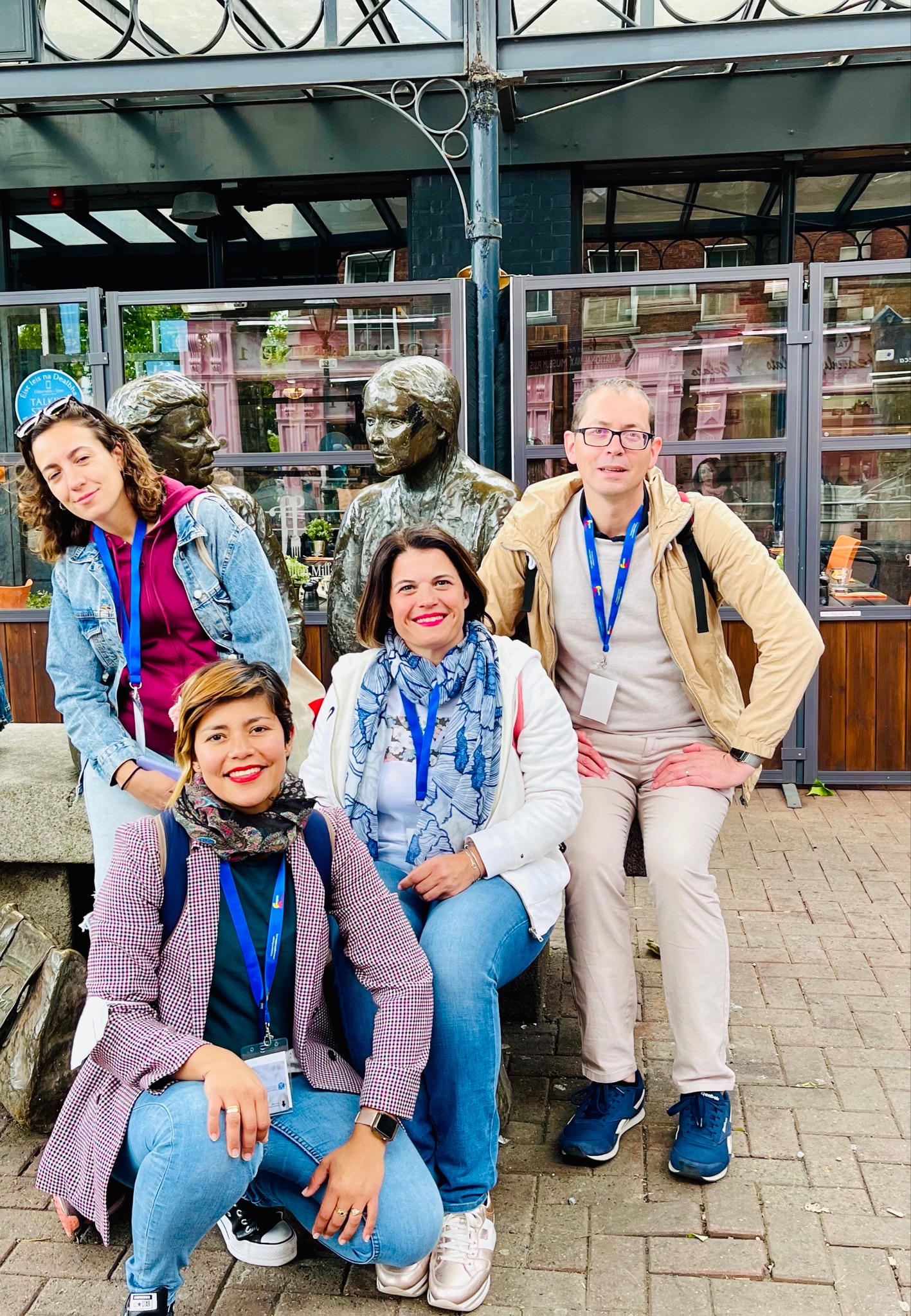 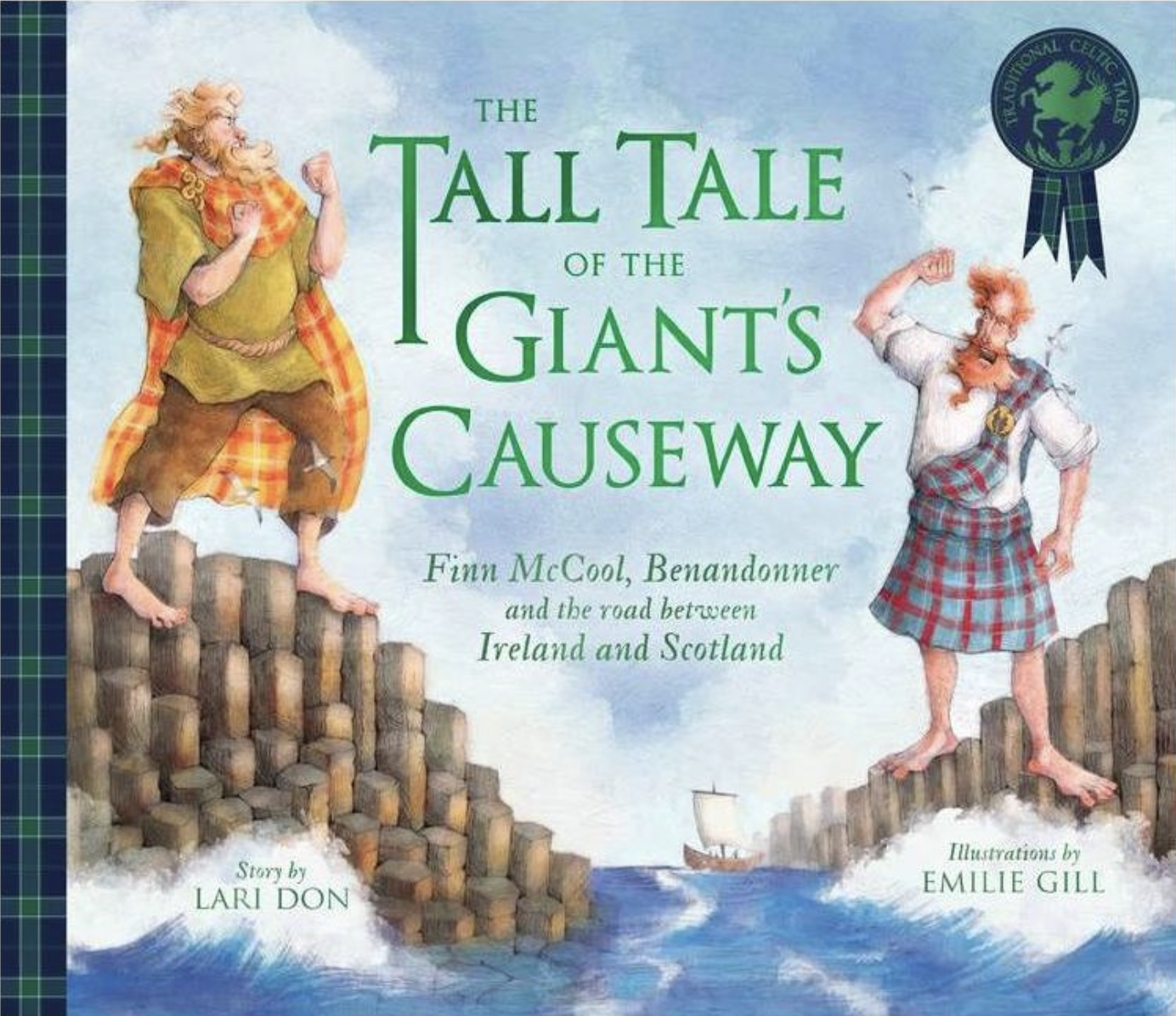 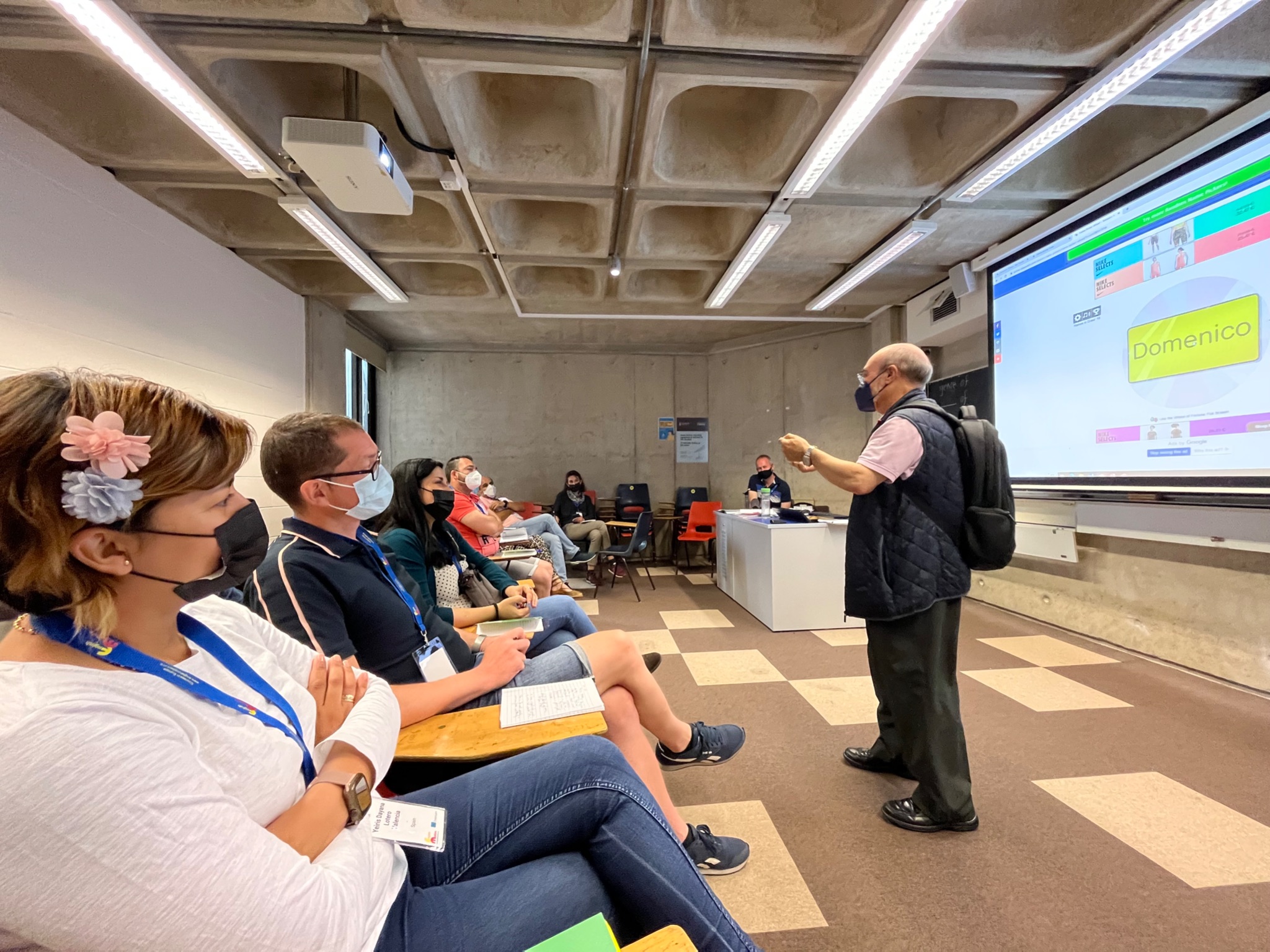 docenti: Ficarelli Fiorella
           Simone Natalizia
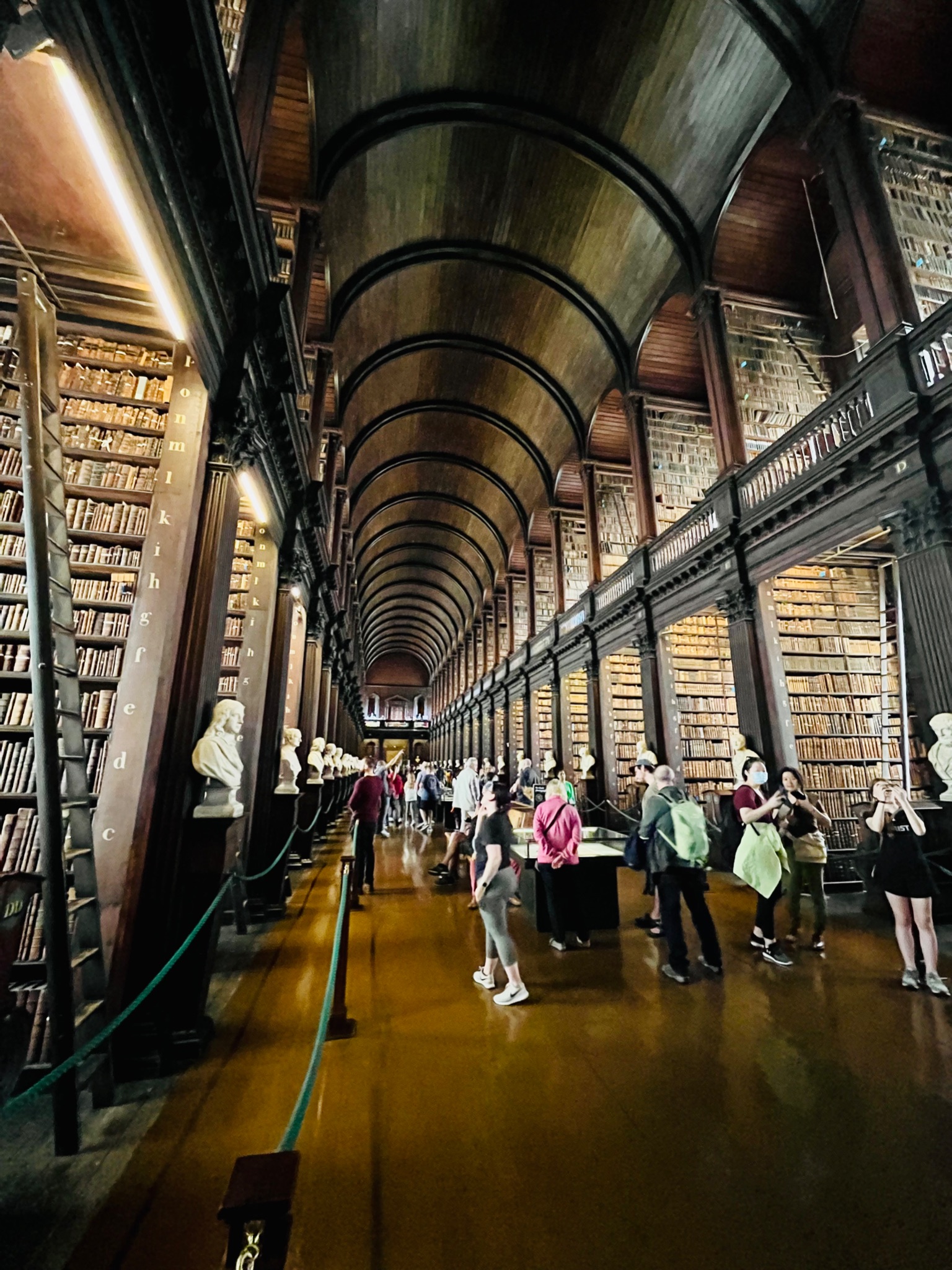 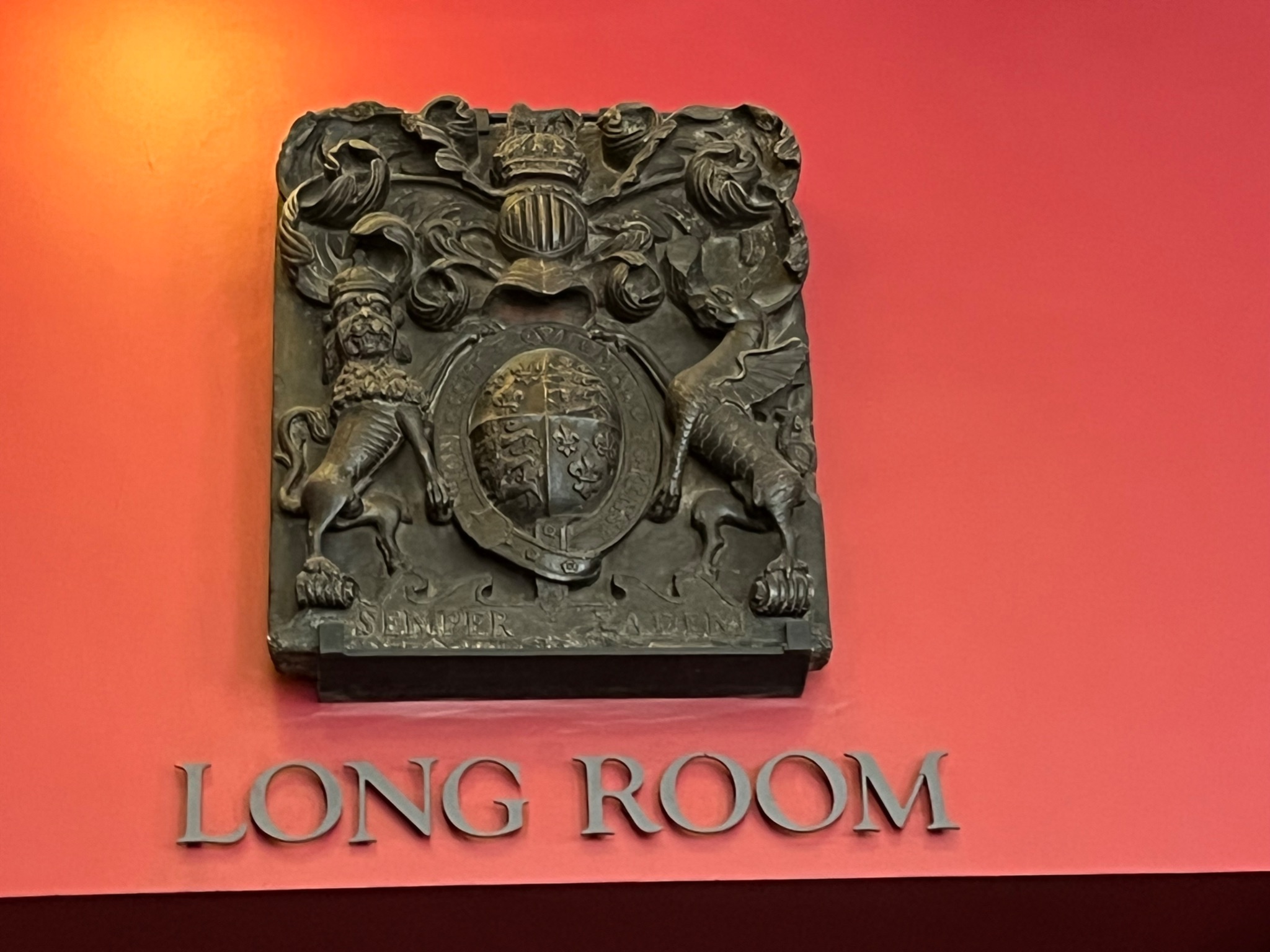 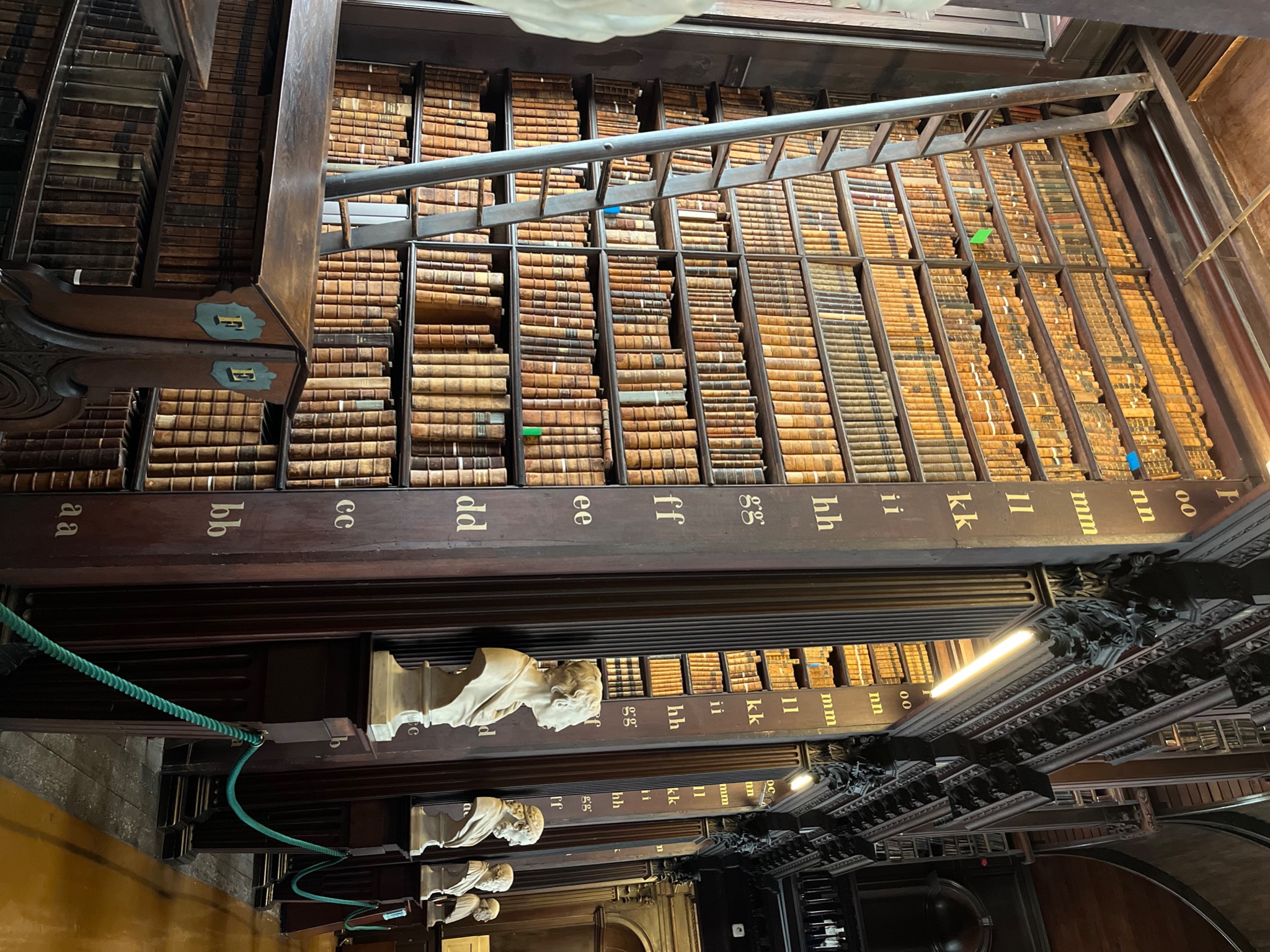 the Book of Kells
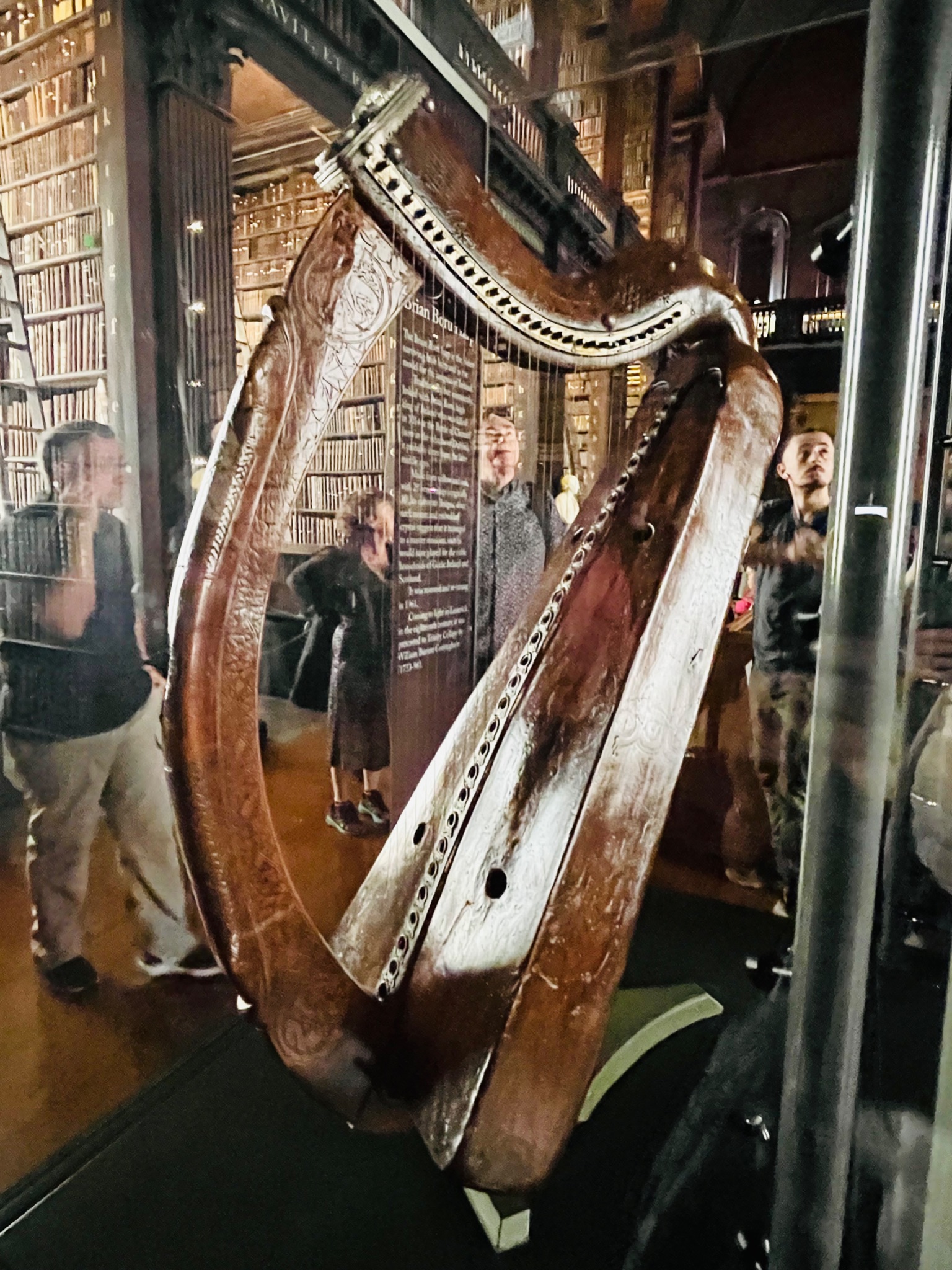 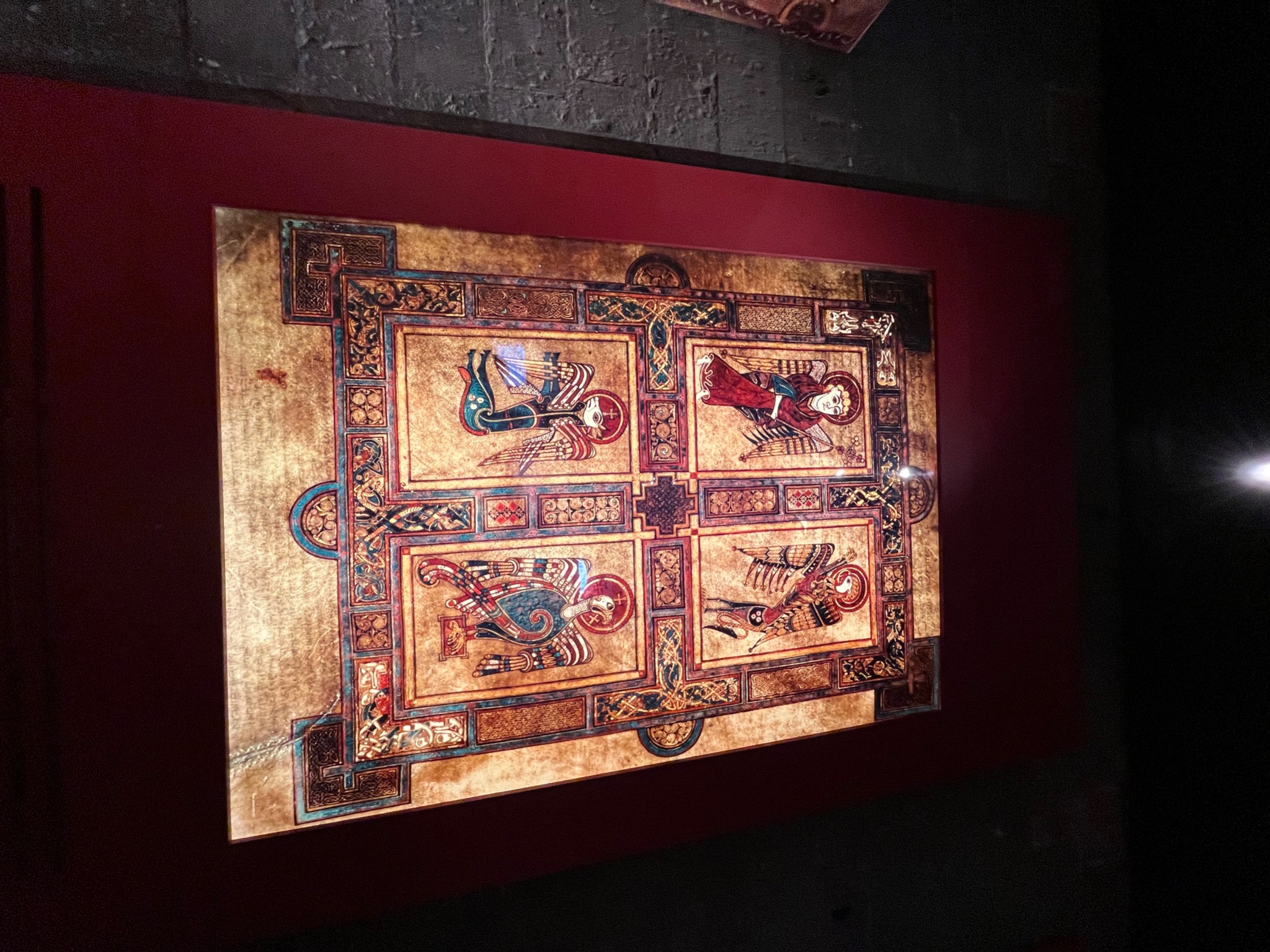 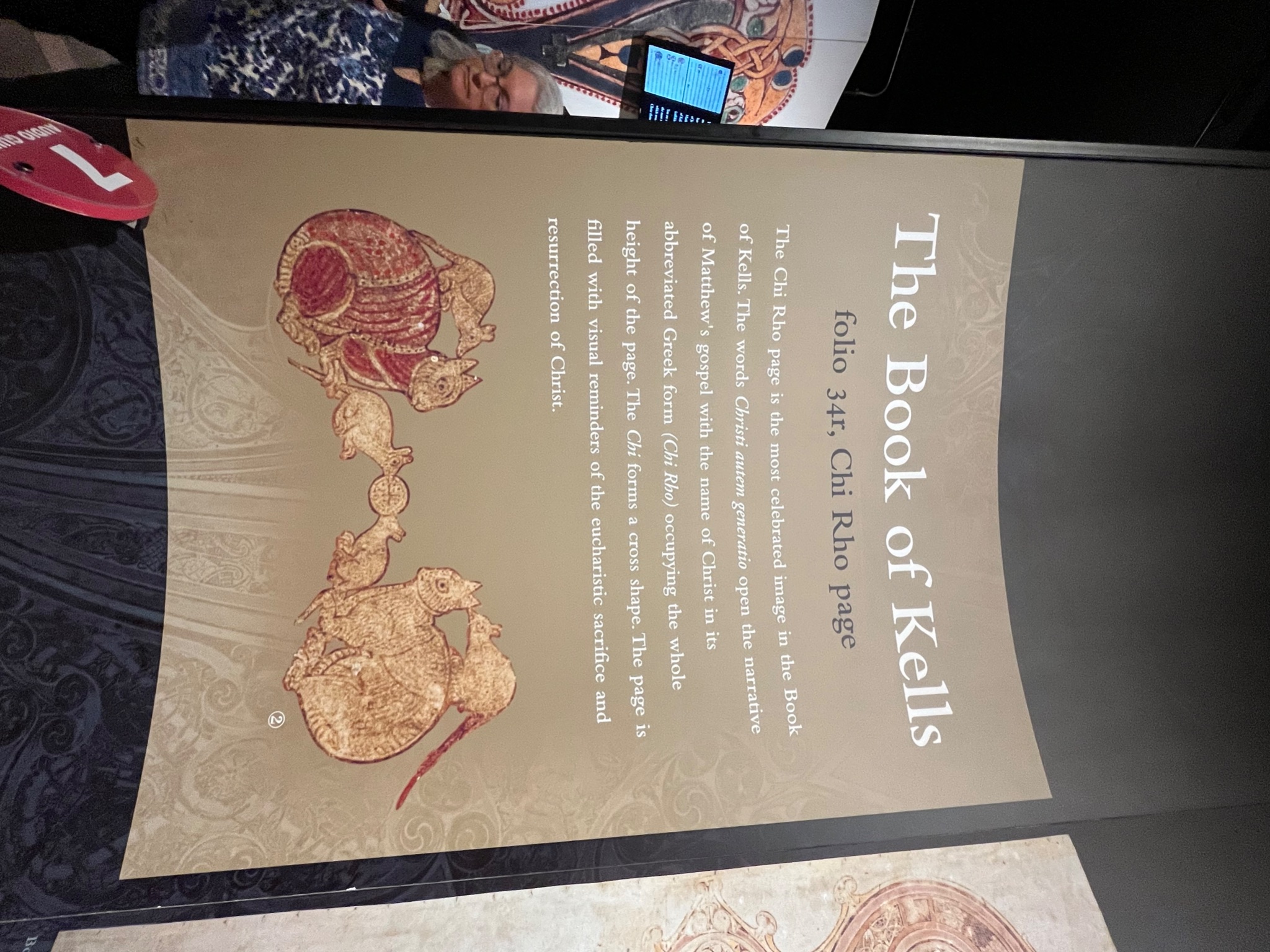 docenti: Ficarelli Fiorella
           Simone Natalizia
docenti: Ficarelli Fiorella
           Simone Natalizia
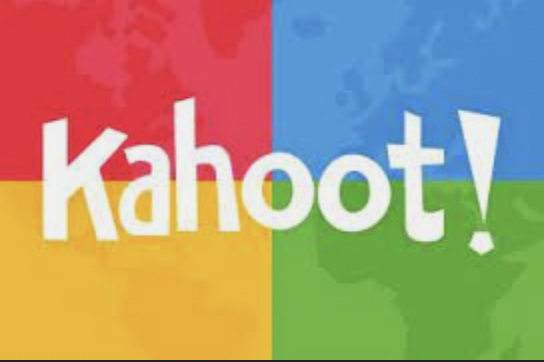 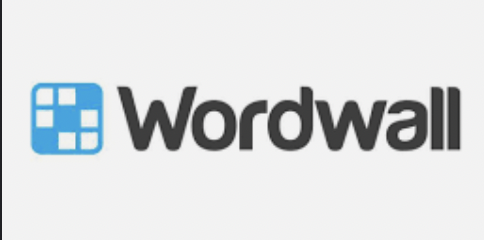 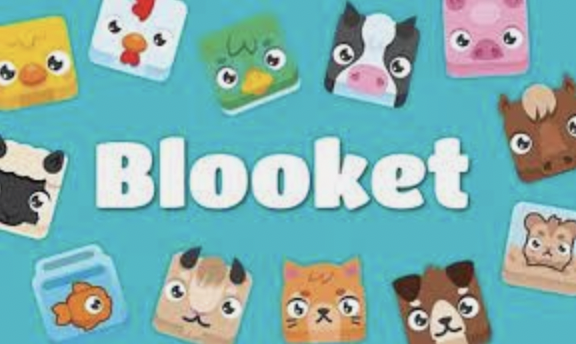 ICT in teaching
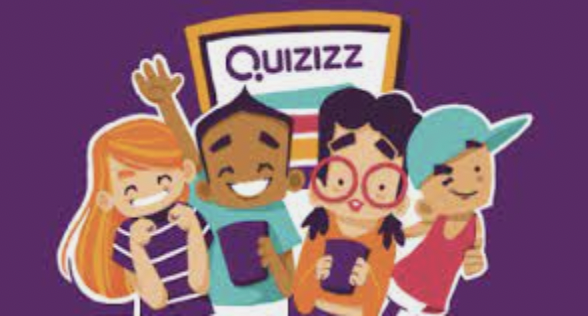 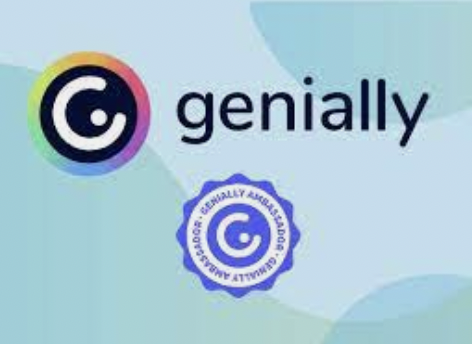 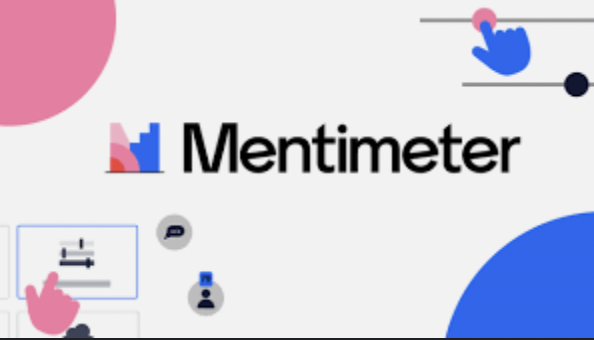 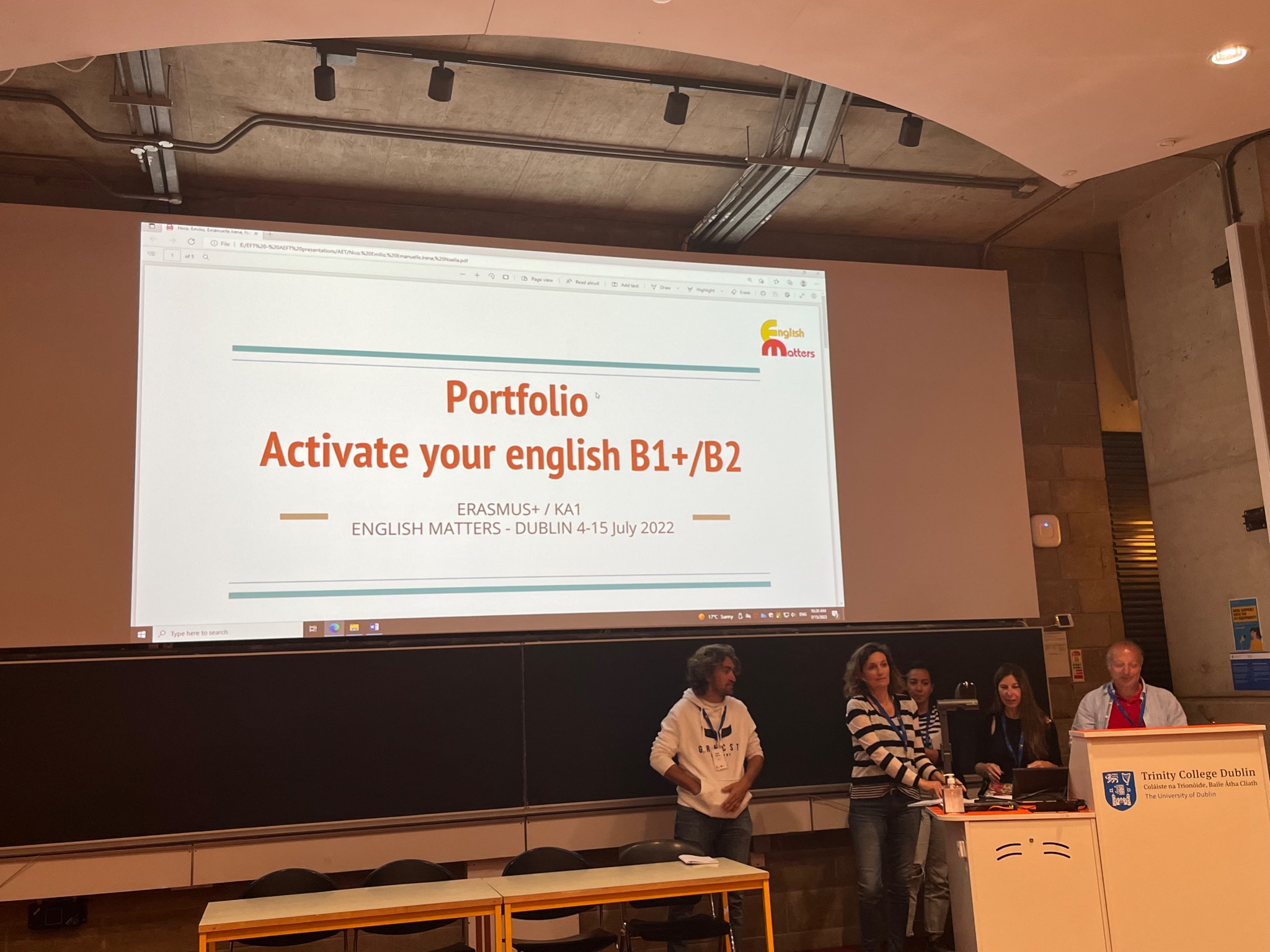 docenti: Ficarelli Fiorella
           Simone Natalizia
PORTFOLIO
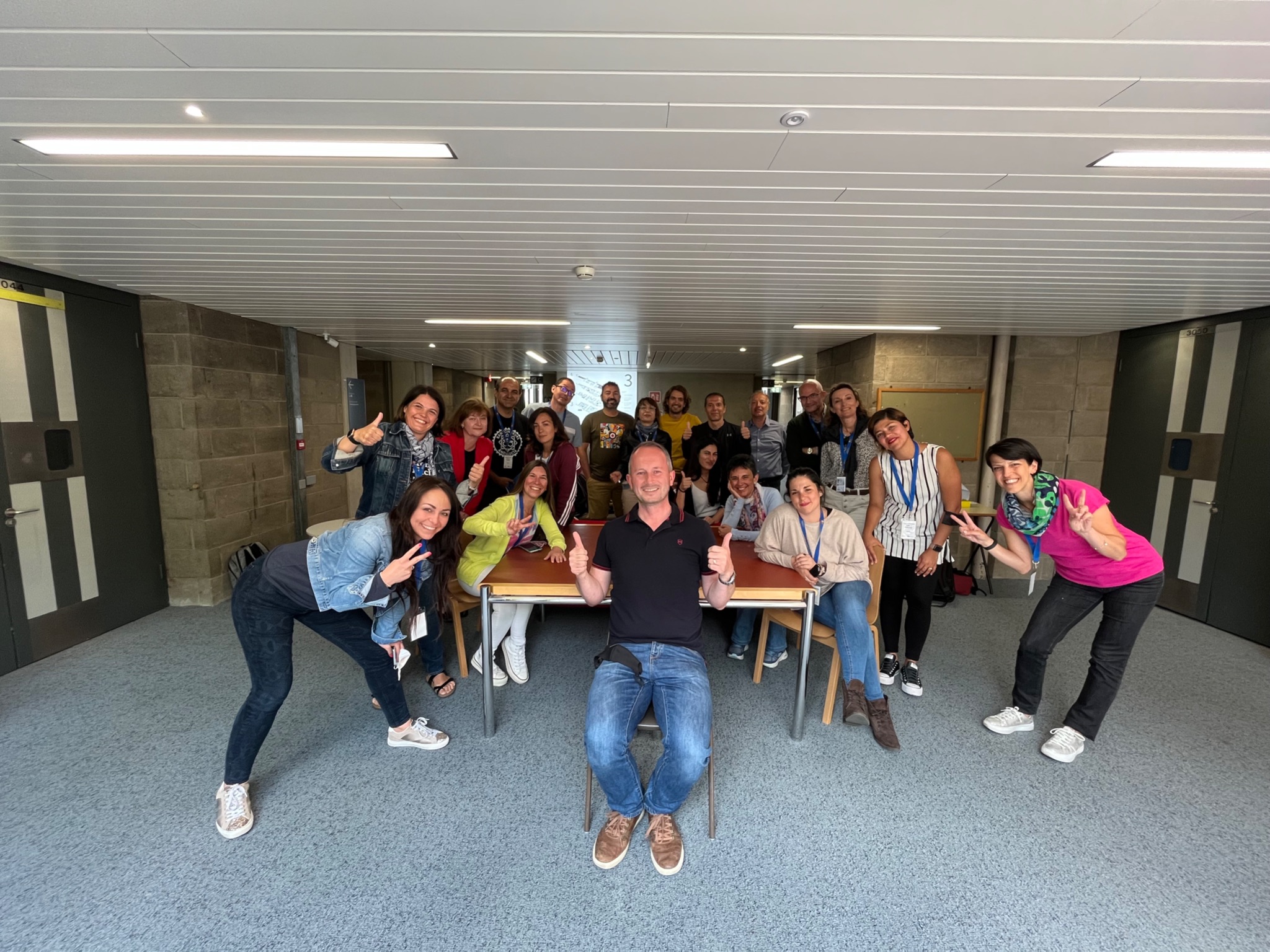 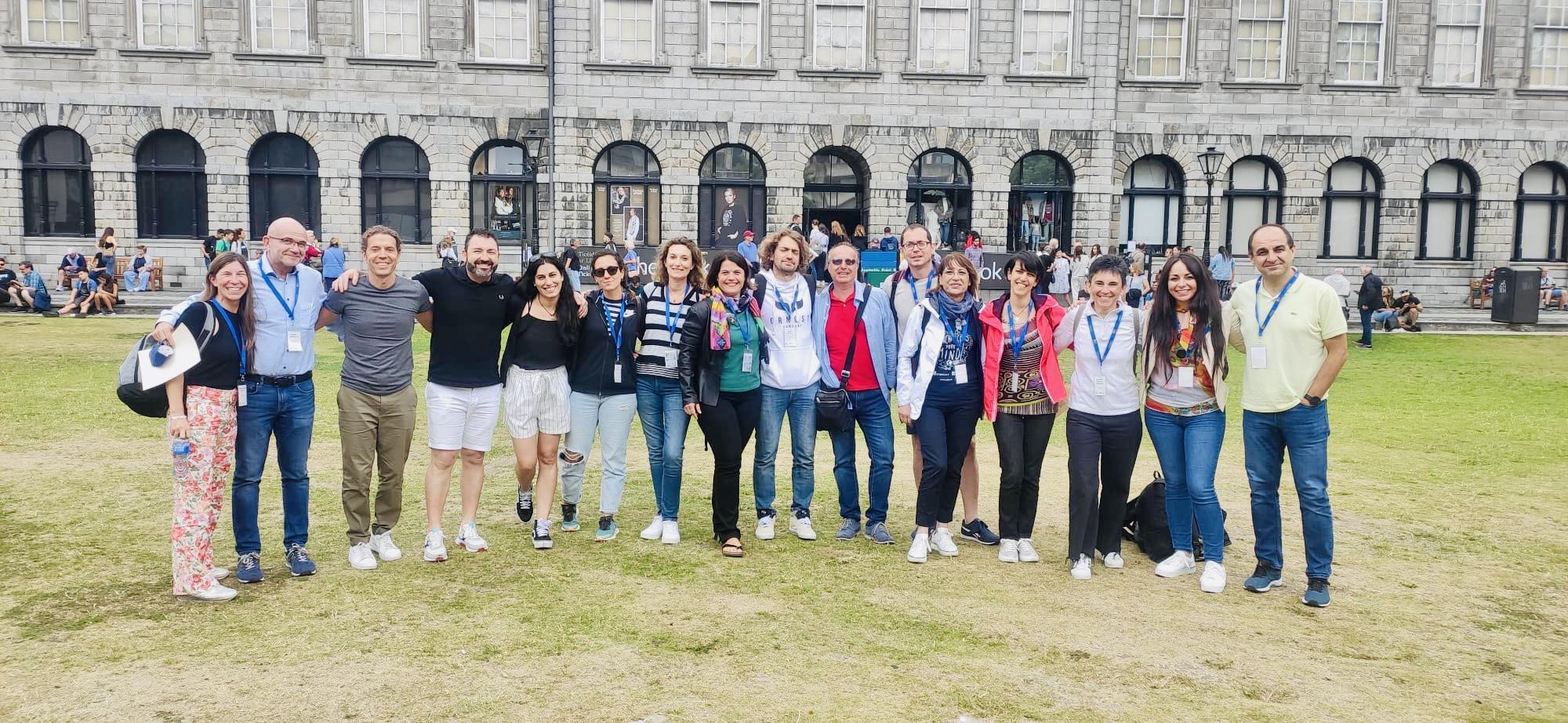 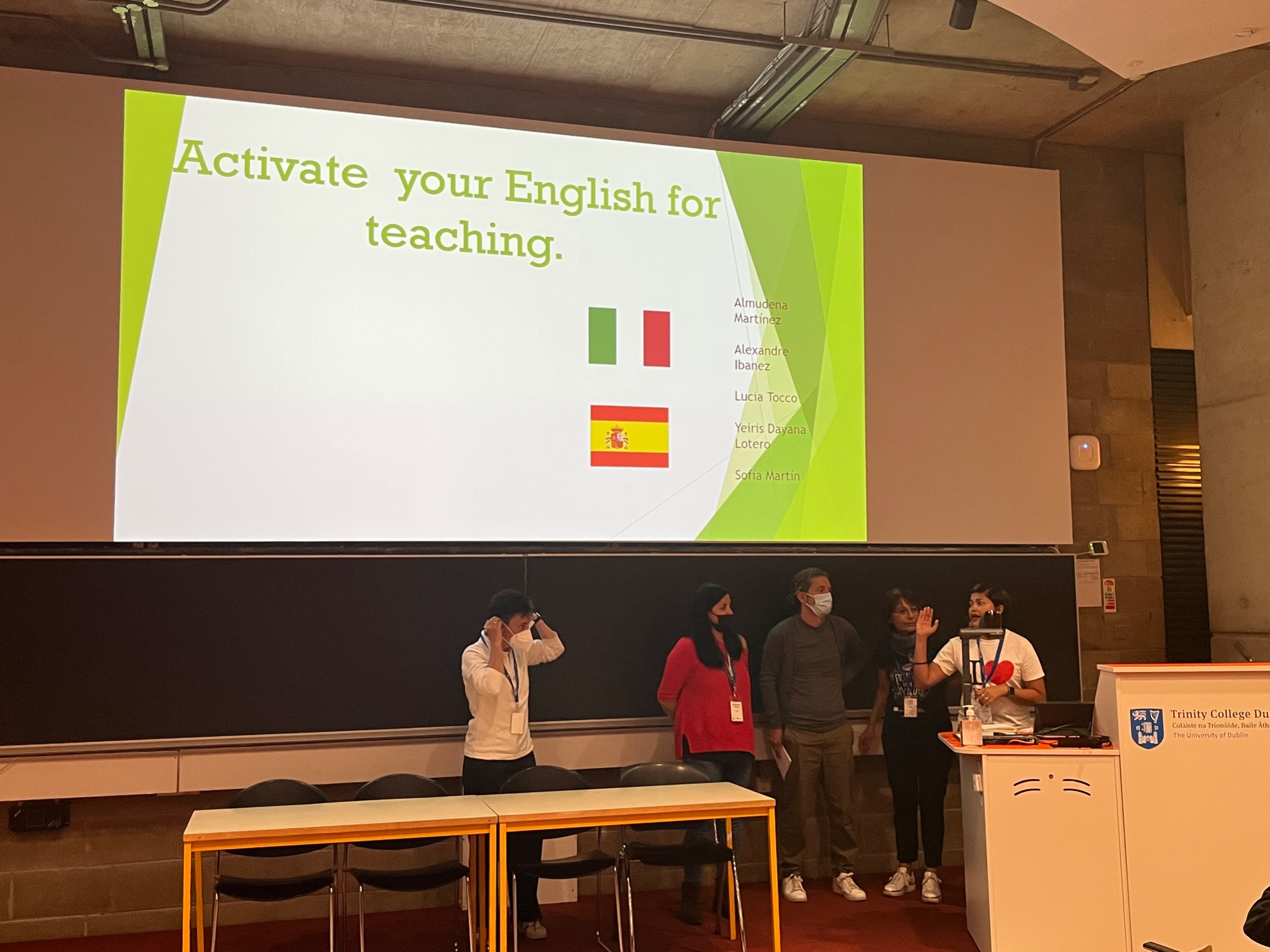 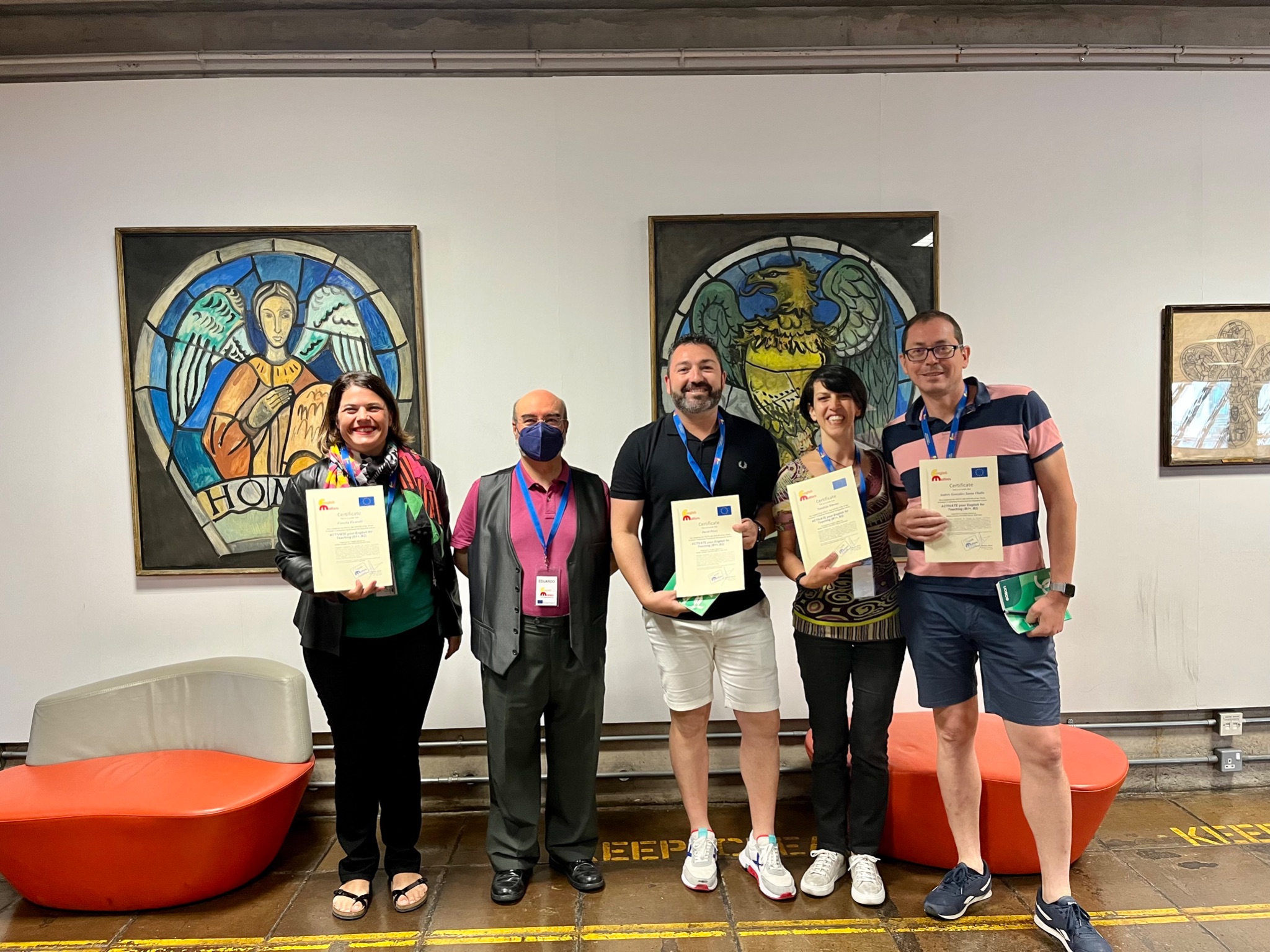 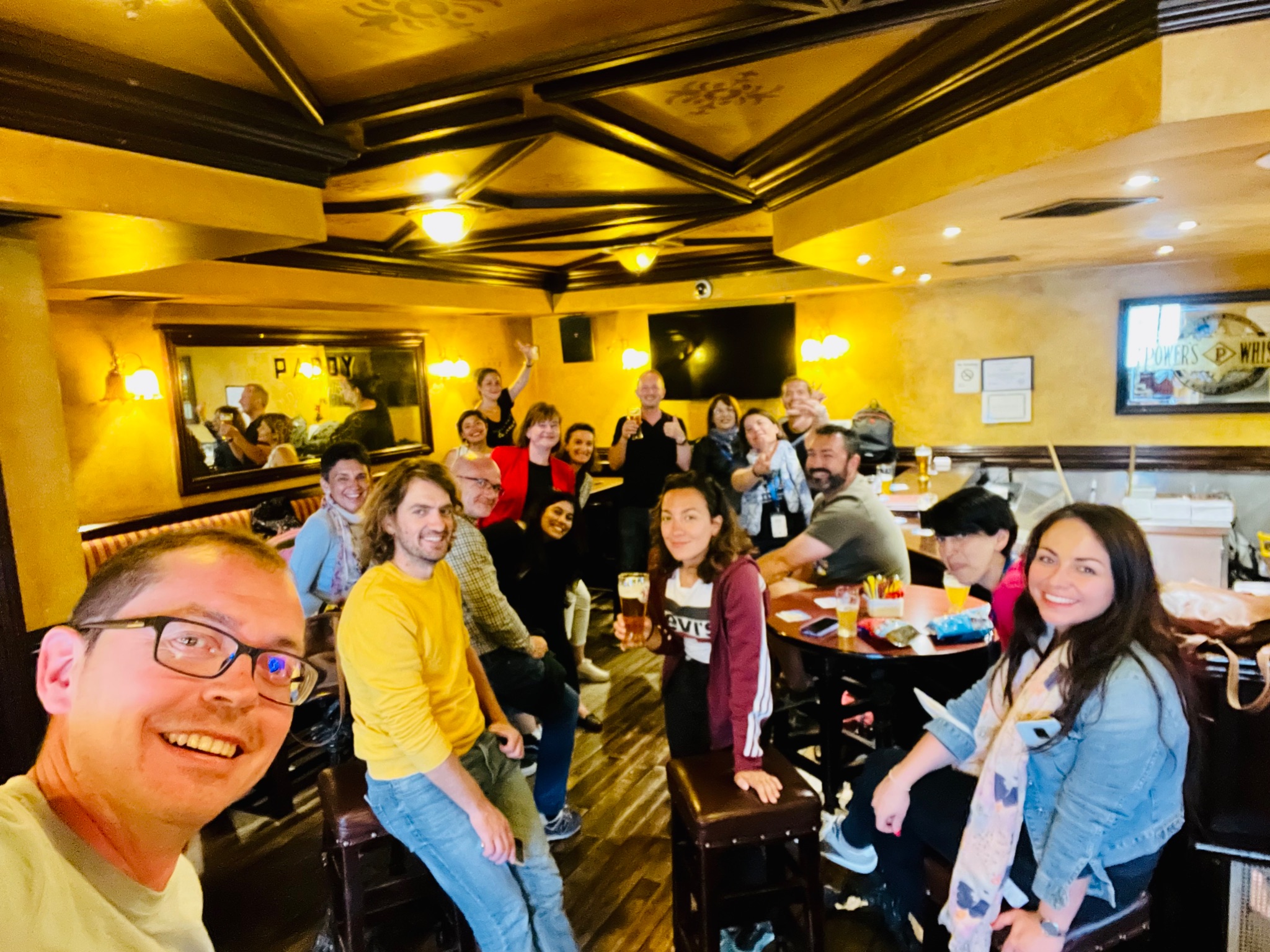 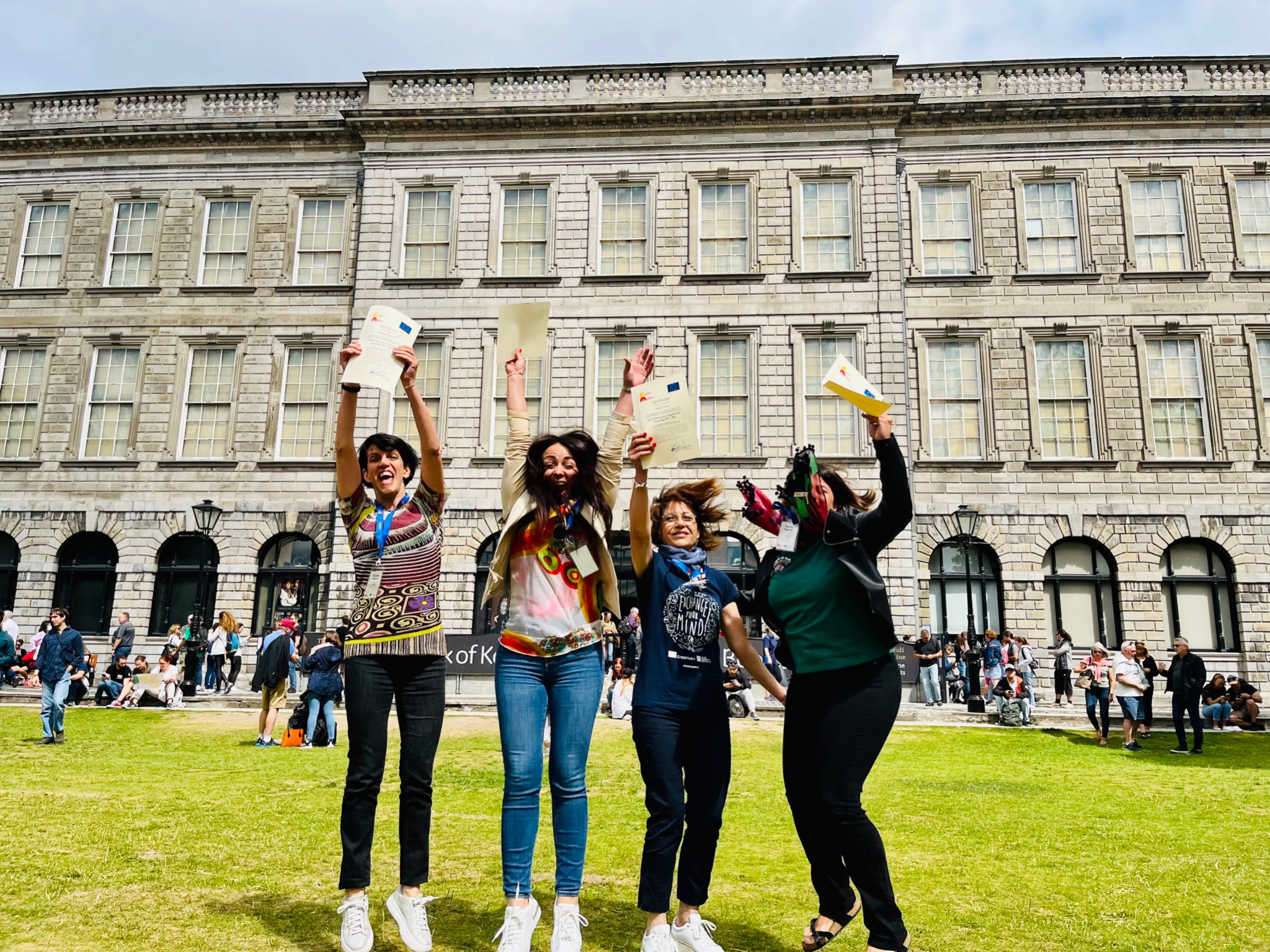 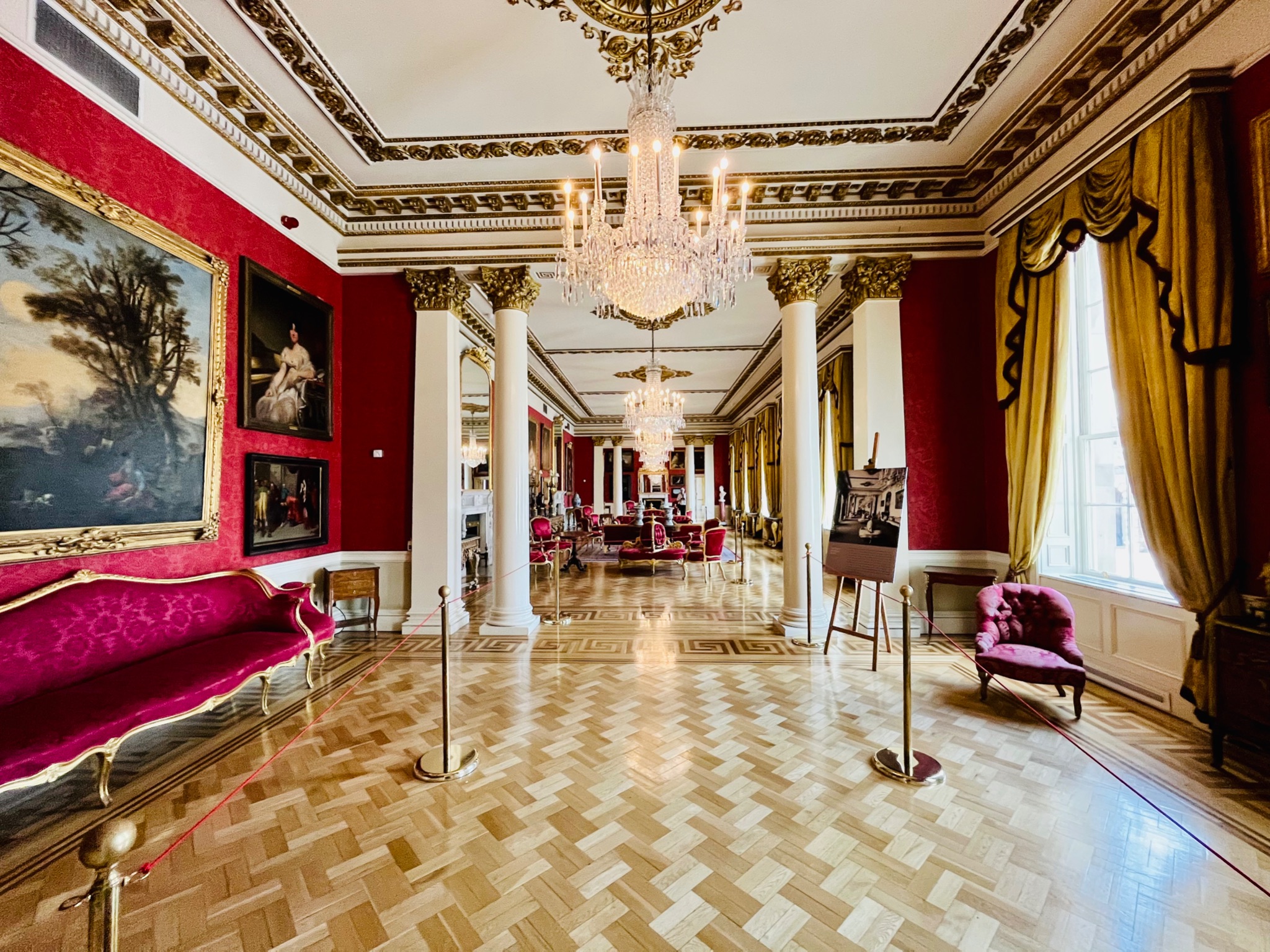 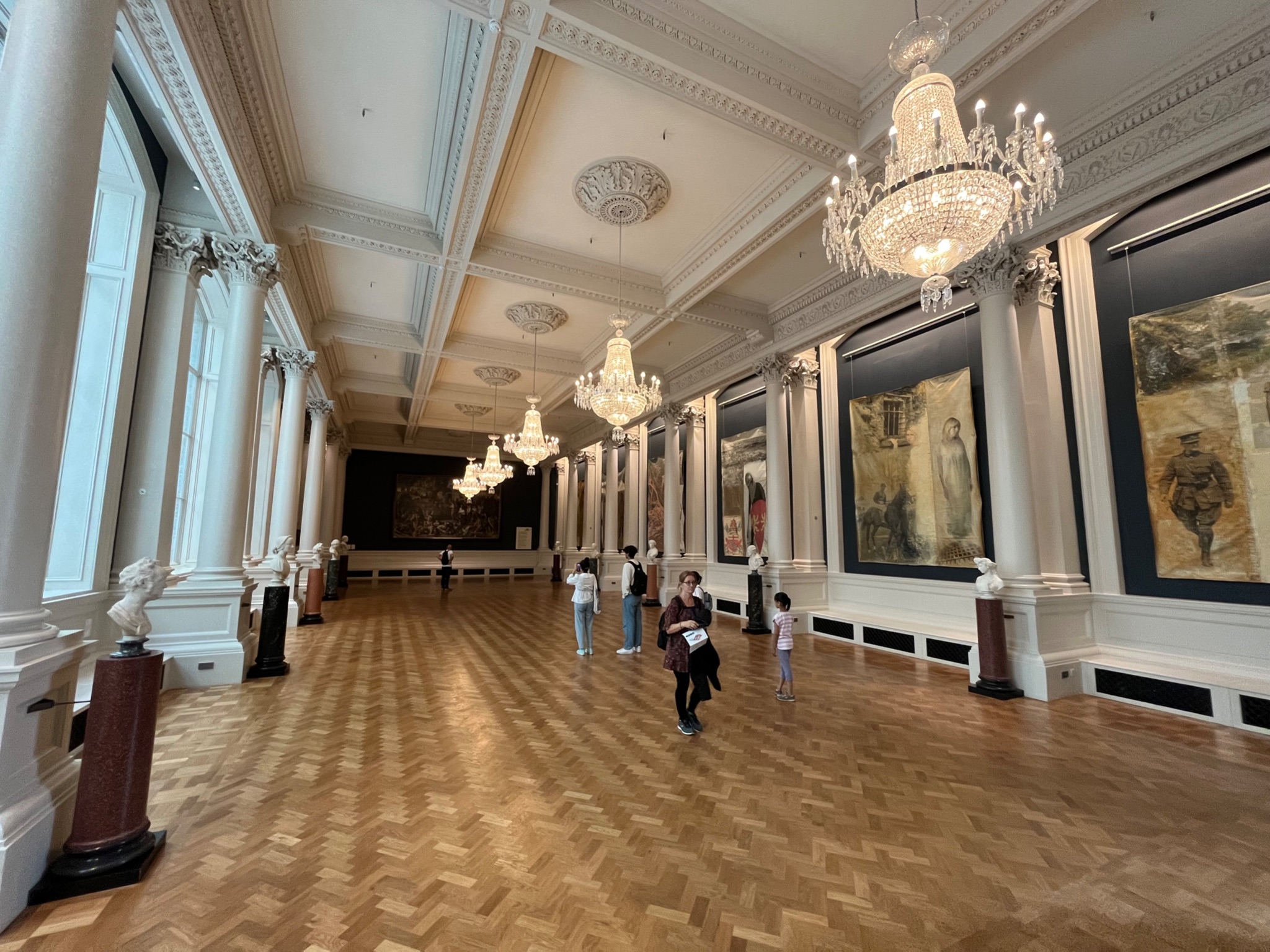 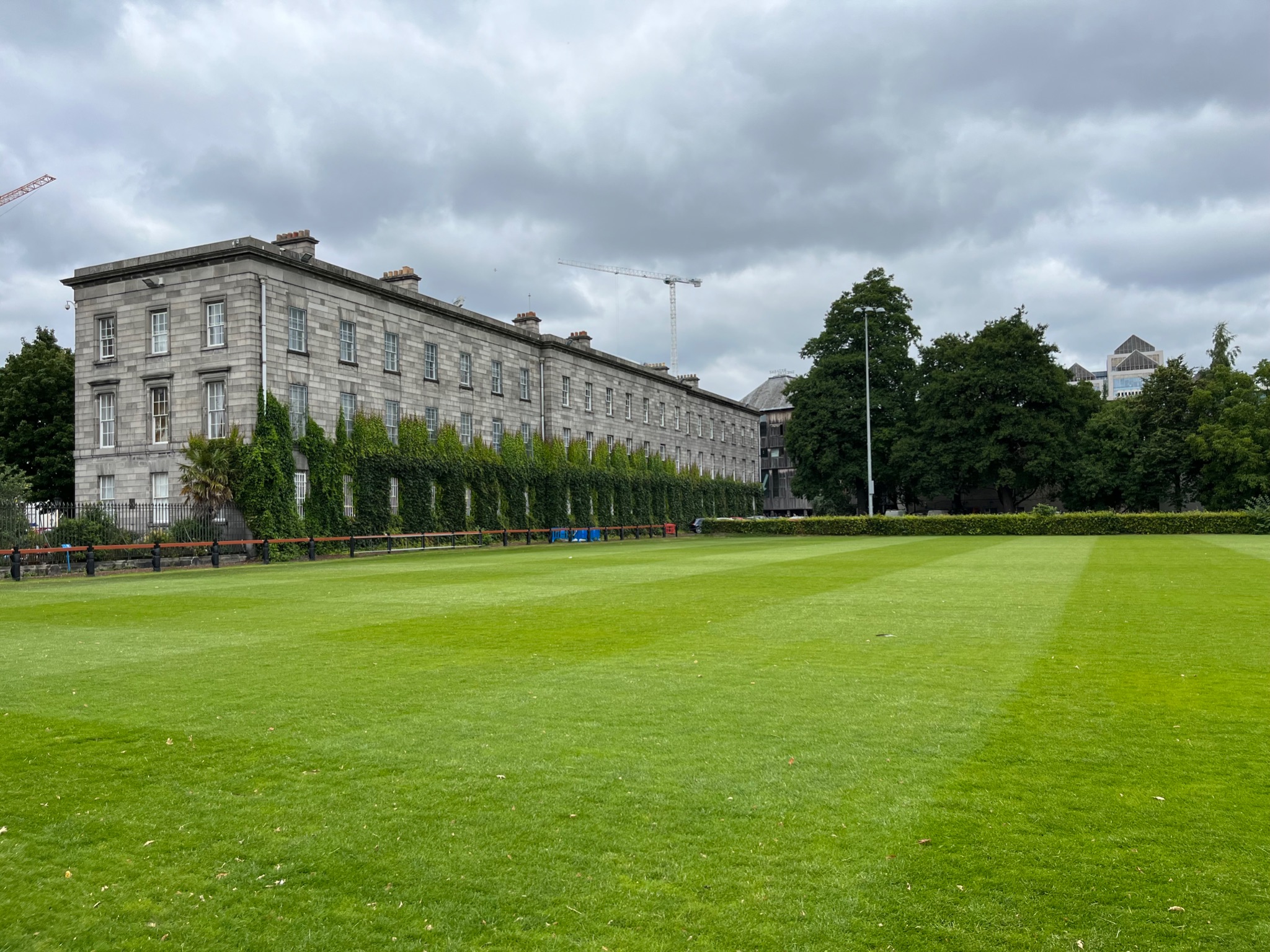 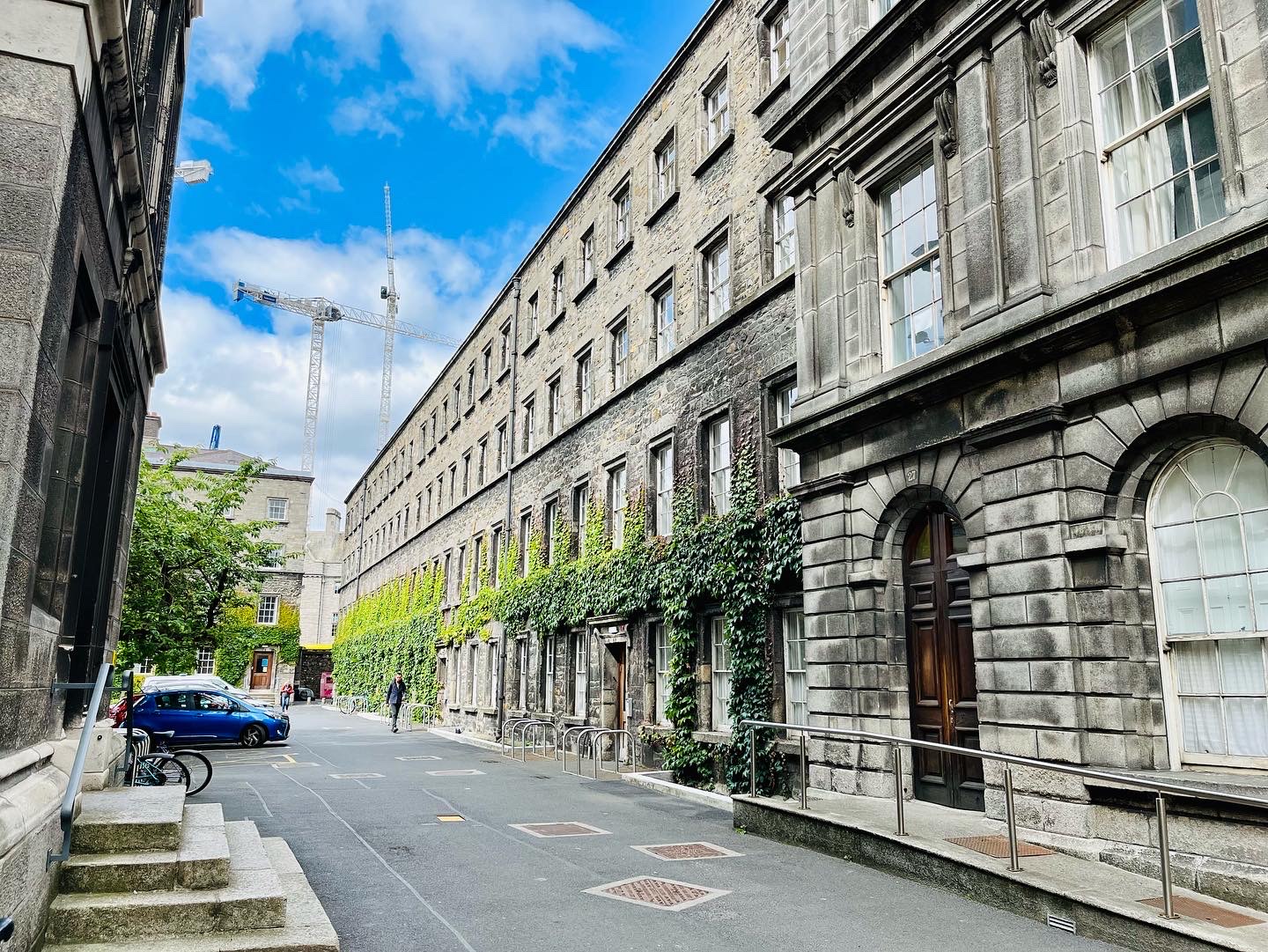 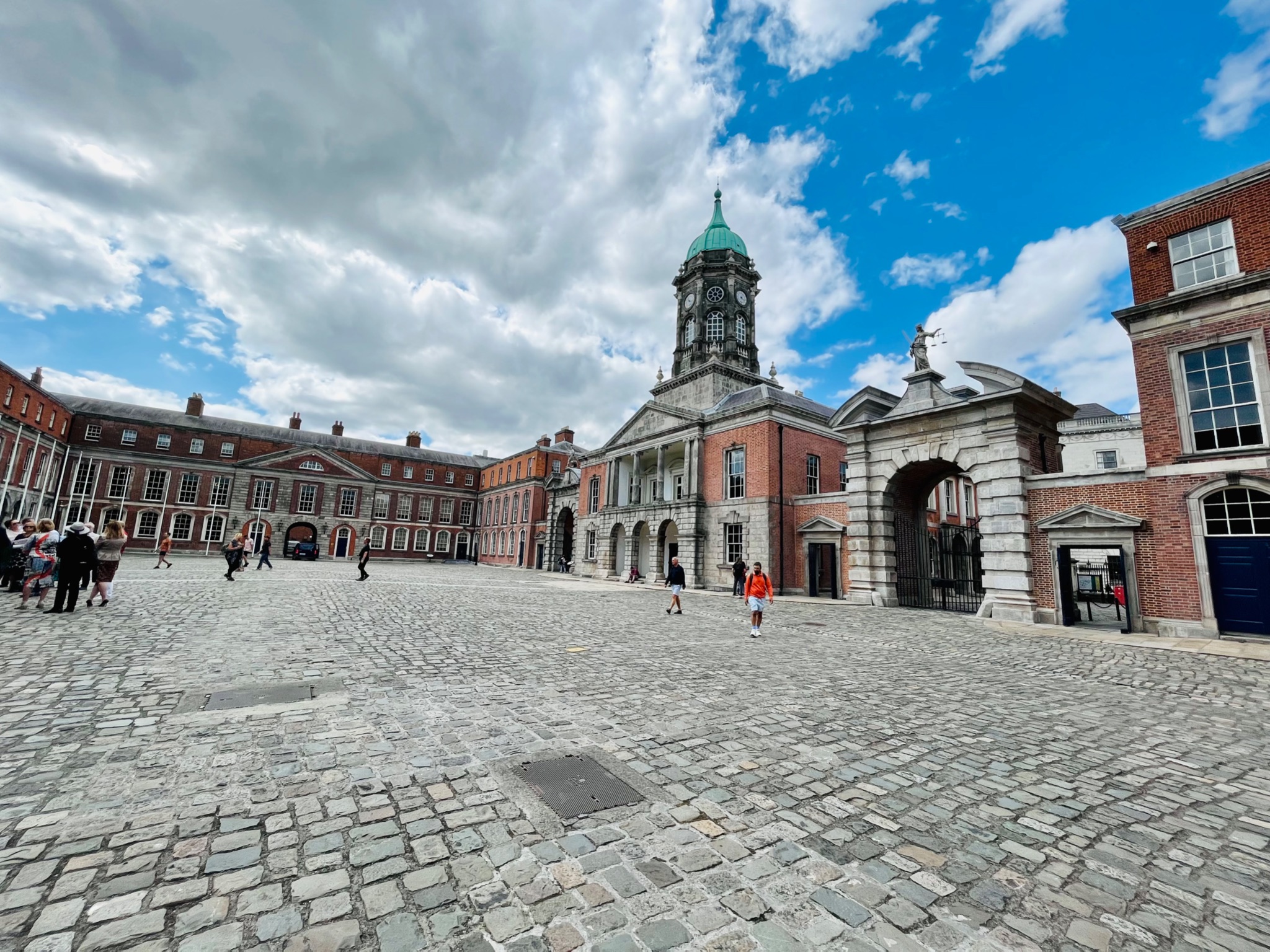 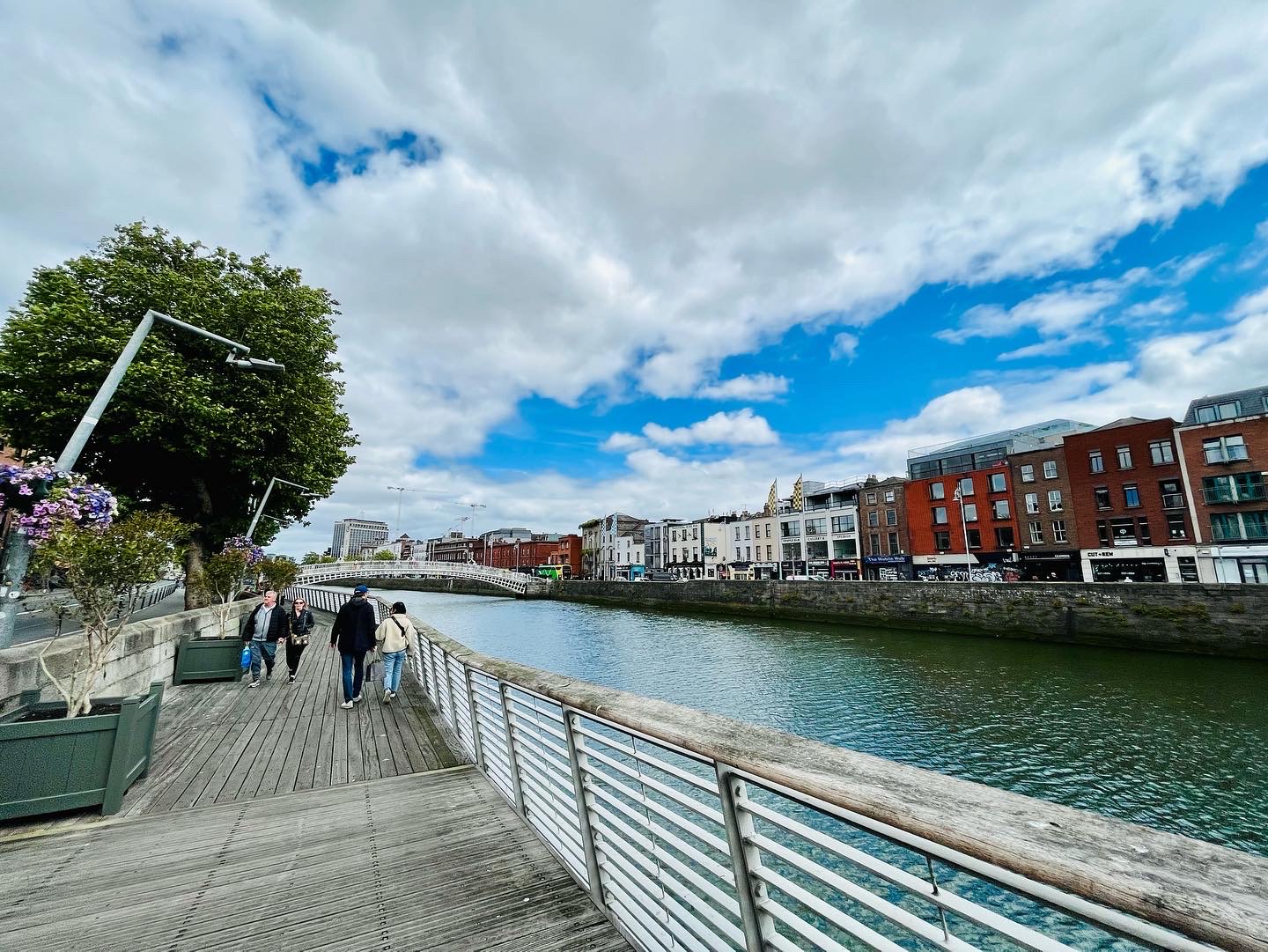 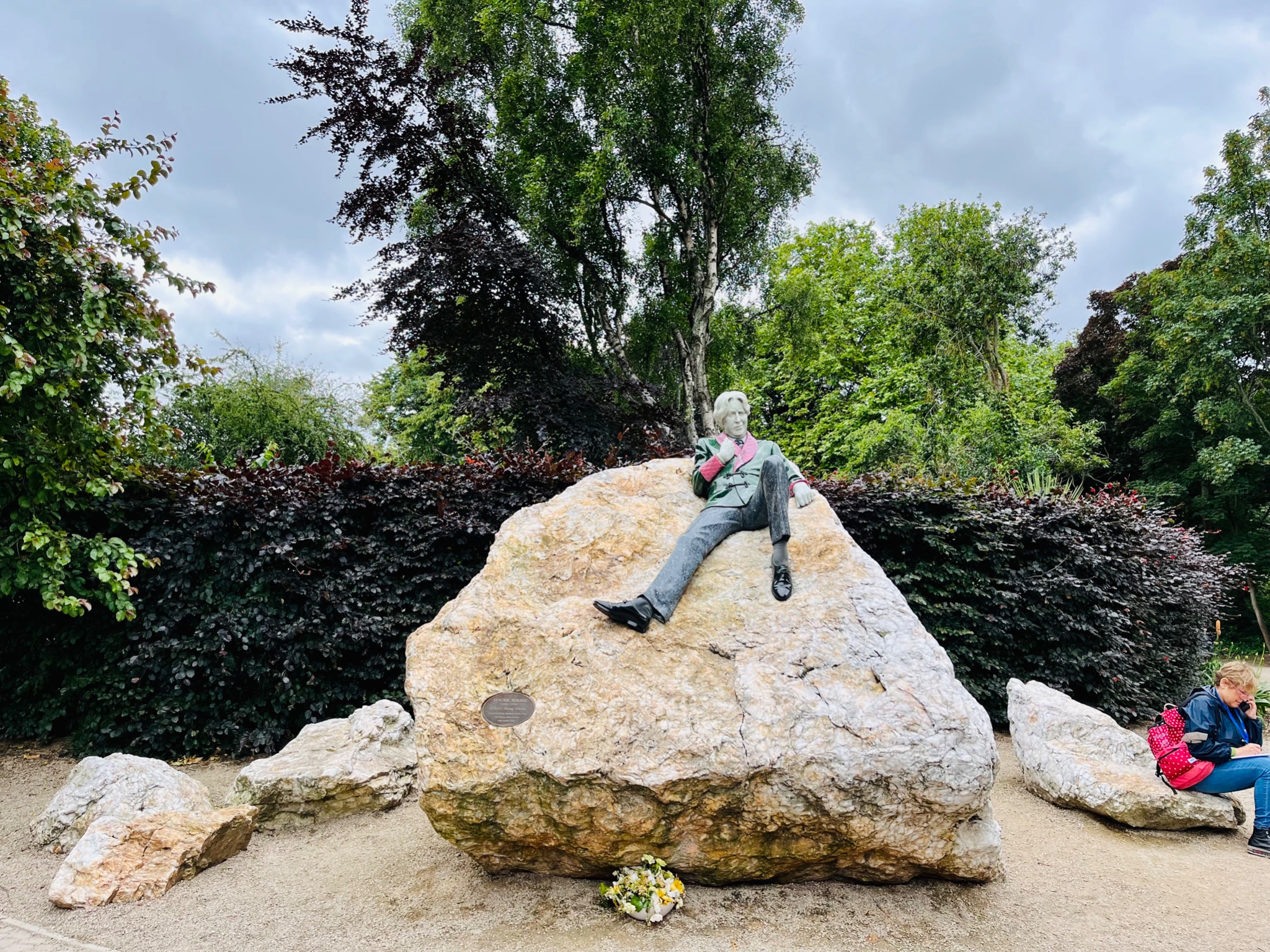 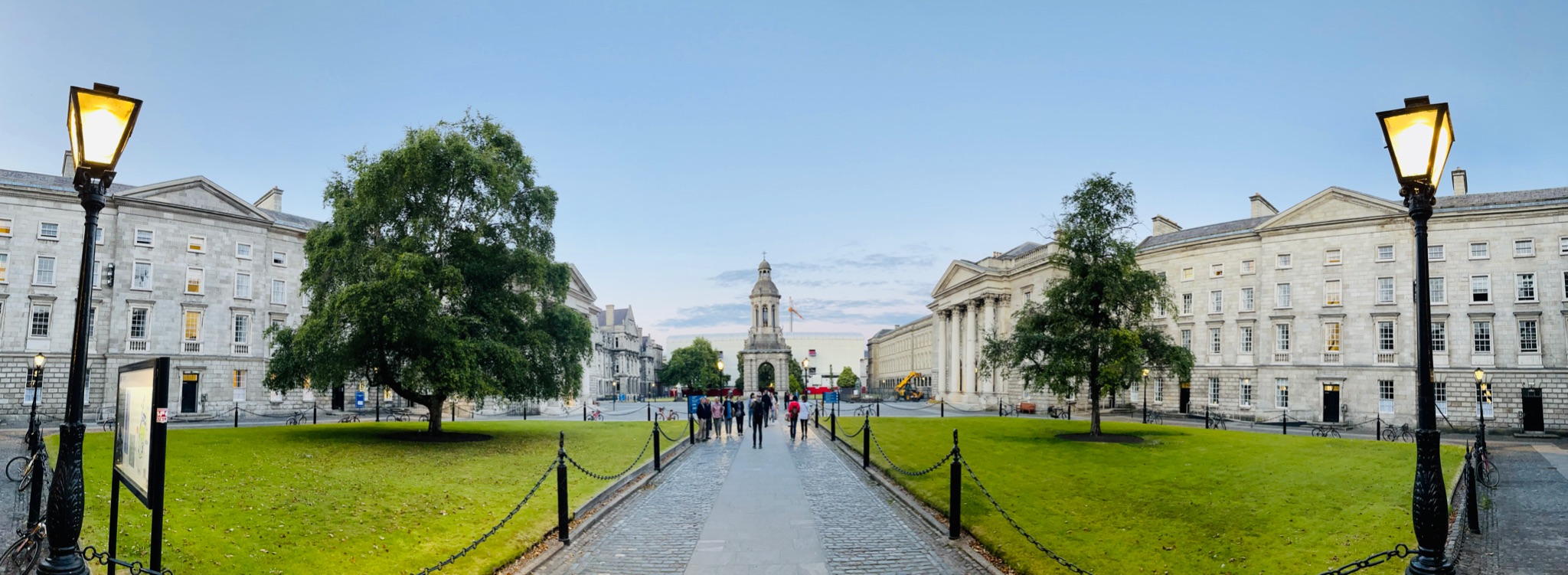 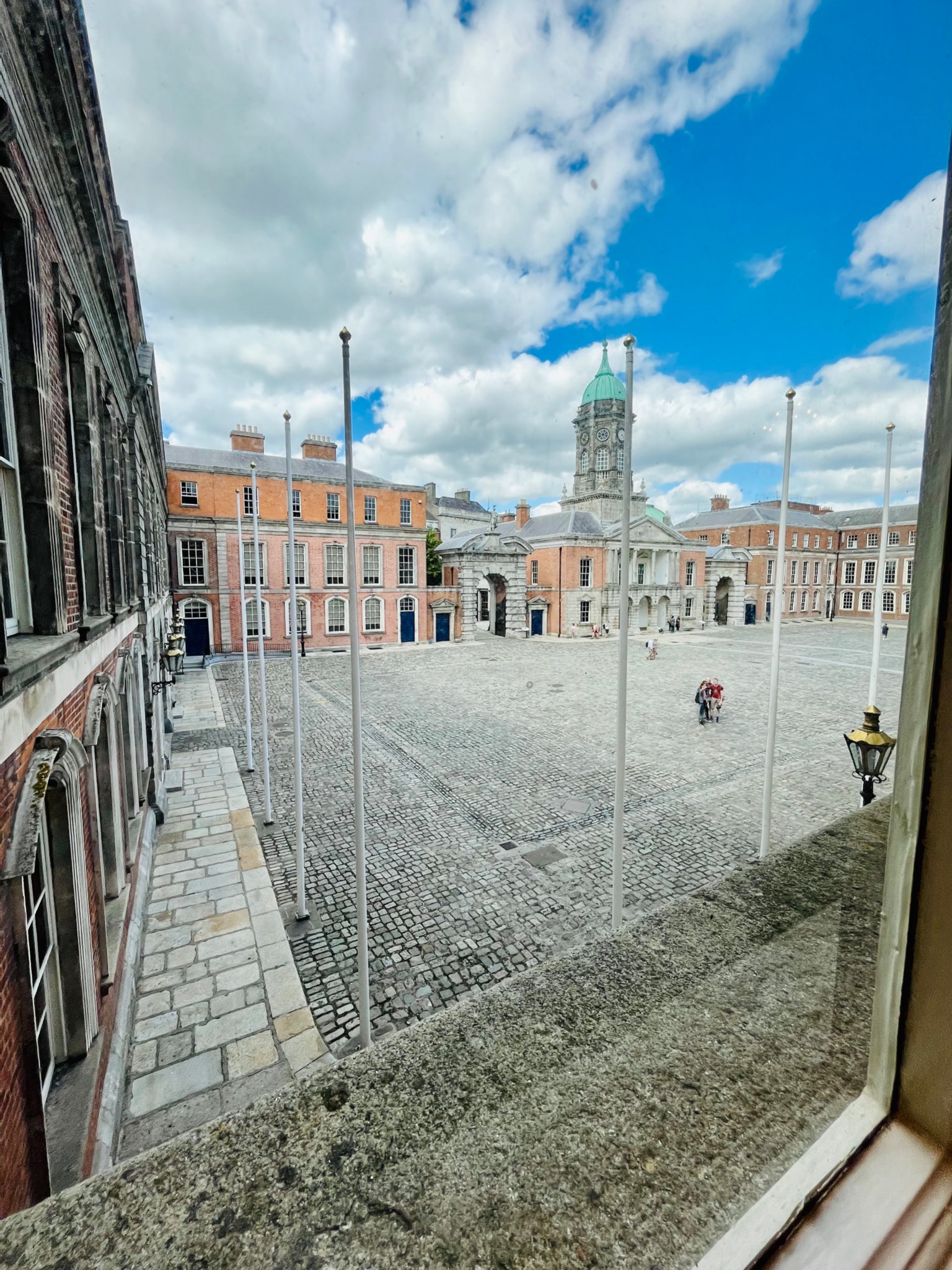 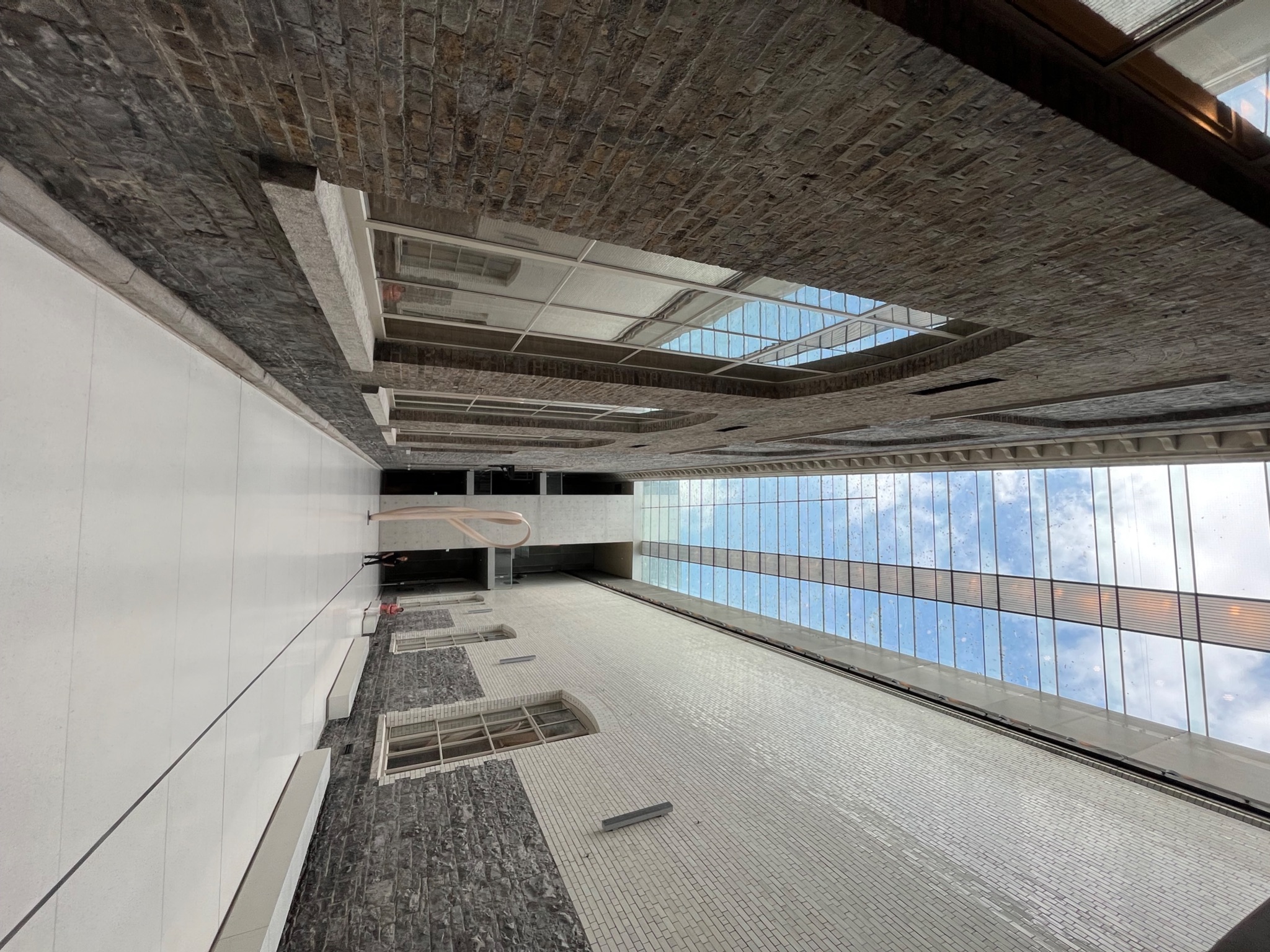 docenti: Ficarelli Fiorella
           Simone Natalizia
GOODBYE DUBLIN
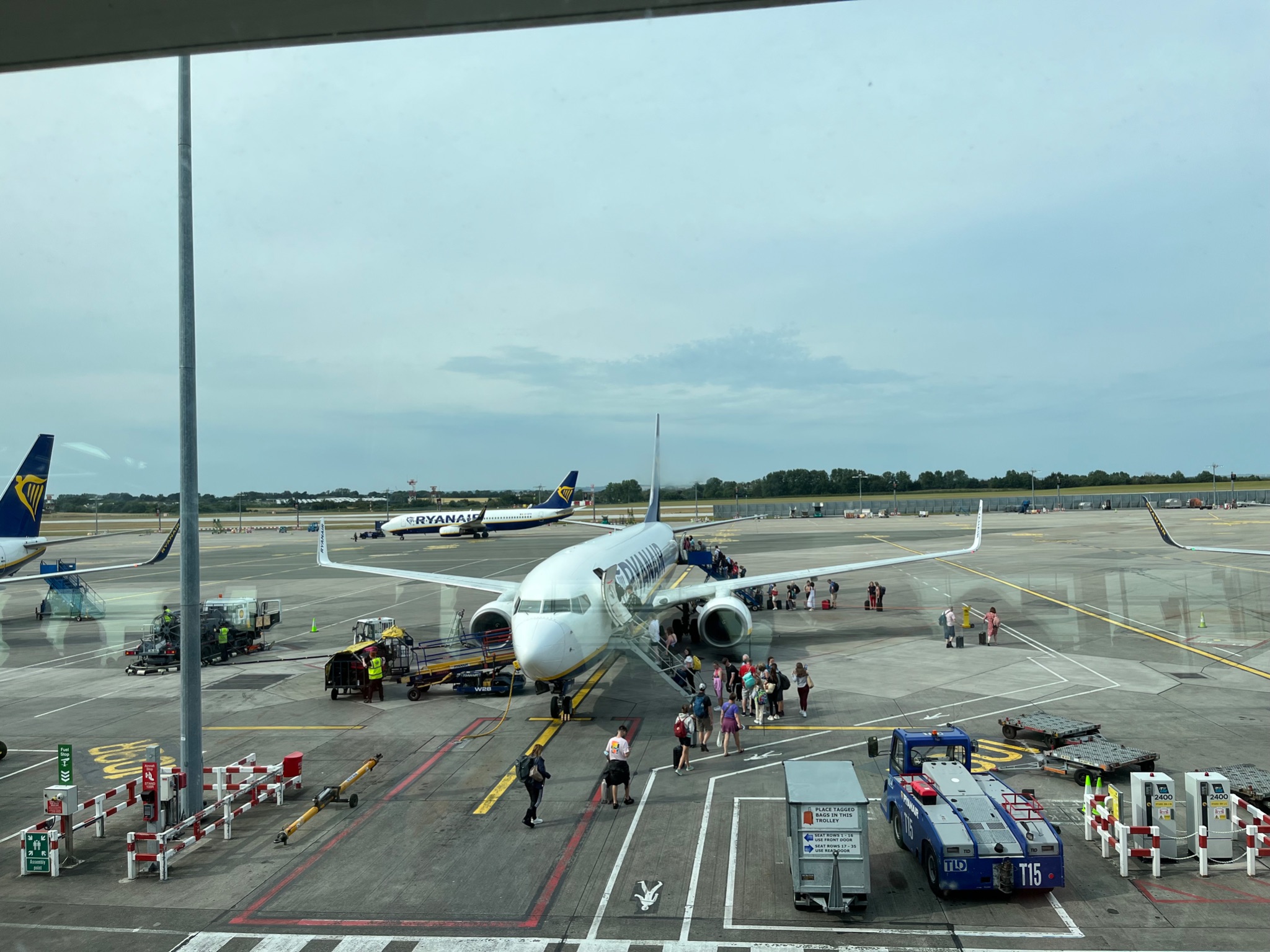 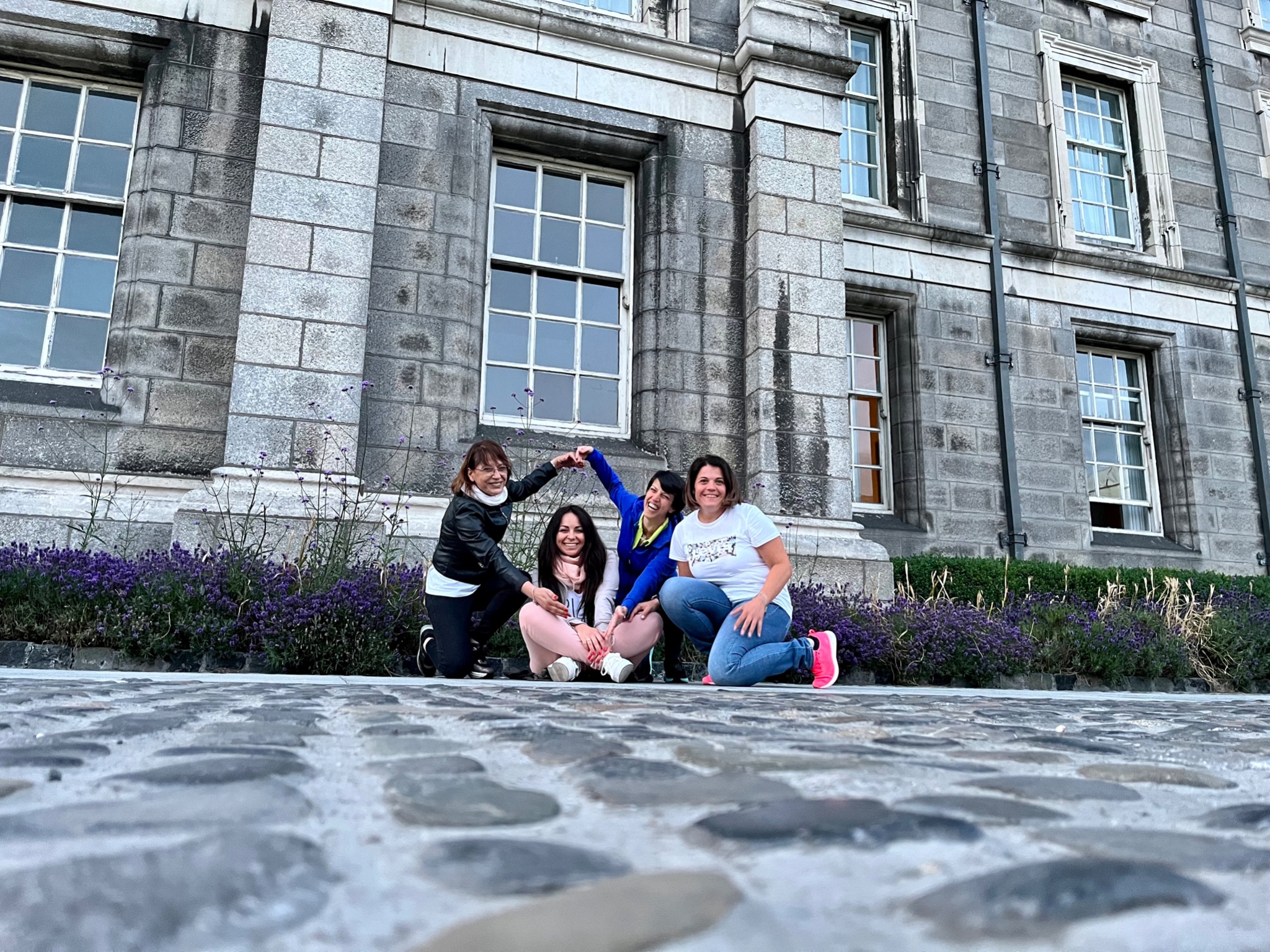 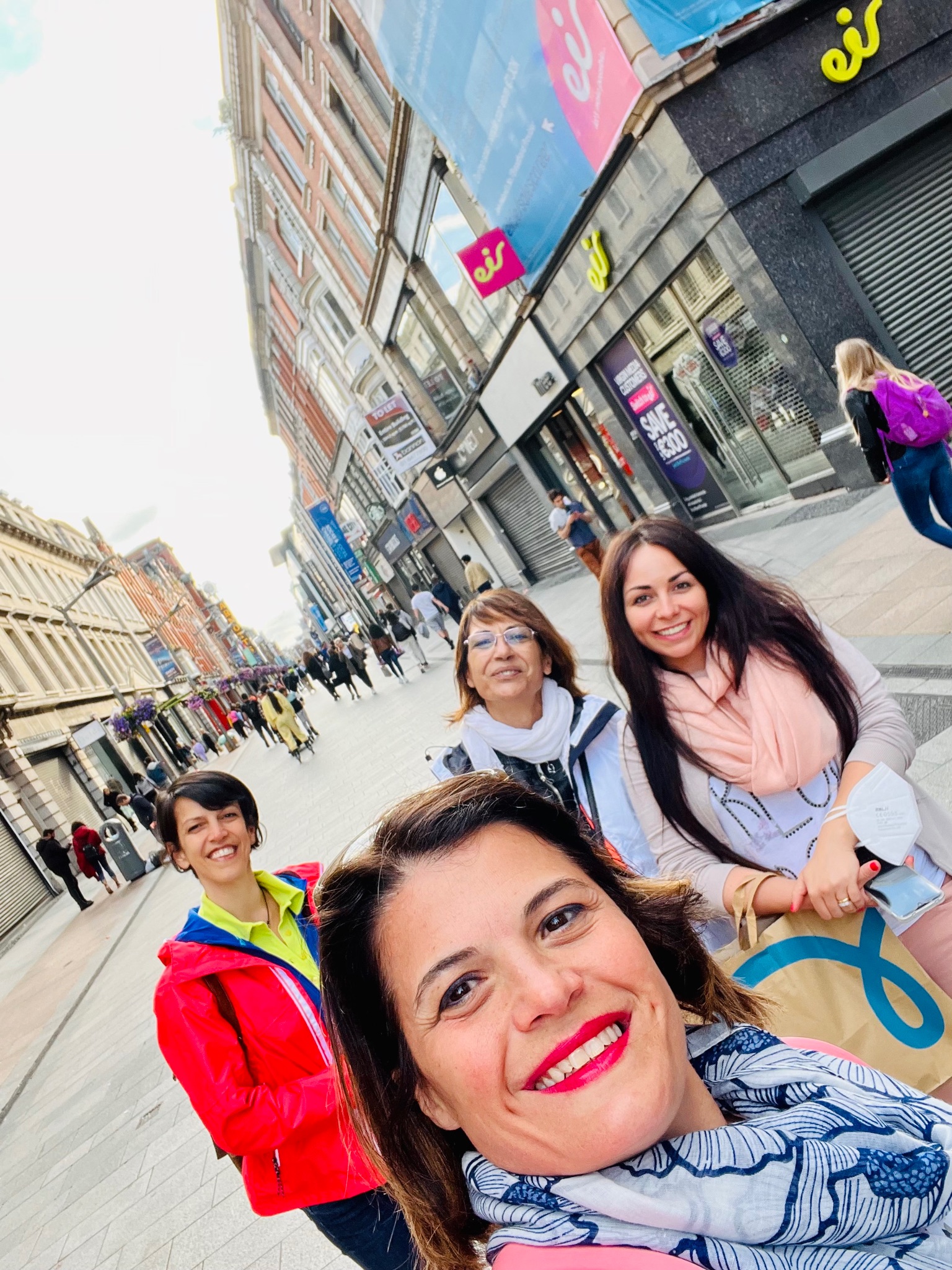 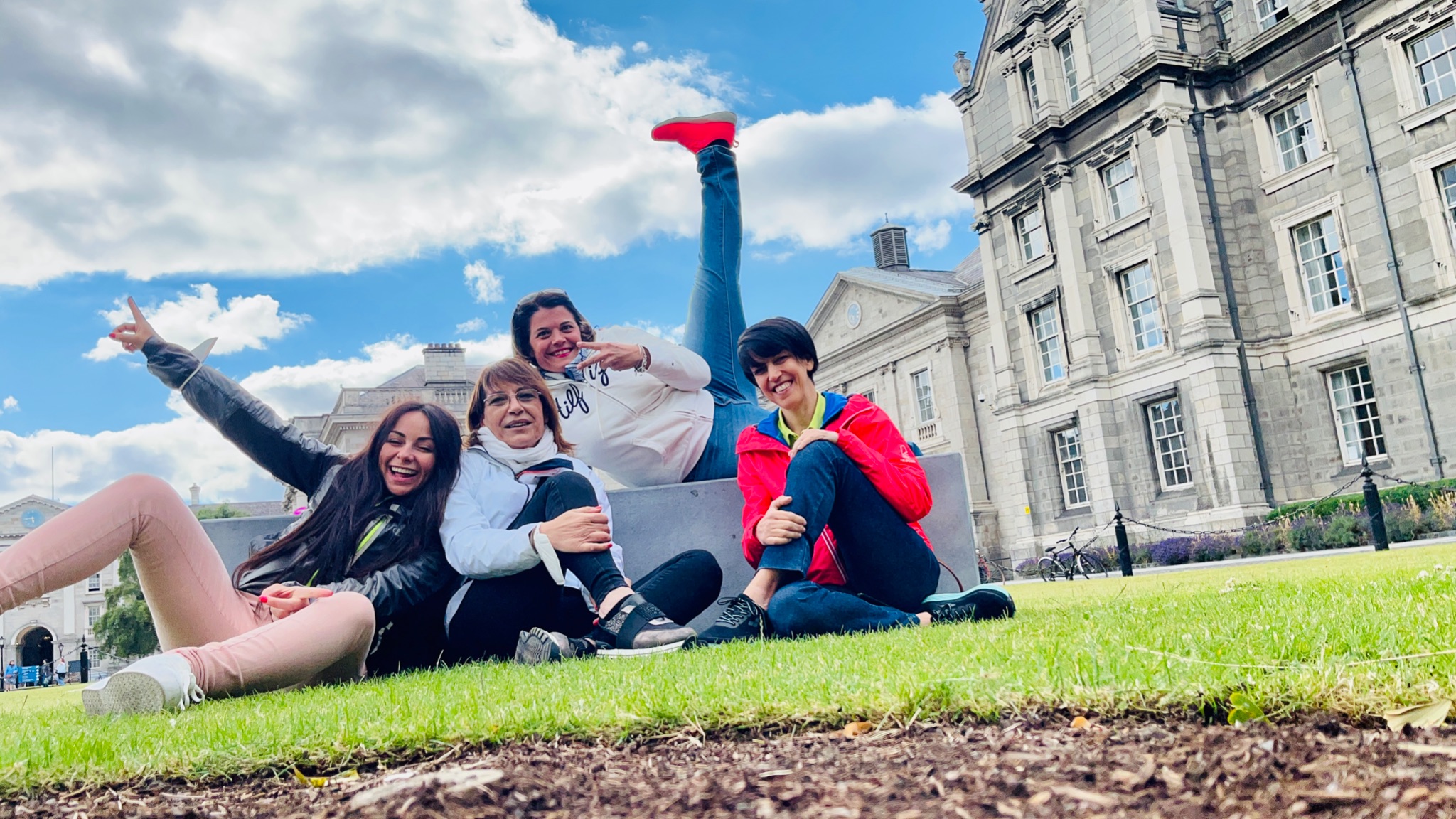 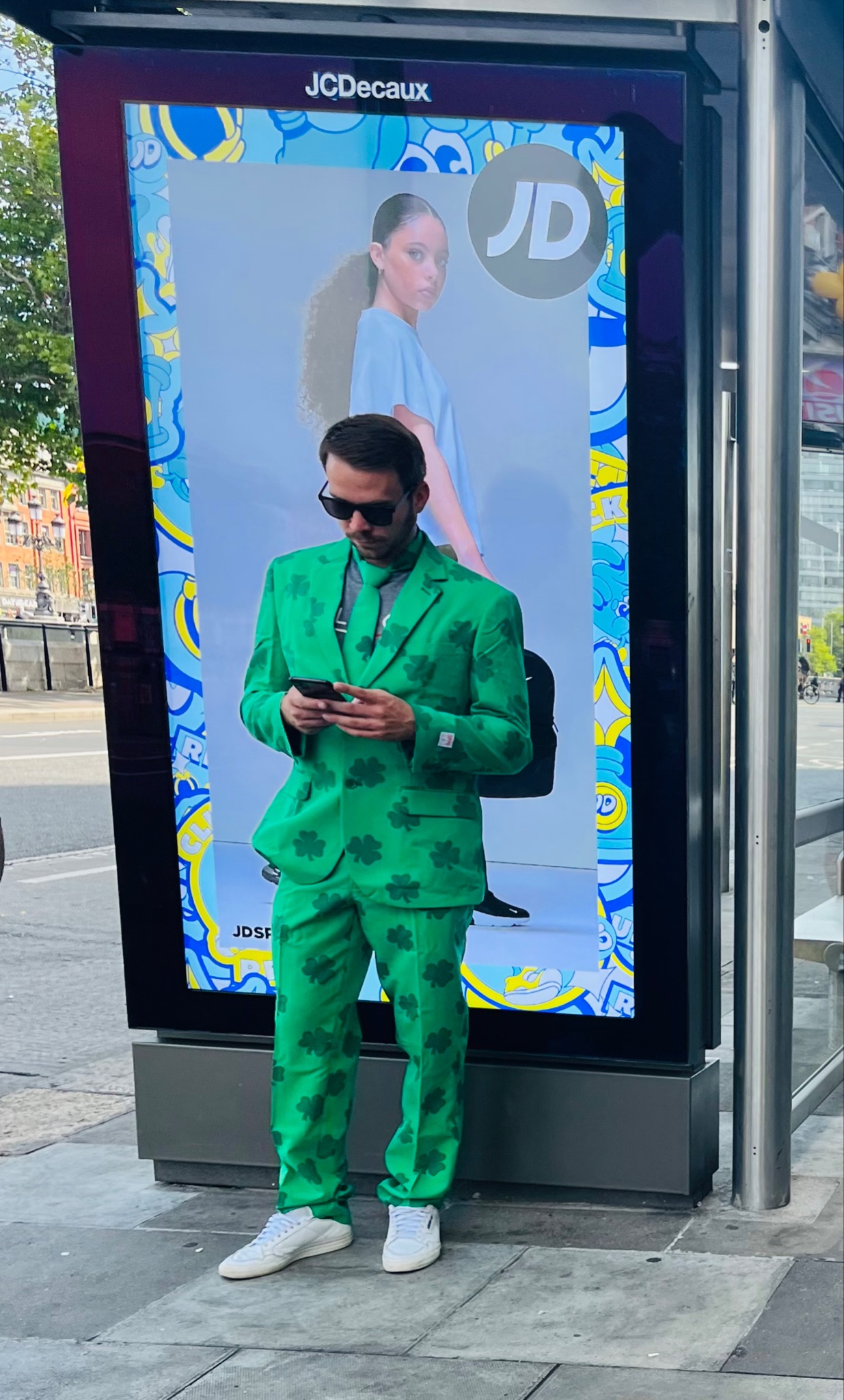 docenti: Ficarelli Fiorella
           Simone Natalizia